C
S
The New Jersey Student Learning Standards
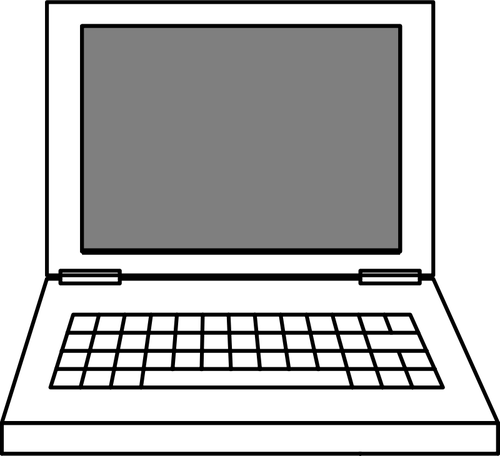 Computer Science & Design Thinking
8.1.5 Computing Systems
8.1.5
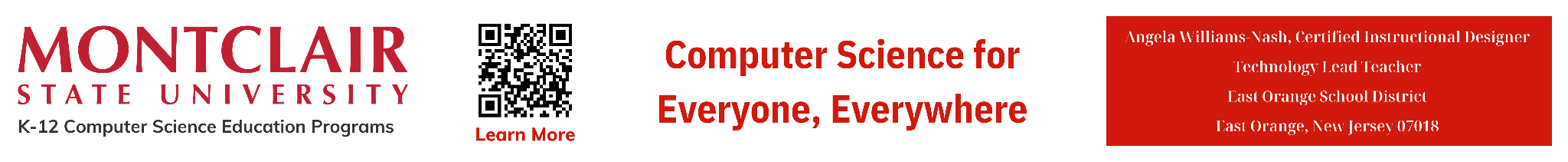 Page ‹#›
C
S
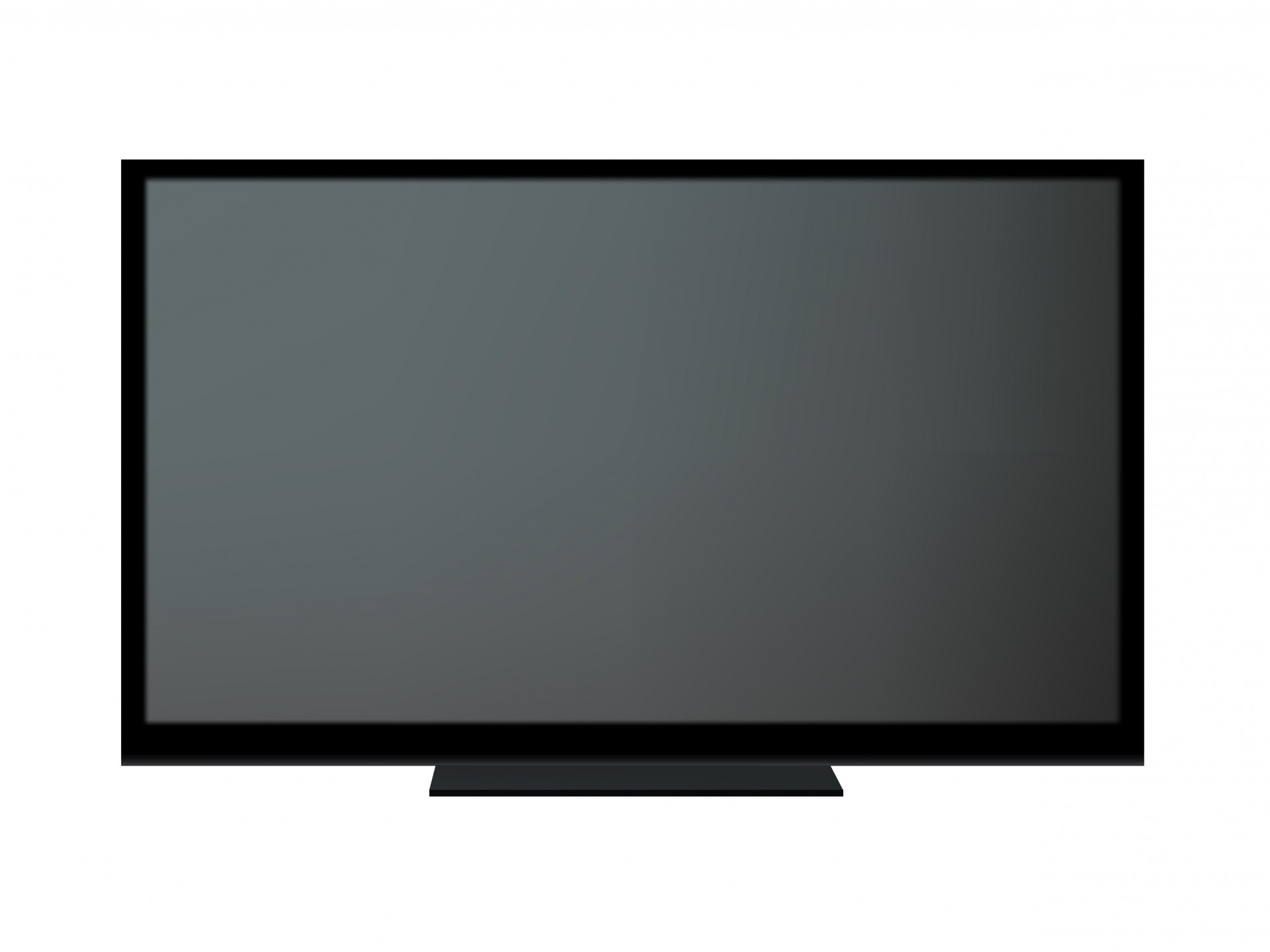 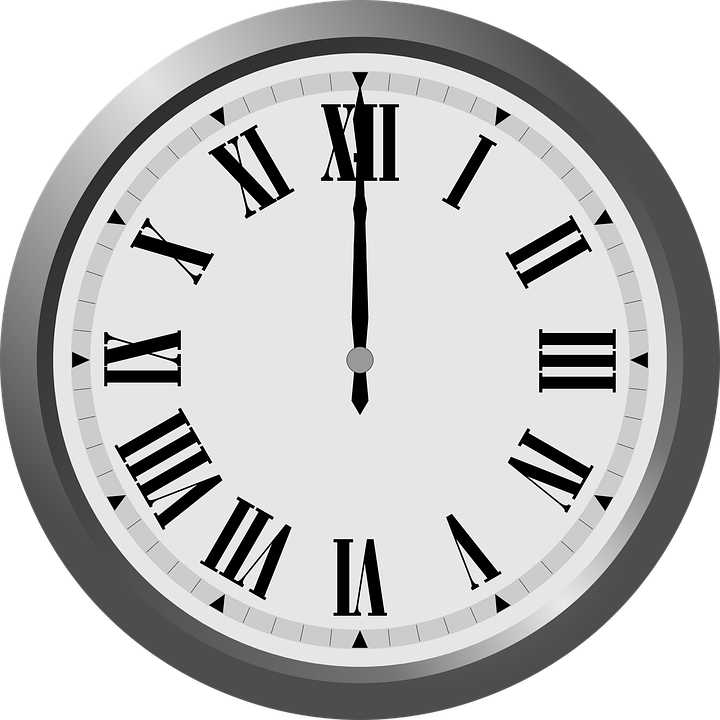 New Jersey Student Learning Standards
Technology
8.1.5.CS.1: Model how computing devices connect to other components to form a system.
8.1.5.CS.2: Model how computer software and hardware work together as a system to  accomplish tasks.
8.1.5.CS.3: Identify potential solutions for simple hardware and software problems using  common troubleshooting strategies.
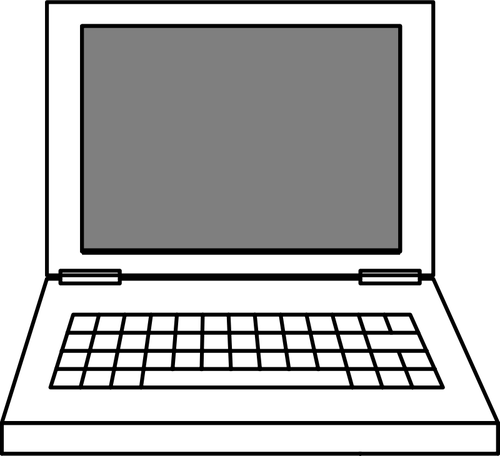 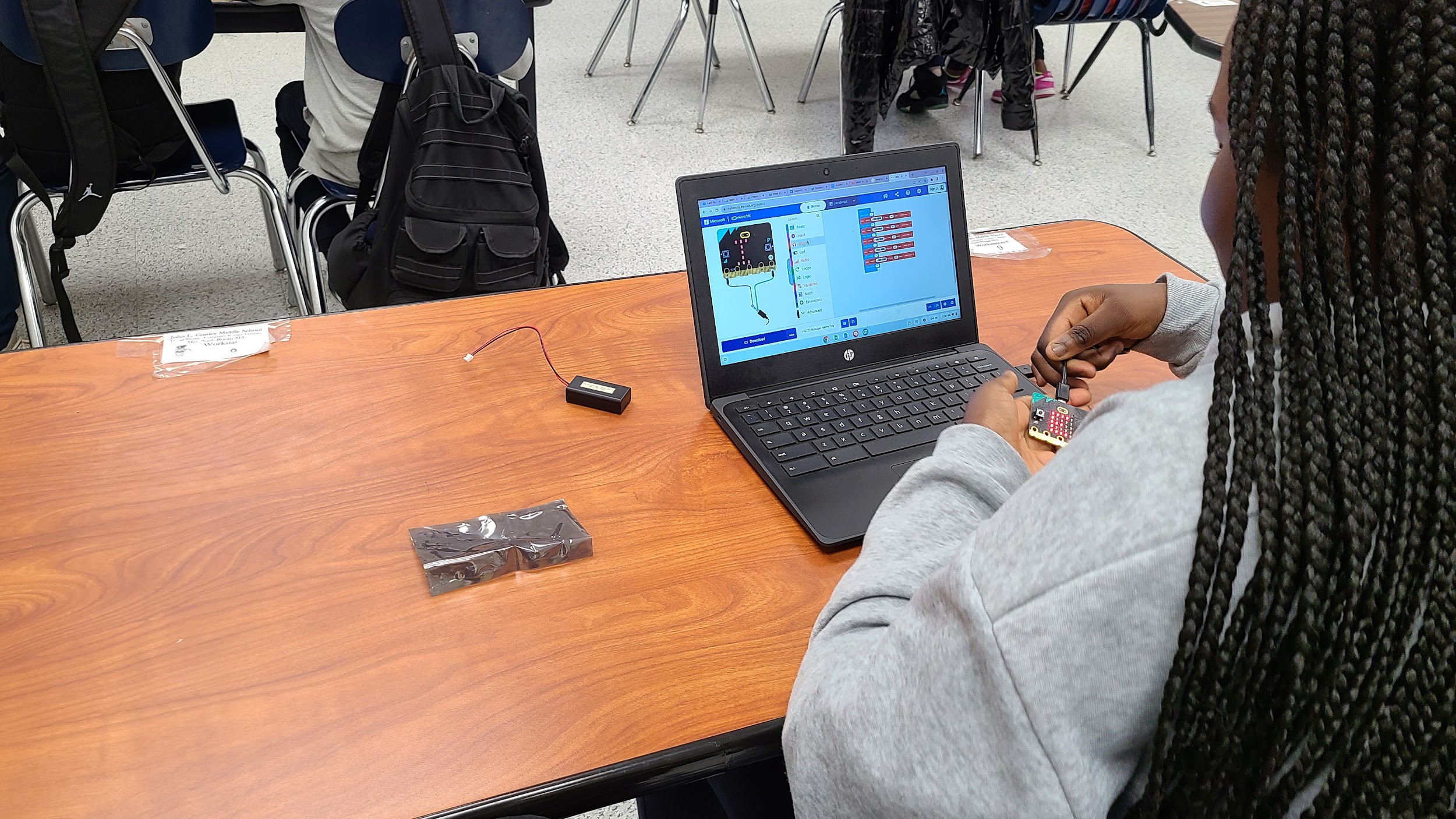 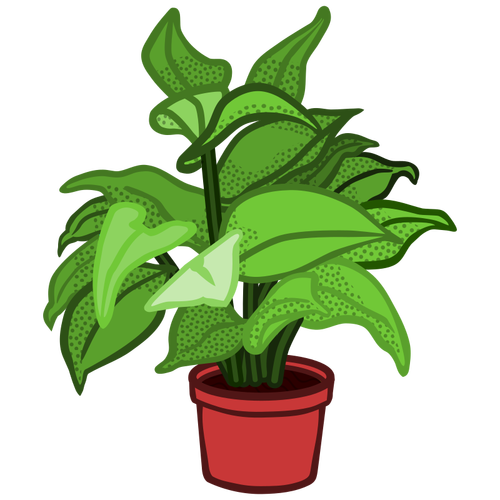 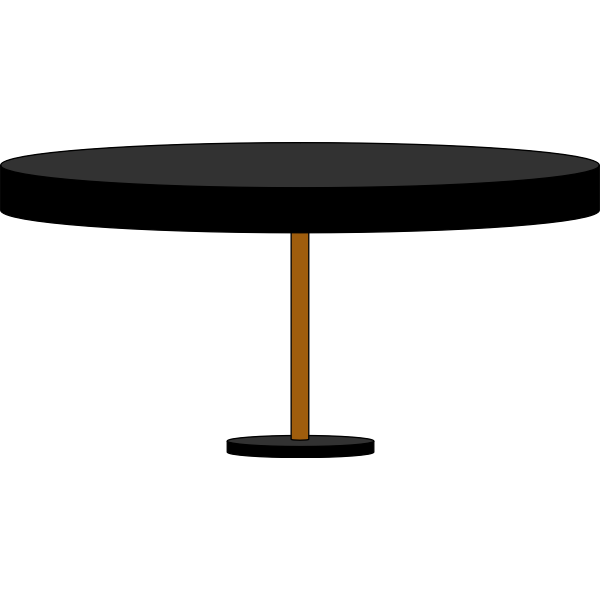 8.1.5
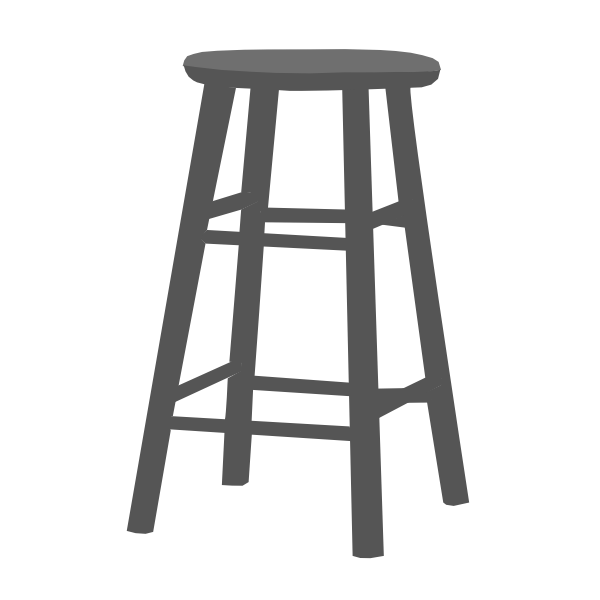 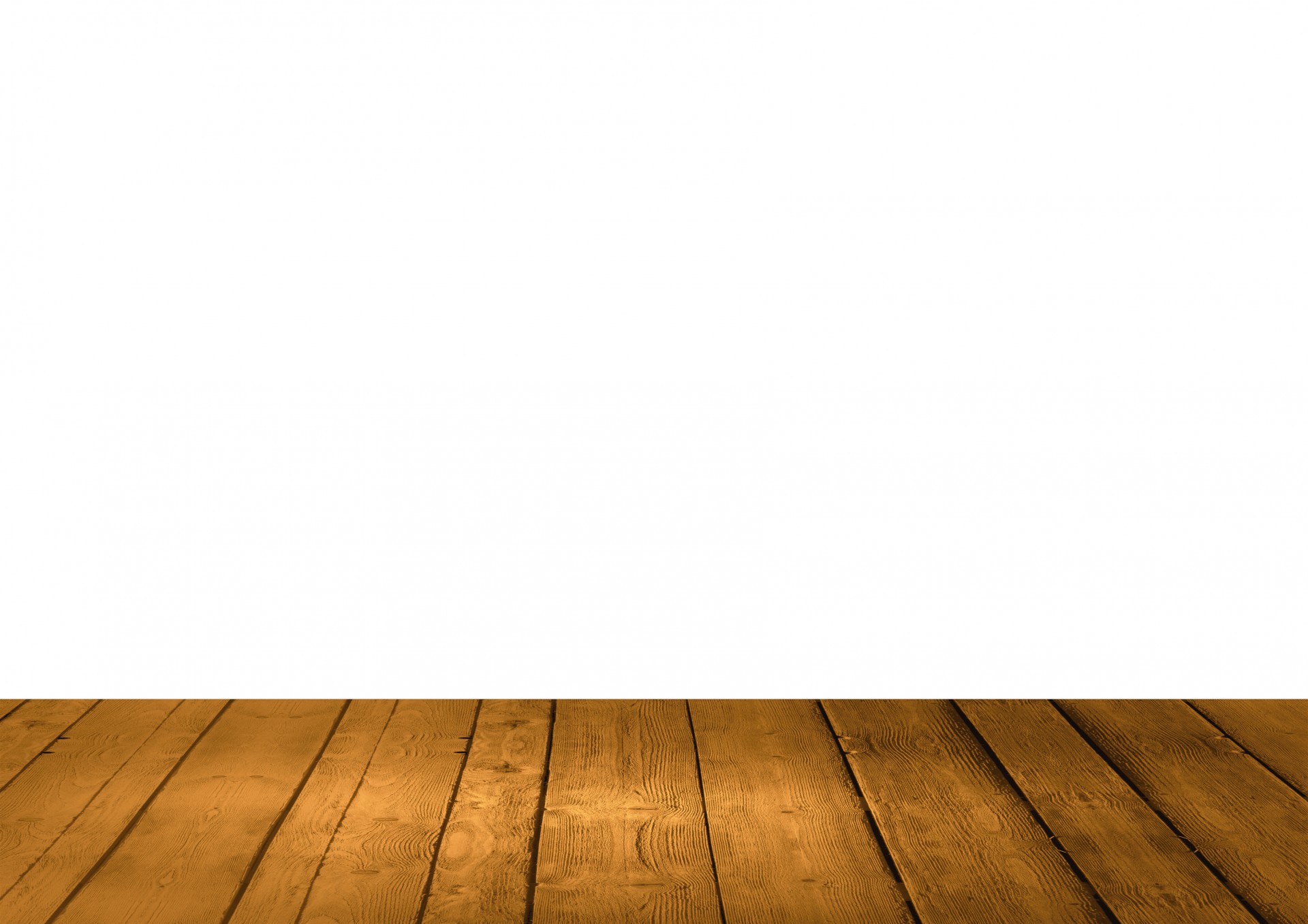 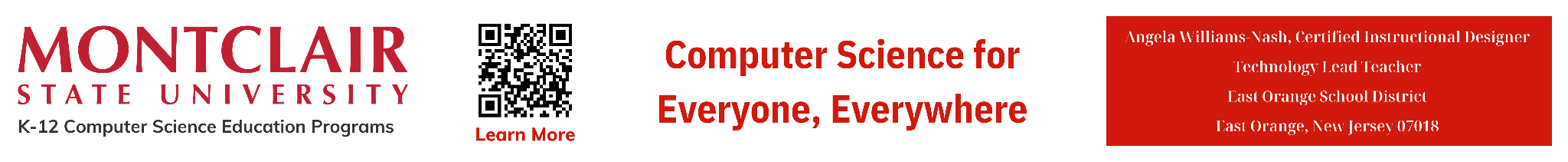 Page ‹#›
C
S
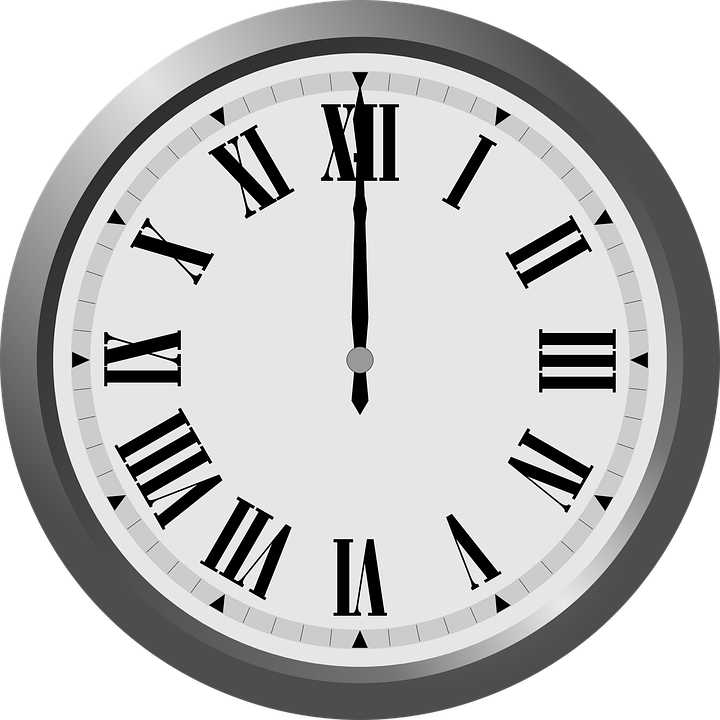 Core Concept  8.1.5 Computing Devices

People interact with a wide variety of computing devices everyday. These devices collect, store, analyze and act upon information in ways that can positively or negatively affect people.  

Computing devices need hardware (physical components) and software (instructions) in order to process information in digital form.
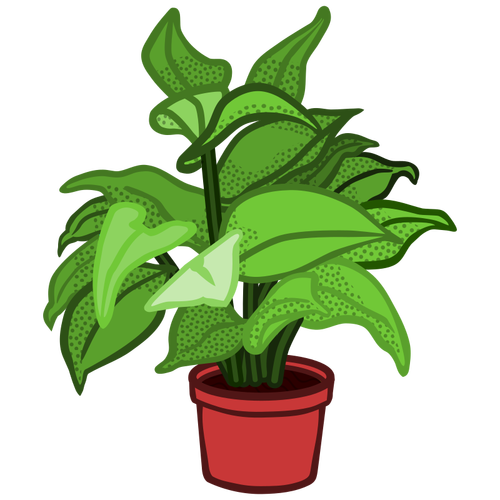 8.1.5
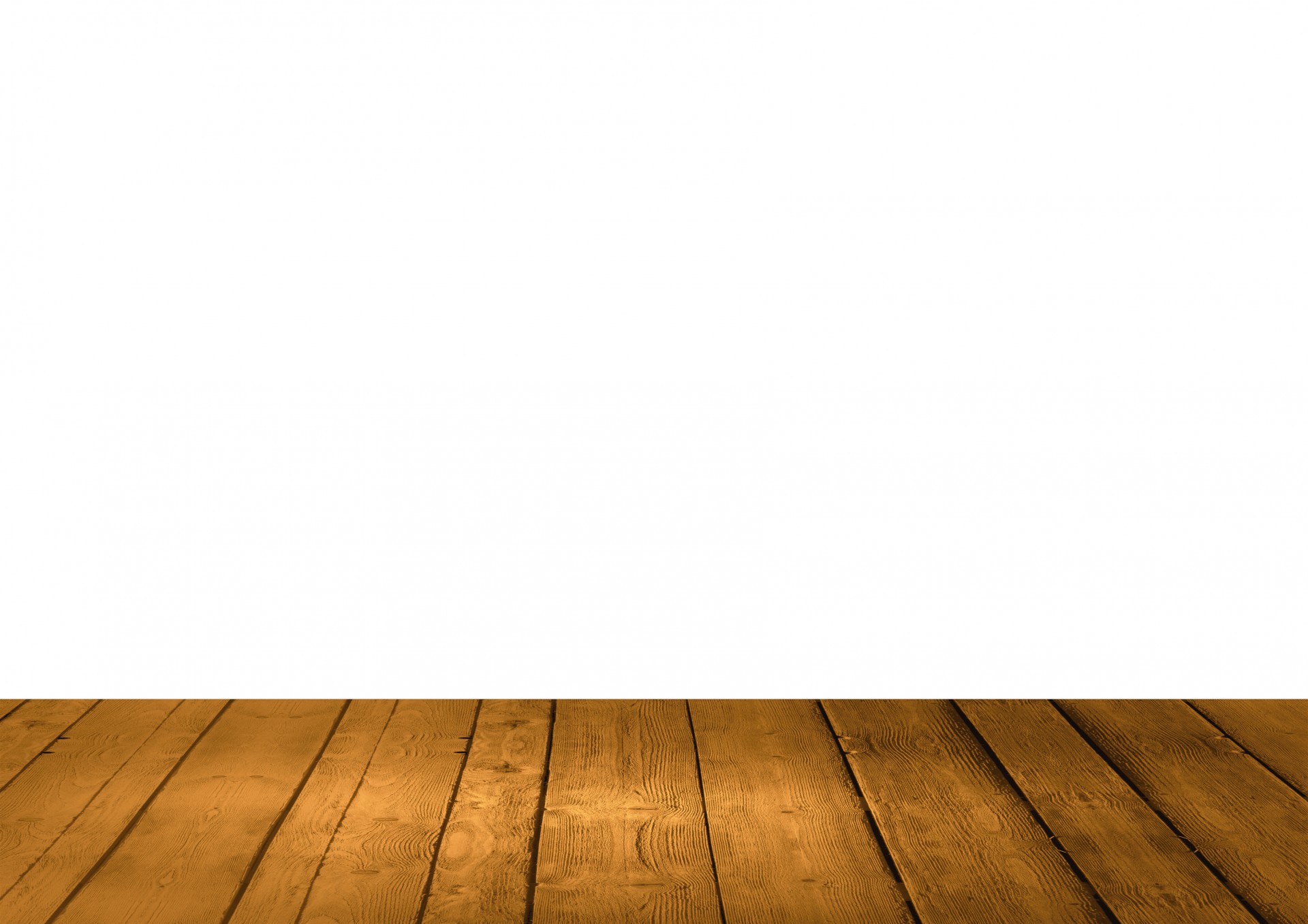 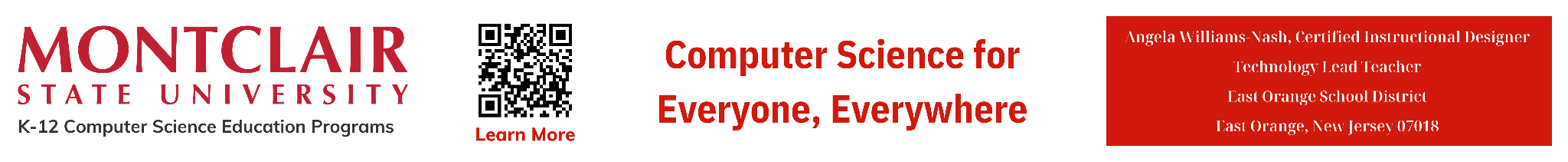 Page ‹#›
C
S
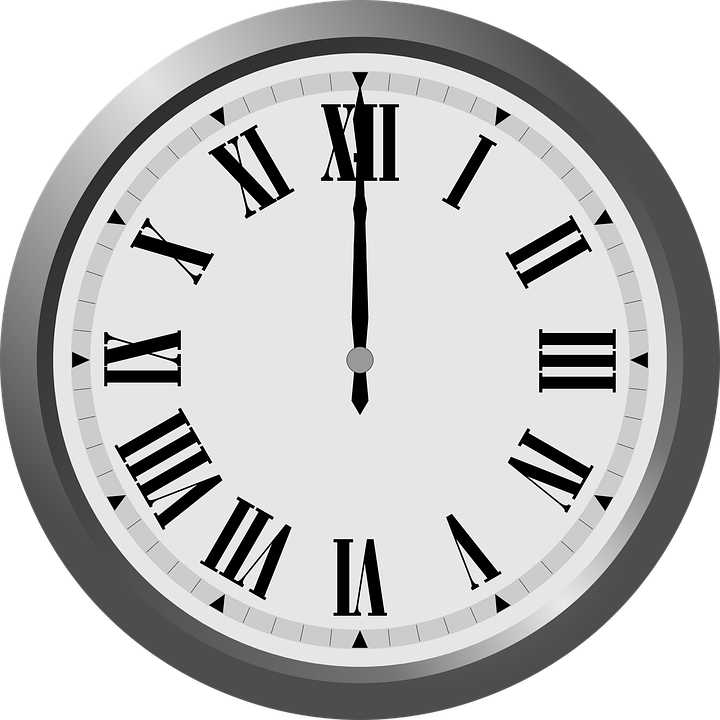 Topics Covered
What is a Computer
What is Computer Science
Computing Systems
Computer Hardware 
Internal Hardware
External Hardware - I/O Devices
Computer Software
System Software
Operating Software
Applications Software Programs
Troubleshooting
Basic Problems
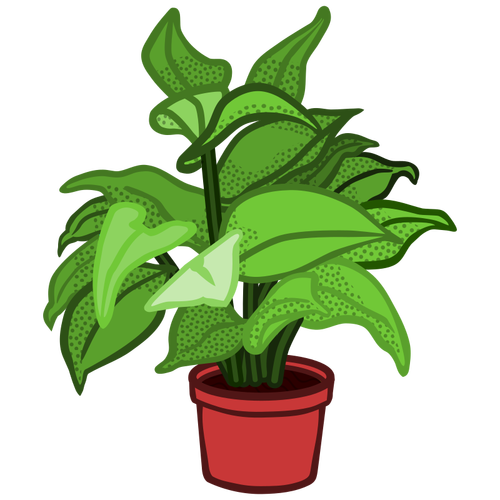 8.1.5
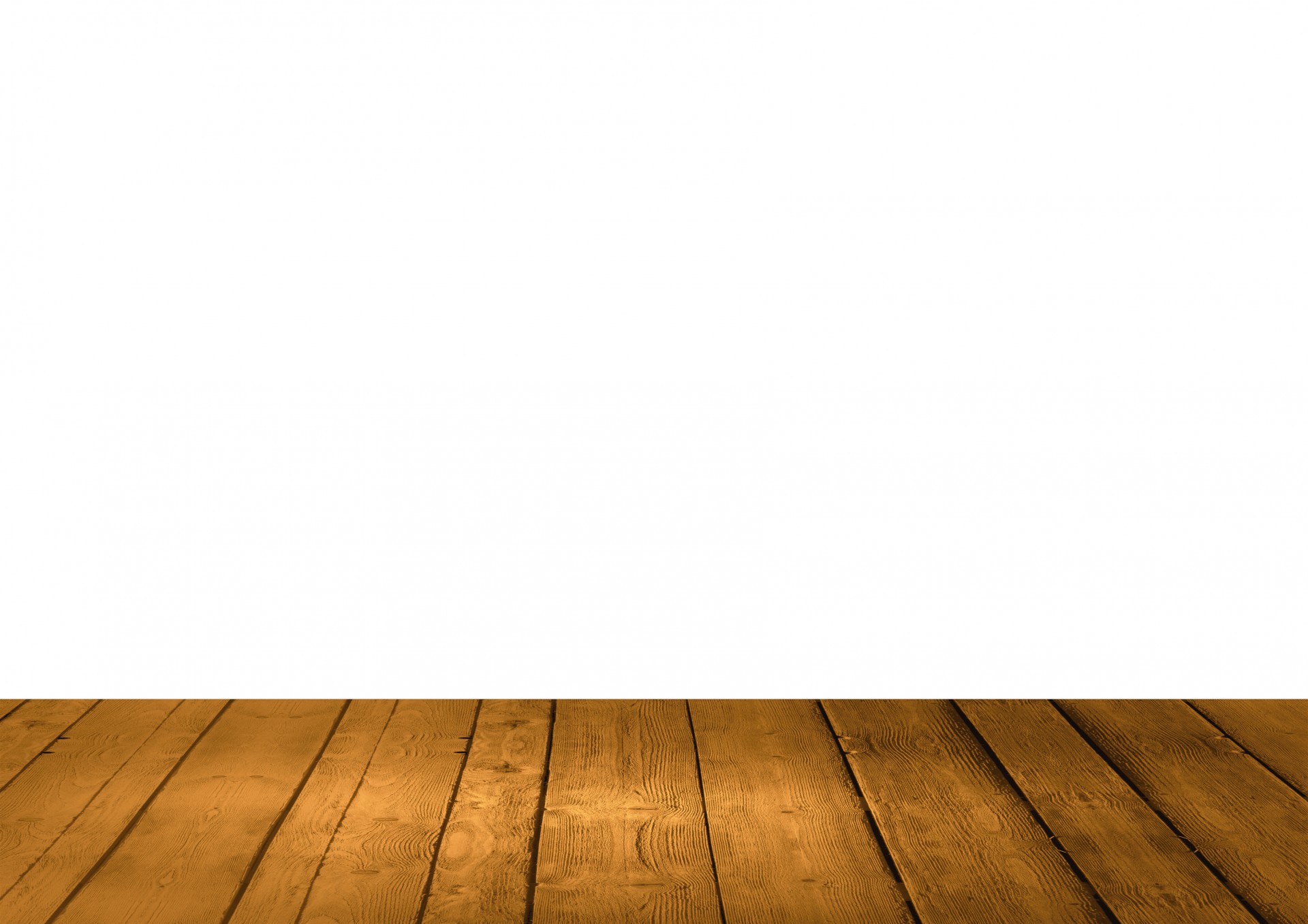 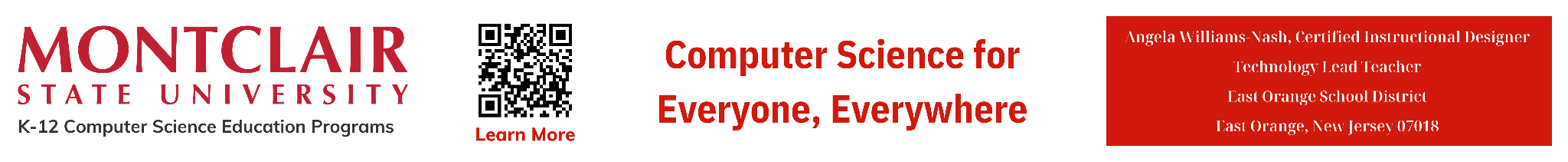 Page ‹#›
C
S
What is a Computer?
8.1.5
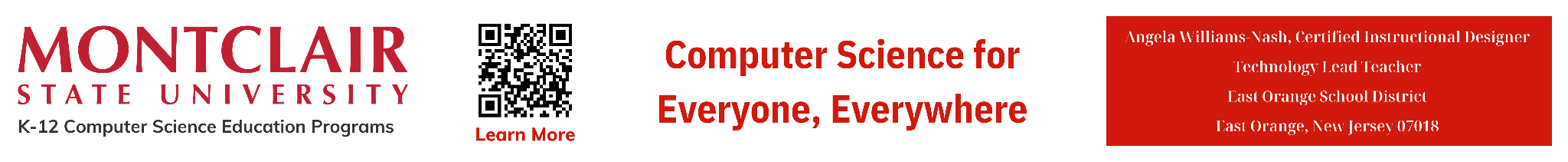 Page  ‹#›
C
S
What is a Computer?
A computer is an electronic device that 
collects,
analyzes (or study), and
acts upon
information we give it.
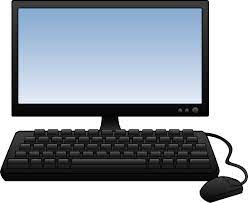 8.1.5
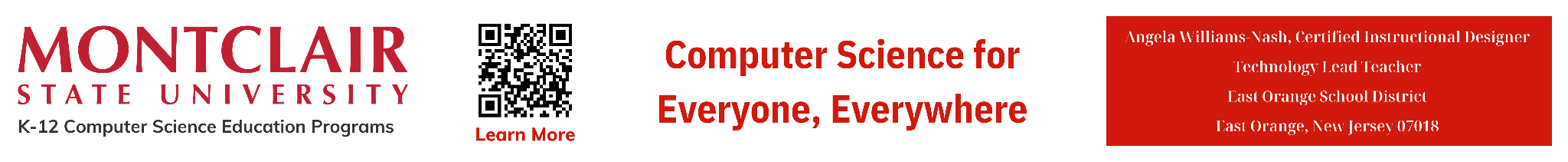 ‹#›
Page 6
C
S
What is Computer Science?
8.1.5
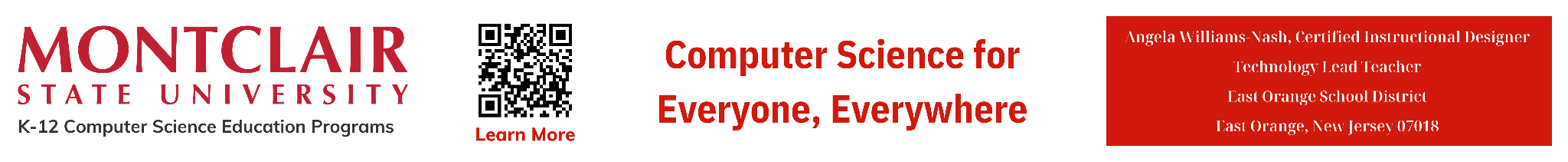 Page ‹#›
C
S
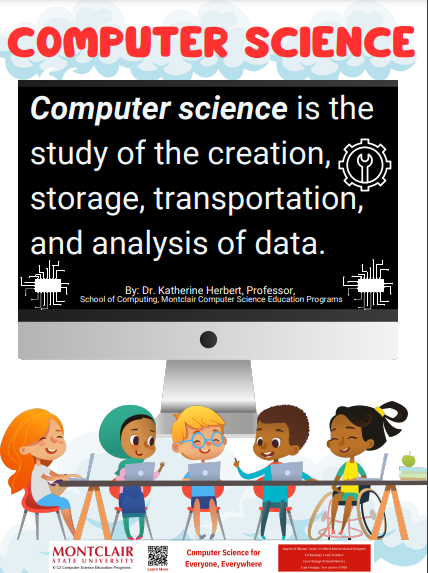 8.1.5
Page ‹#›
C
S
Computing Systems
8.1.5
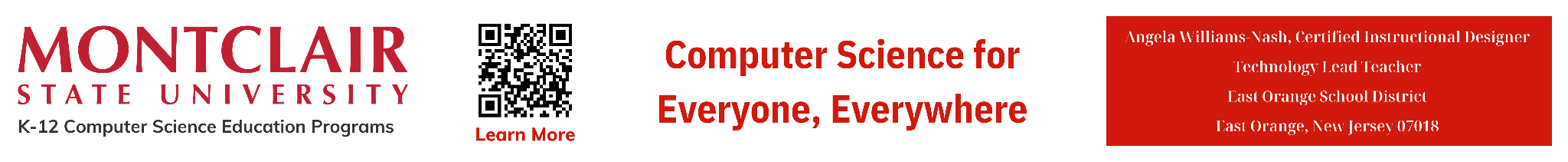 Page ‹#›
C
S
Computing Systems
What is a Computing System?
The Internet of Things (IoT)
Categories of Computing Systems
Types of Computing Devices
8.1.5
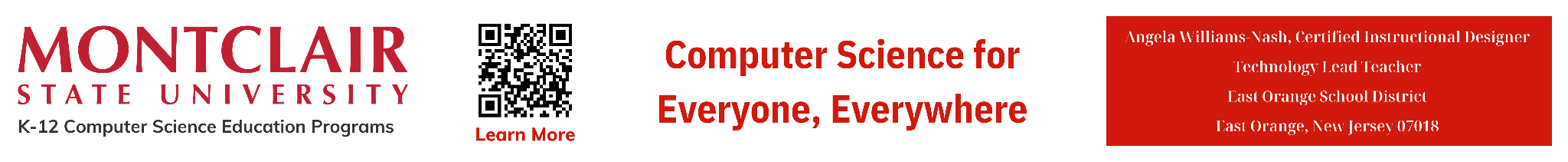 Page ‹#›
C
S
What is a Computing System?
A computing system is the layout of hardware and software programs  that work together to perform various tasks.
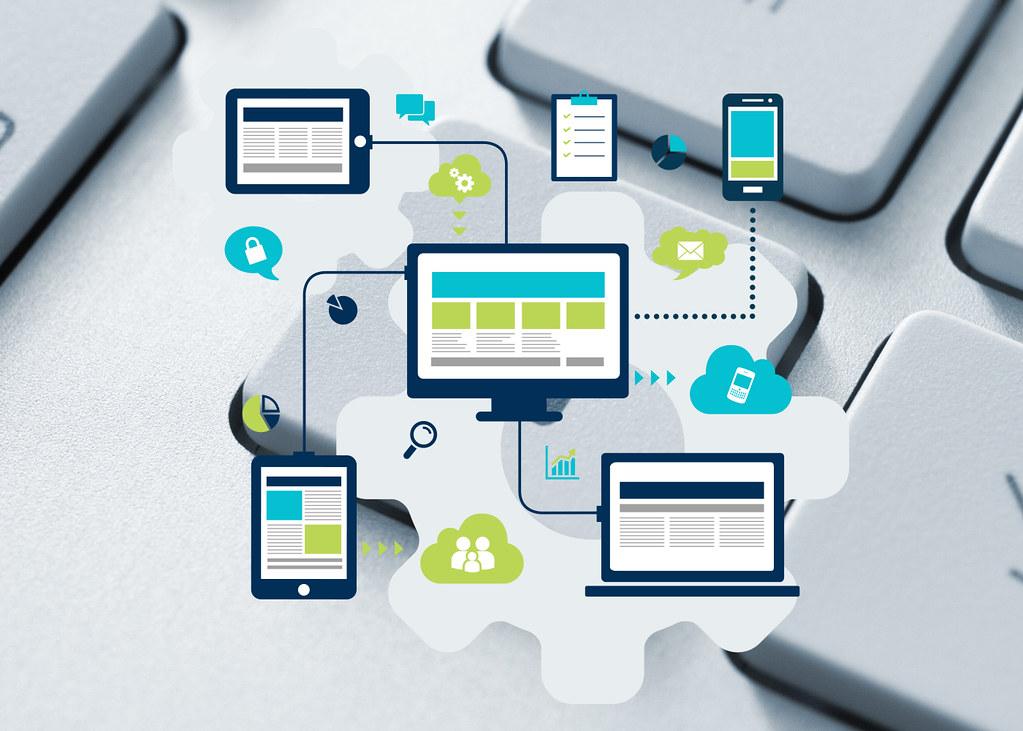 8.1.5
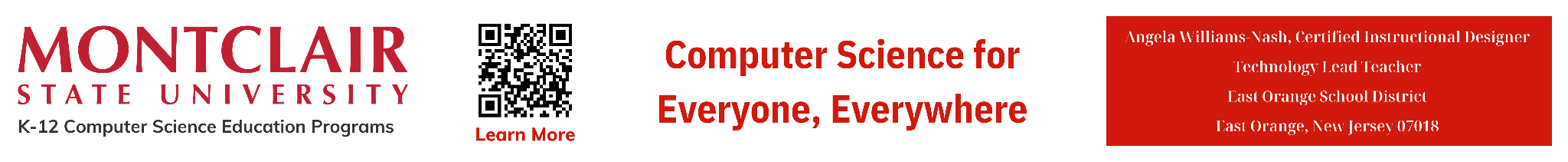 Page ‹#›
C
S
?
?
Question: 
Can you name
a computing device that is used in school or at home everyday?
?
?
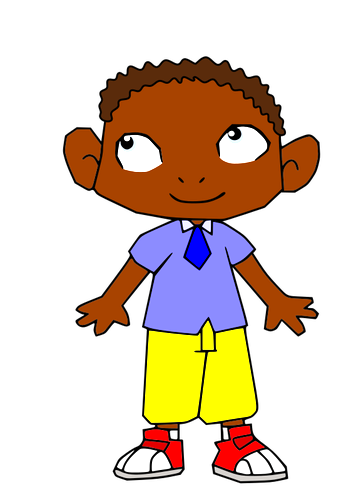 8.1.5
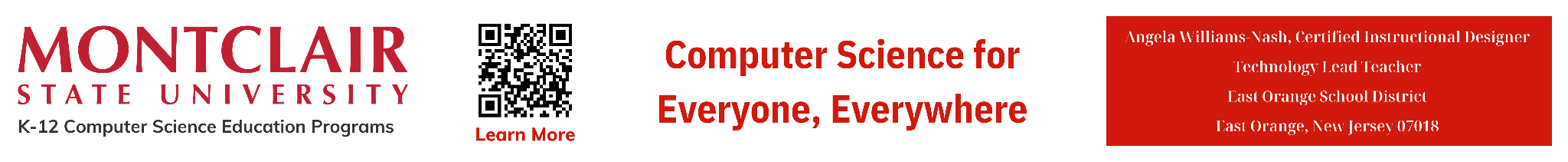 Page ‹#›
Answer: Here are some computing devices you might use in school or at home everyday!
C
S
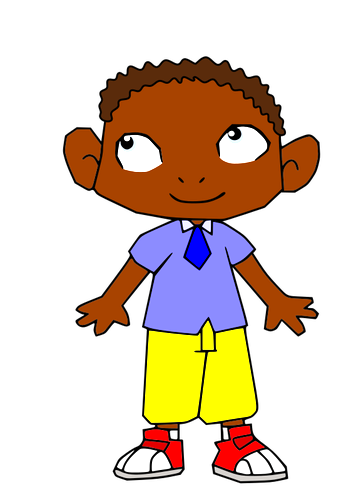 Desktop
Laptop
Tablet
Smart phone
Smart TVs
Smartwatch
Fitness Trackers
E-readers
8.1.5
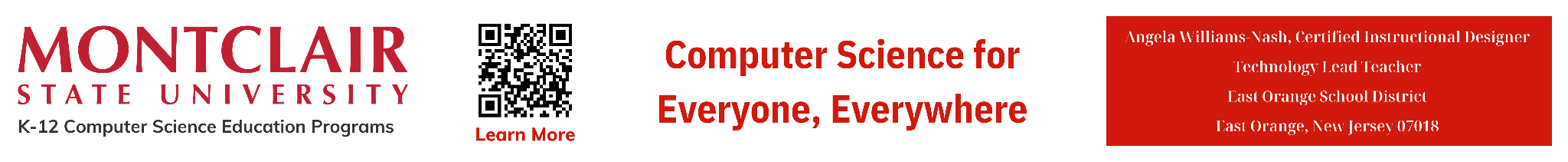 Page ‹#›
C
S
Let’s talk about each of these computing systems in a little more detail!
8.1.5
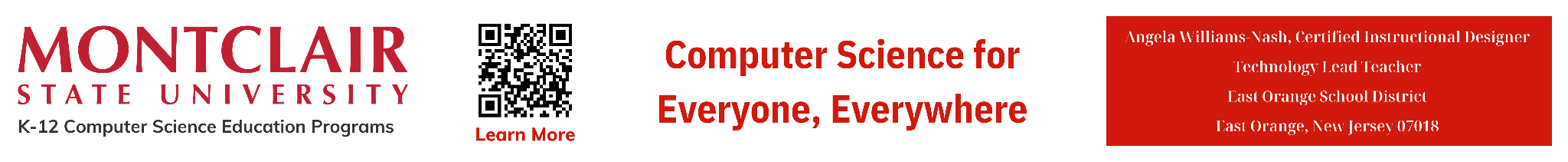 Page ‹#›
Desktop: Traditional computers with a stand alone monitor, keyboard, mouse, and system unit that are connected together.
C
S
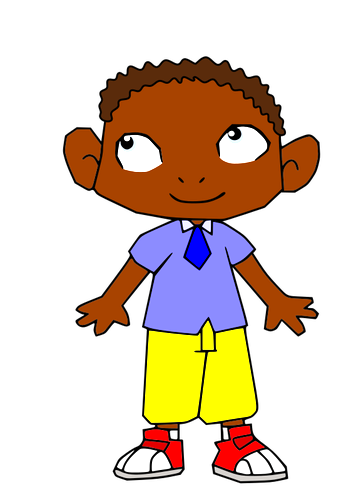 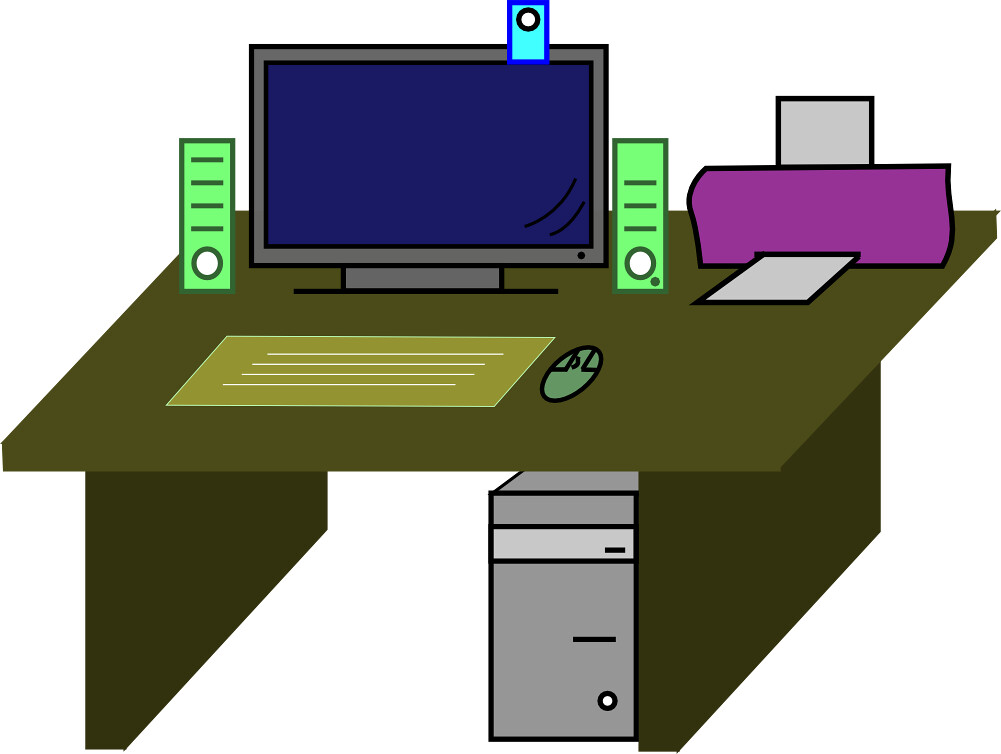 8.1.5
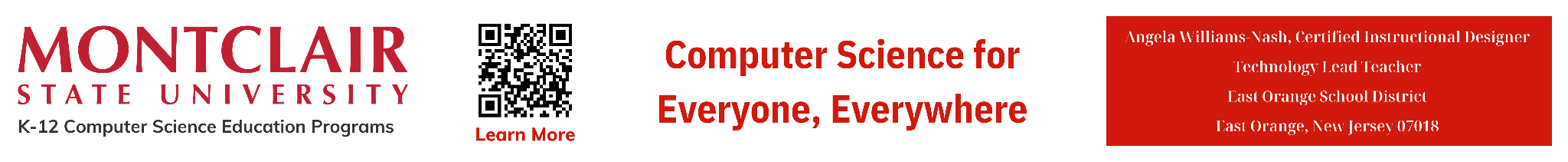 Page ‹#›
Laptop or notebooks: Portable computers with an integrated  screen (display), keyboard, and trackpad or pointing device.
C
S
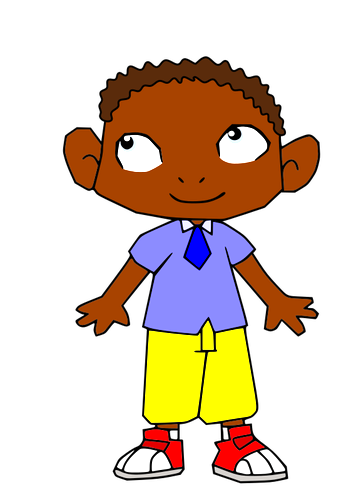 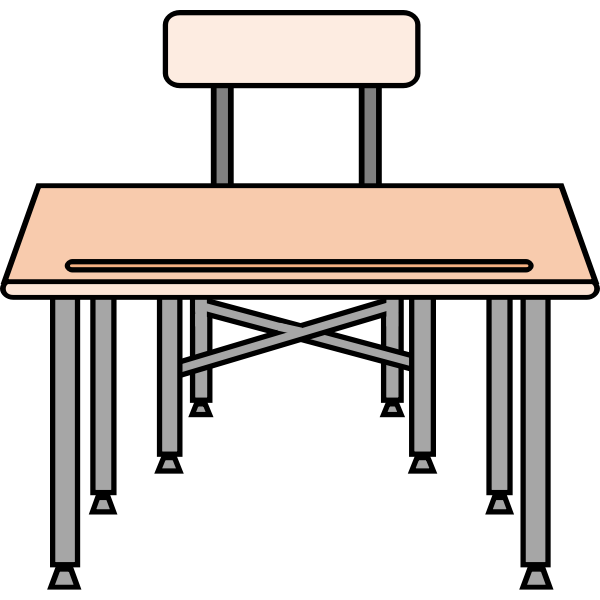 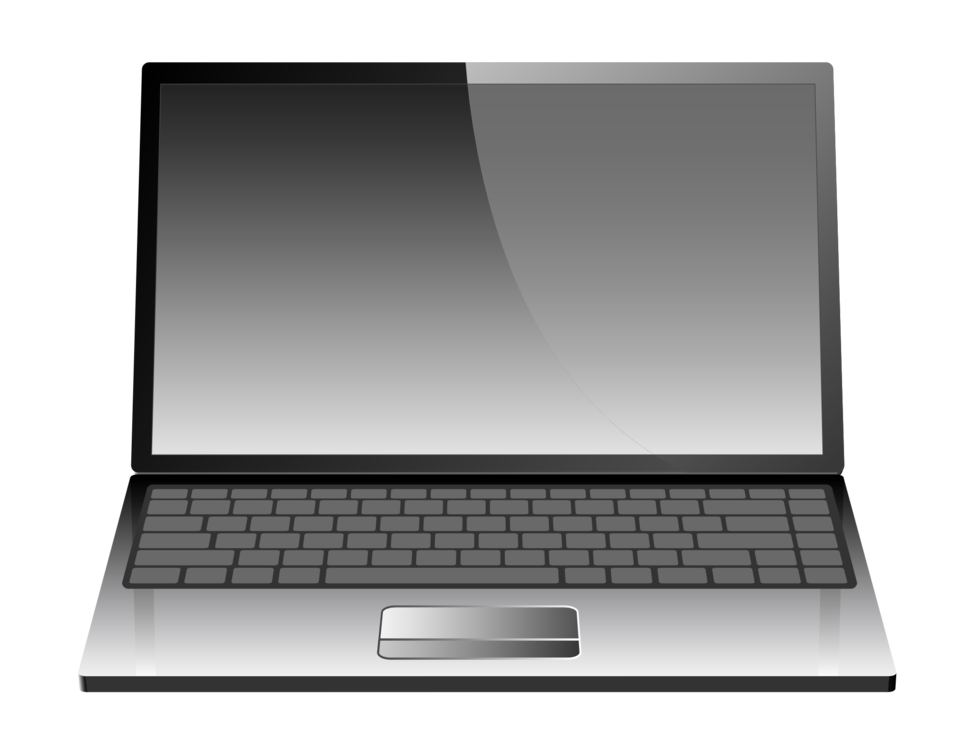 8.1.5
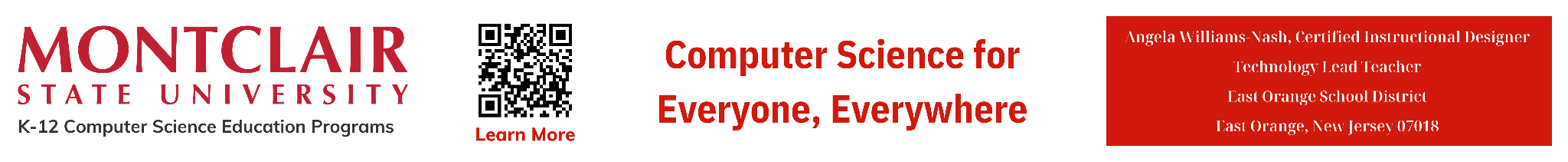 Page ‹#›
Tablets an integrated large screen (display) device, with an onscreen keyboard, touchpad with similar features to a Smartphone.
C
S
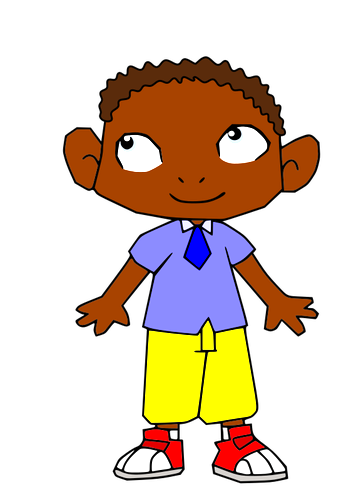 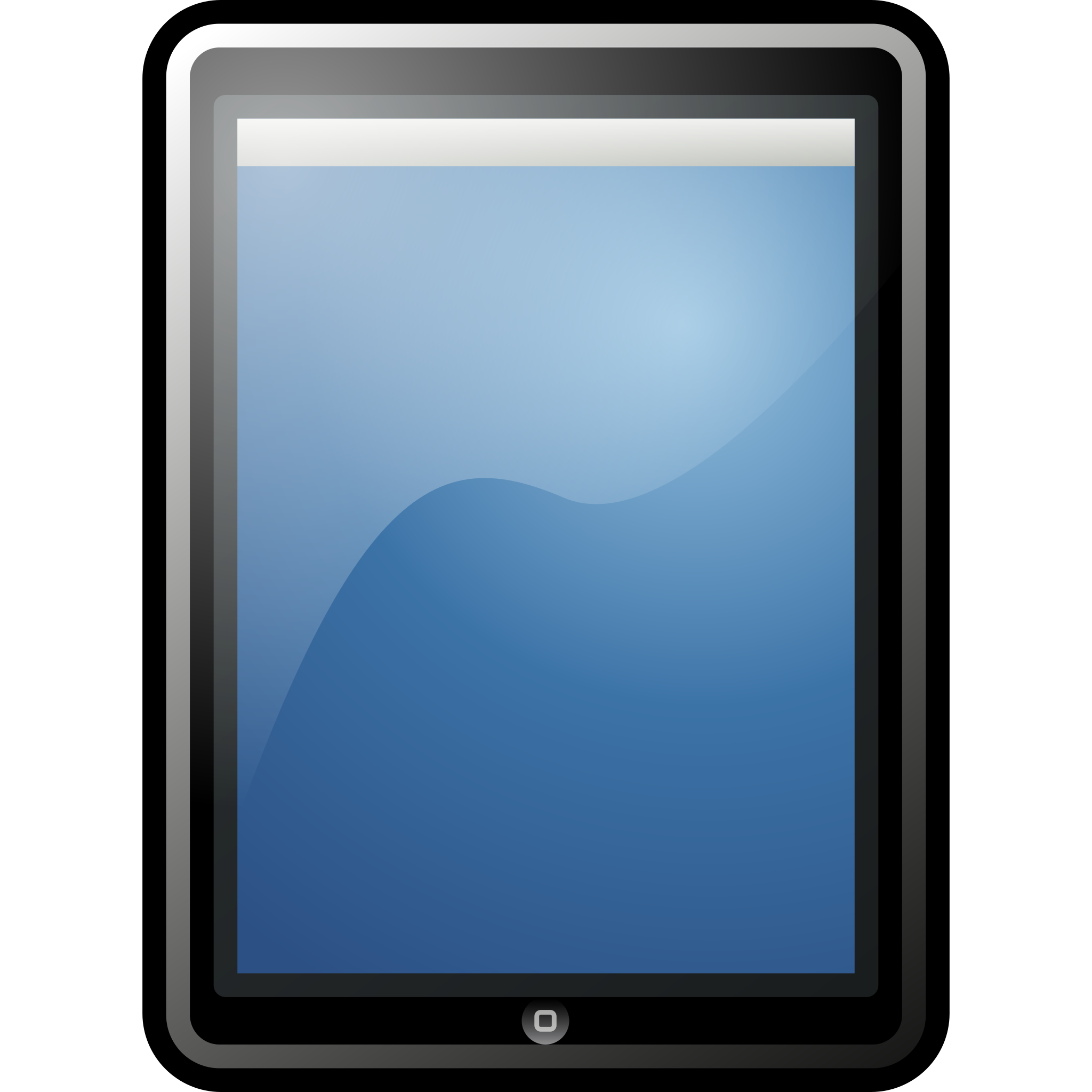 8.1.5
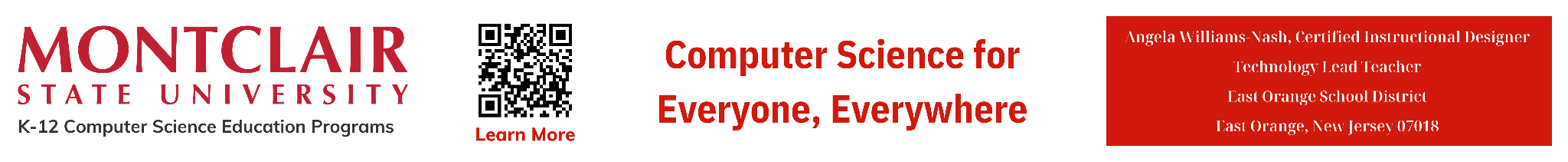 Page ‹#›
Smartphones Portable, handheld device with computing capabilities including communications and  internet access and apps.
C
S
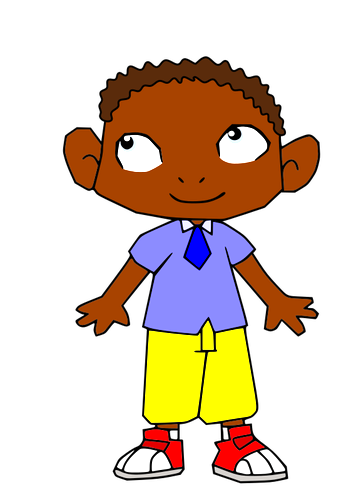 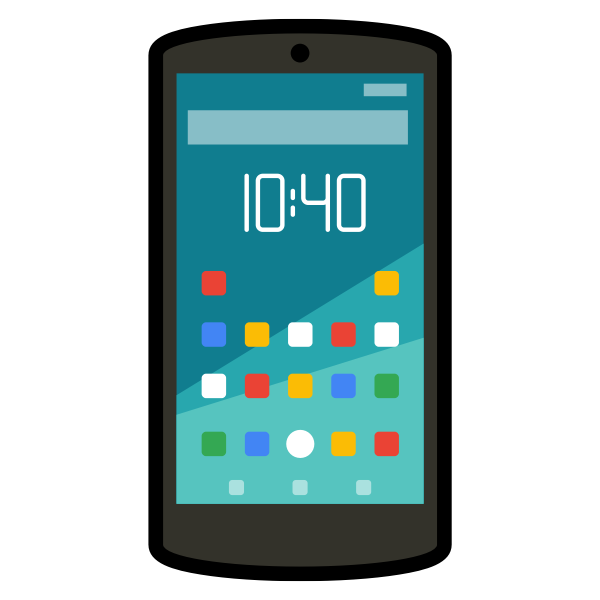 8.1.5
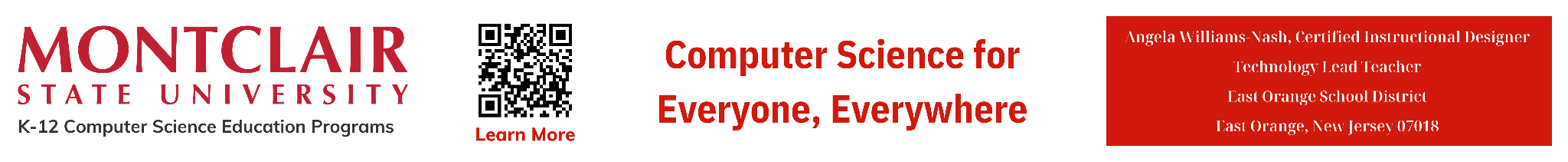 Page ‹#›
Smart TV: Television set with computing capabilities. These TVs have built-in internet connectivity and the ability to run apps.!
C
S
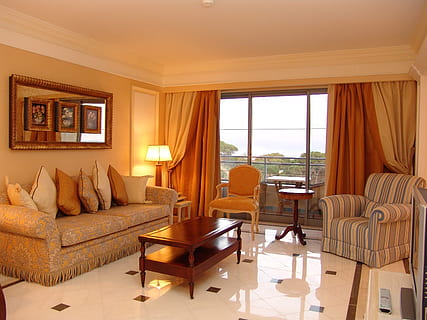 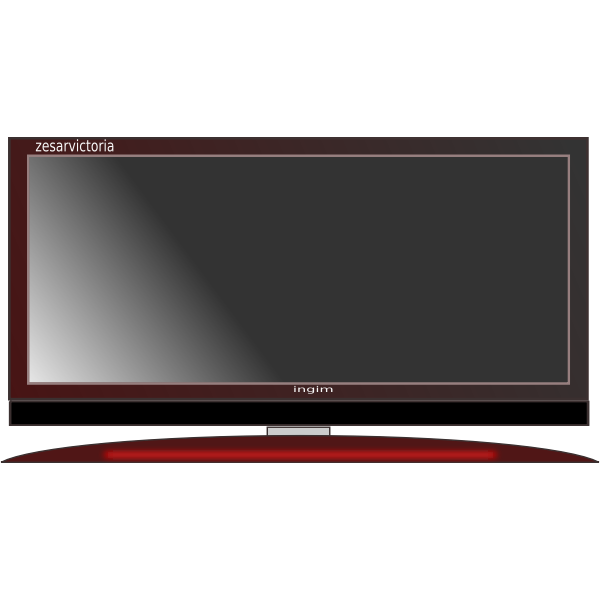 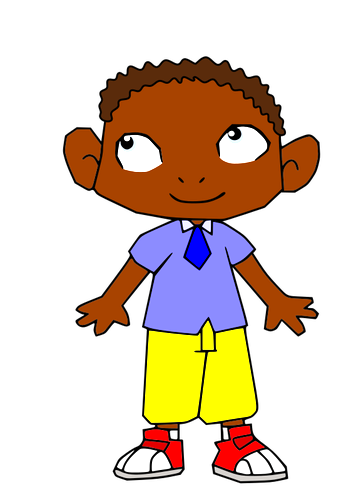 8.1.5
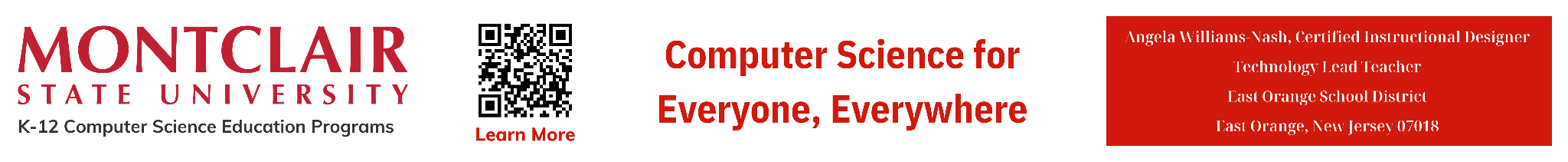 Page ‹#›
Smartwatch: Device worn on the wrist that has apps that monitor and track health and fitness.
C
S
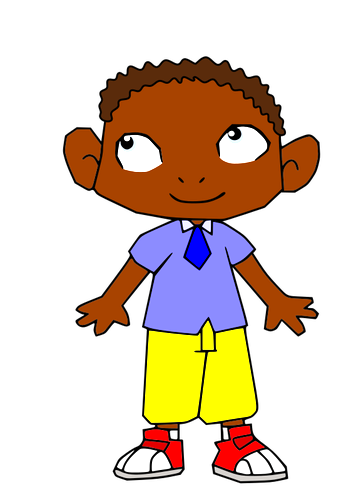 8.1.5
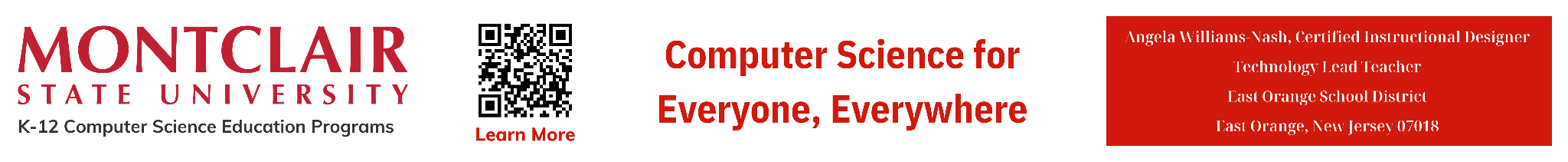 Page ‹#›
Fitness Tracker: Device worn on the wrist that helps monitor physical activity, sleep, and health metrics.
C
S
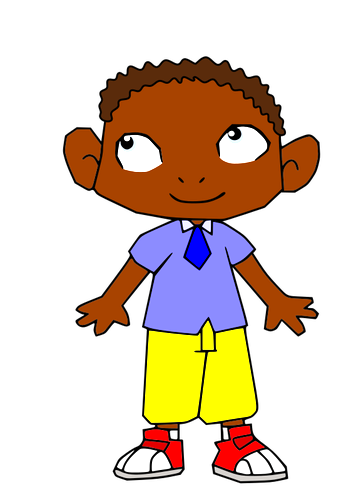 8.1.5
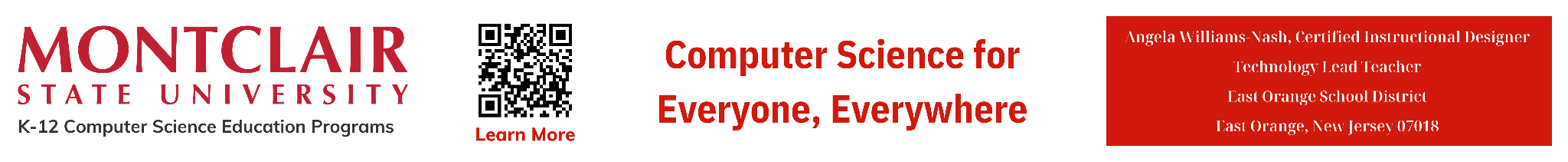 Page ‹#›
E-readers: Electronic Book Readers. These devices are used to read digital books and documents.
C
S
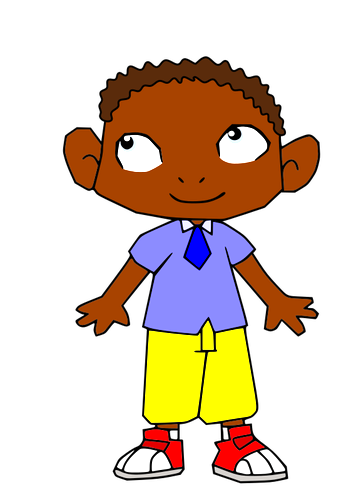 8.1.5
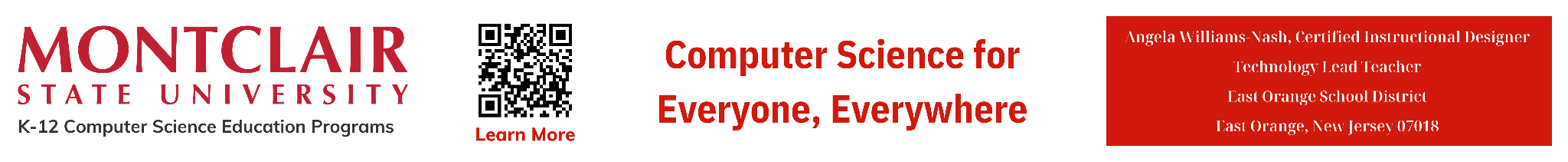 Page ‹#›
C
S
There are additional computing devices that work behind the scenes at home, school and businesses. For now, we want to add one more computing device called IoT Devices.
8.1.5
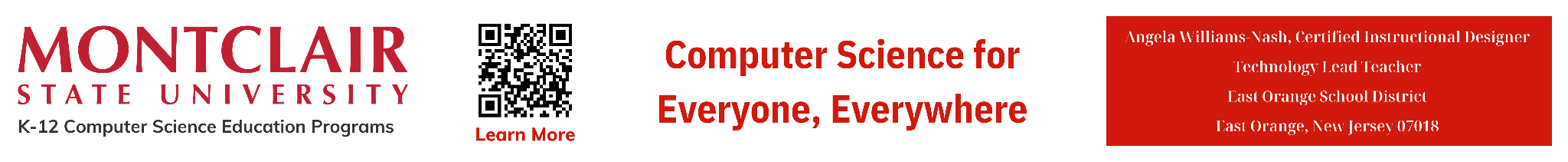 Page ‹#›
C
S
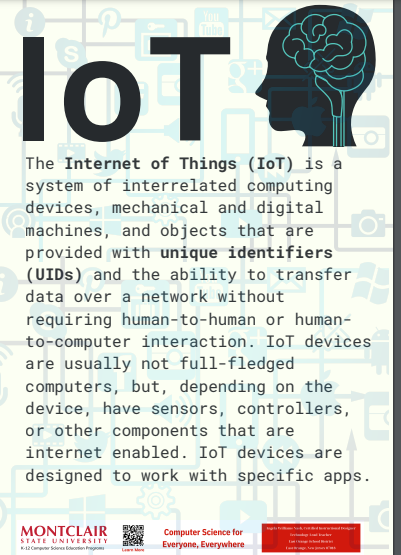 Internet of Things
interrelated
unique identifiers
Transfer data over network without human-to-human or human-to-computer interaction.
8.1.5
Sensors, controllers, and other internet enabled components.
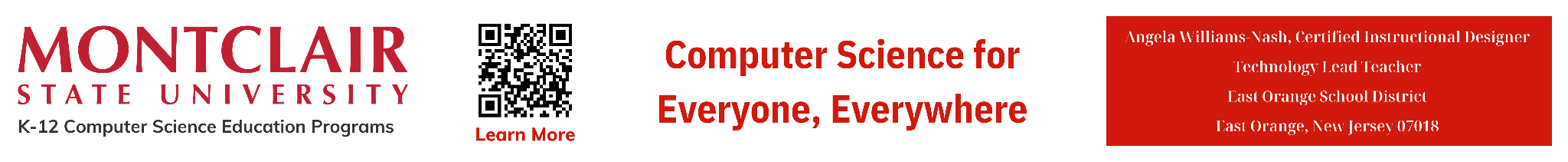 Page ‹#›
C
S
Categories of Computing Devices
The three main categories of computing systems or devices are:
stationary devices
mobile devices
wearable devices
8.1.5
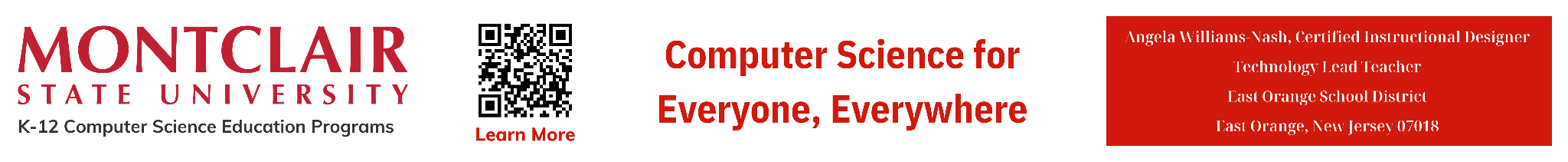 Page ‹#›
C
S
Categories of Computing Devices
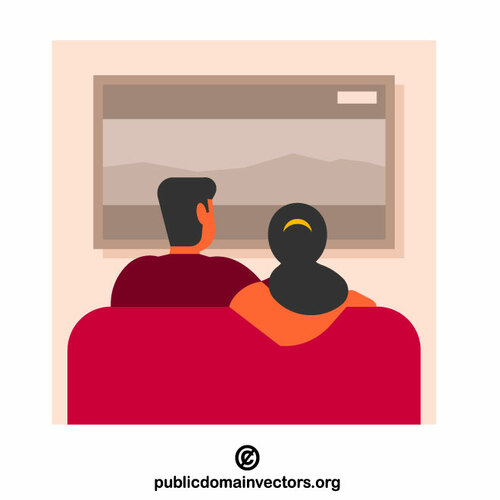 Stationary devices stay in one place, like a desktop computer. You go to the device when you need to use it.
8.1.5
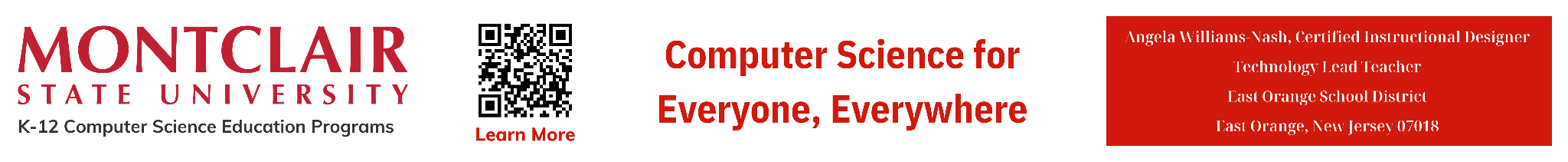 Page ‹#›
C
S
Categories of Computing Devices
2. Mobile devices go with you from place to place like a laptop, tablet and smartphone in your bookbag.
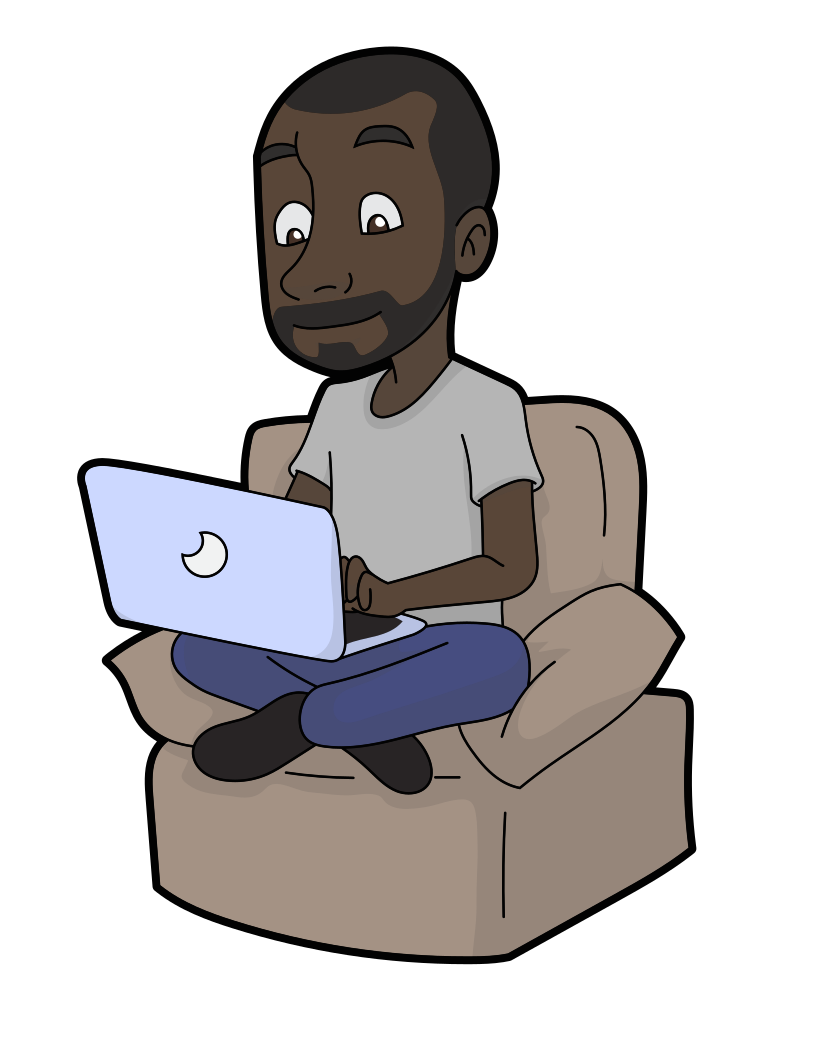 8.1.5
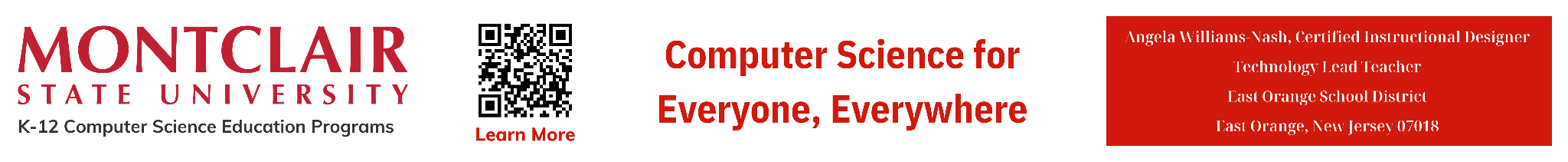 Page ‹#›
C
S
Categories of Computing Devices
3. Wearable devices are worn on the human body, like a watch connected to a smartphone or fitness tracker.
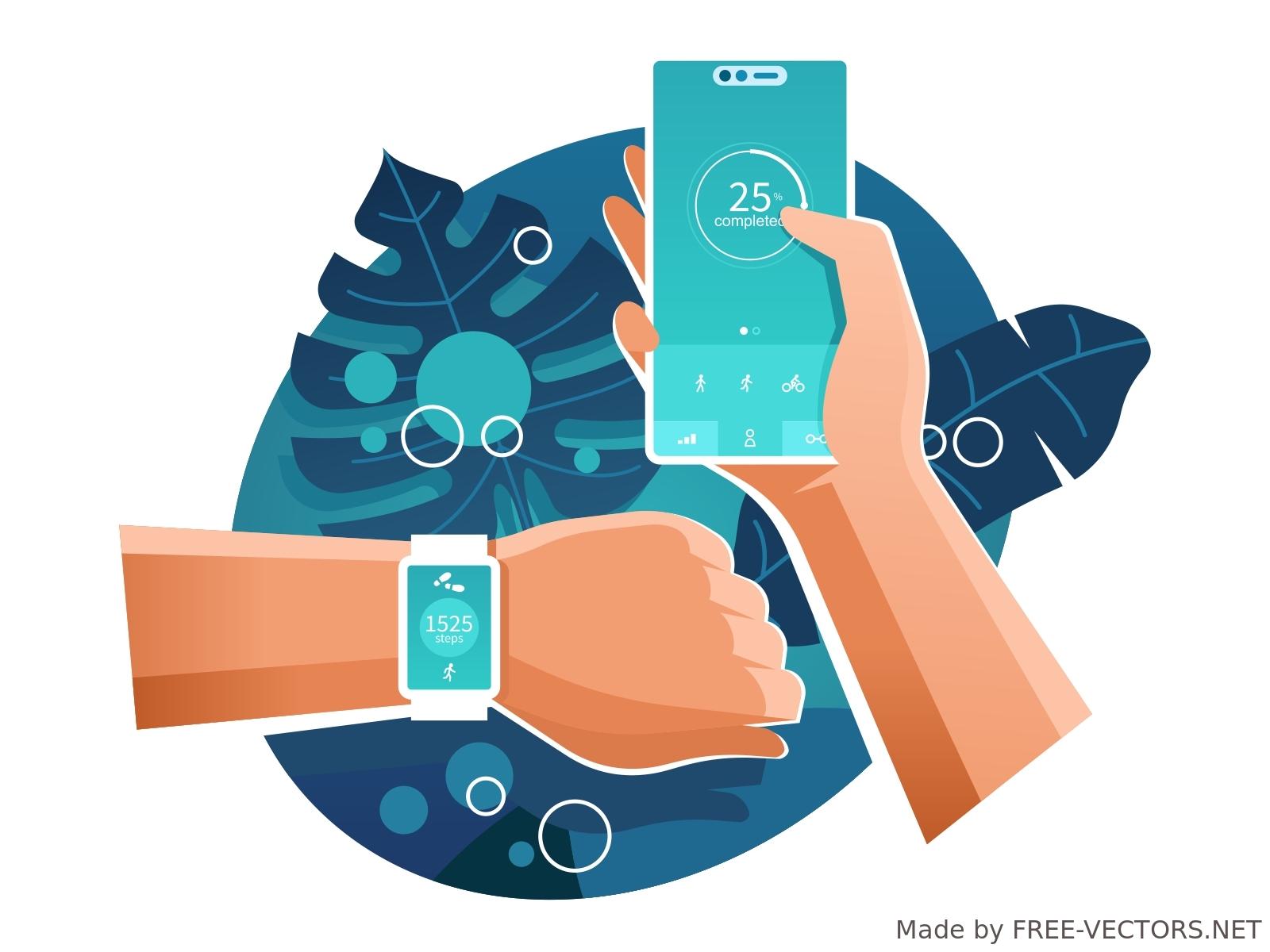 8.1.5
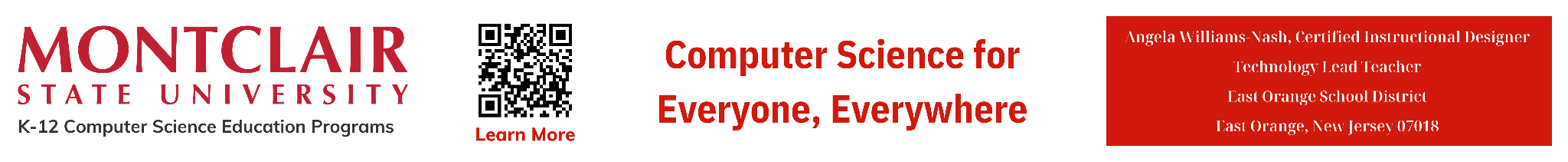 Page ‹#›
C
S
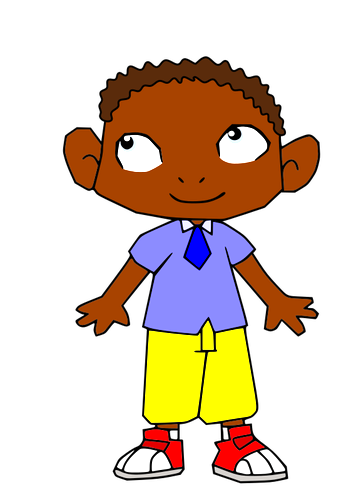 Question: Can you put each device in its proper place!
8.1.5
Smart TVs
Fitness Trackers
E-readers
Smart phone
Tablet
Laptop
Smartwatch
Desktop
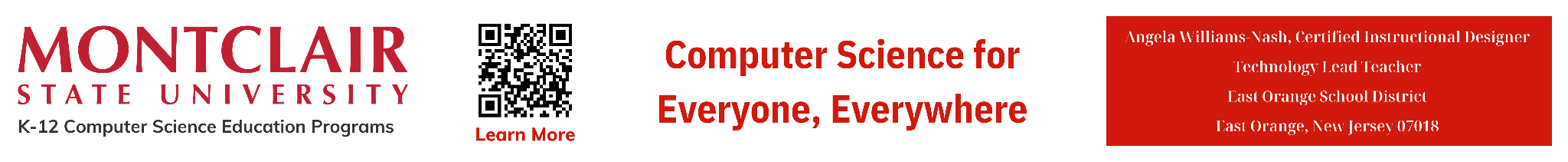 Page ‹#›
C
S
Computer Hardware
8.1.5
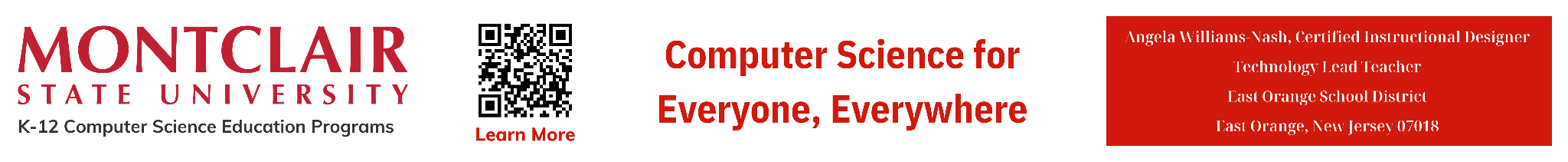 Page ‹#›
C
S
Computer Hardware
Computer hardware refers to the physical (touchable) parts and related devices that make up a computer systems.
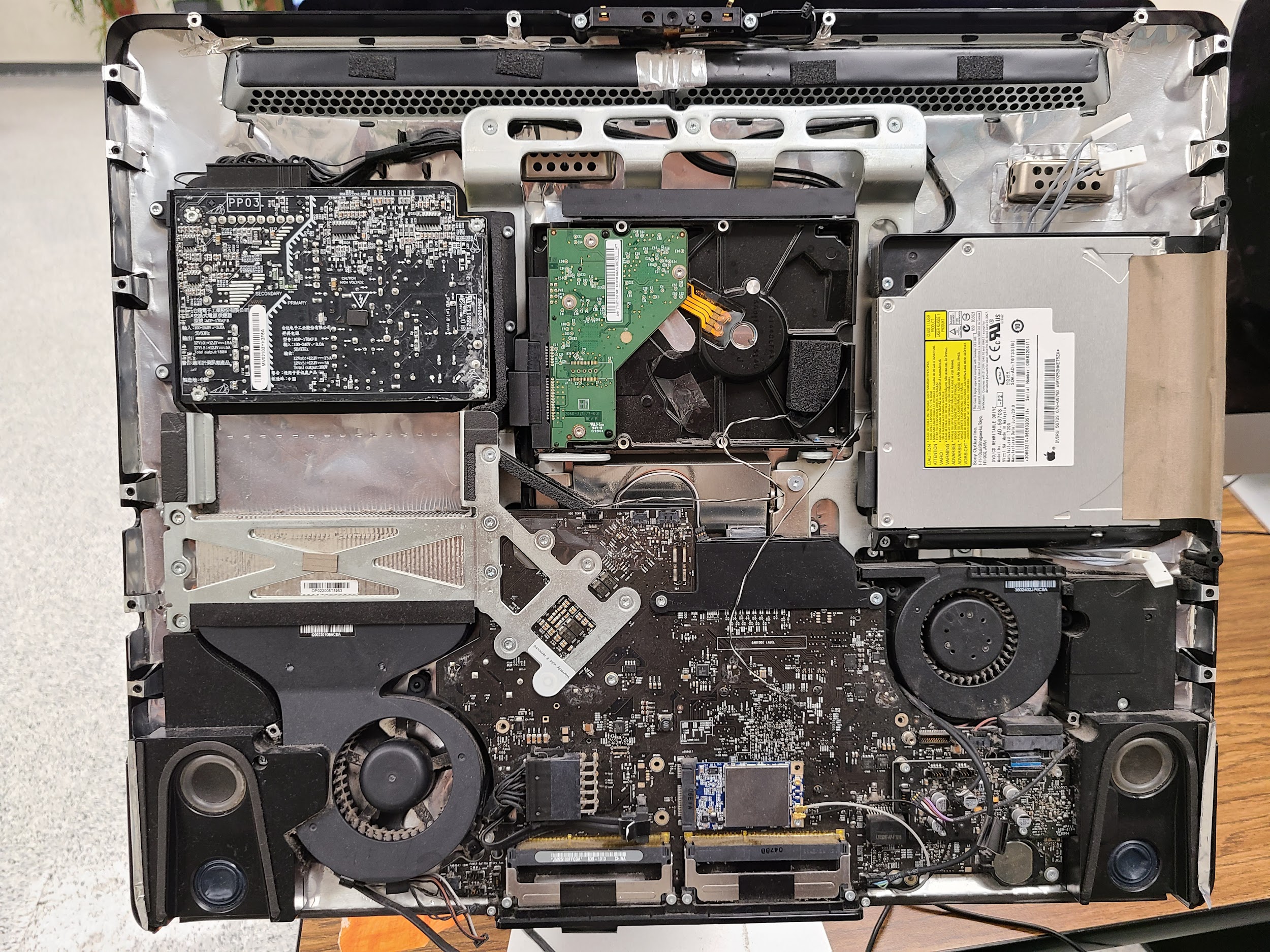 8.1.5
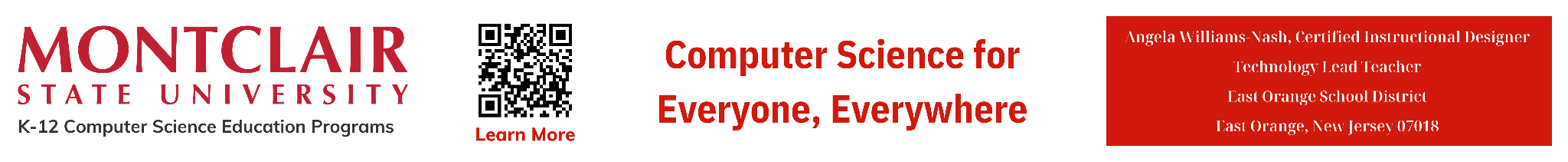 Page ‹#›
C
S
Computer Hardware
Computers have 
Internal (inside) and external (outside) components (parts).
8.1.5
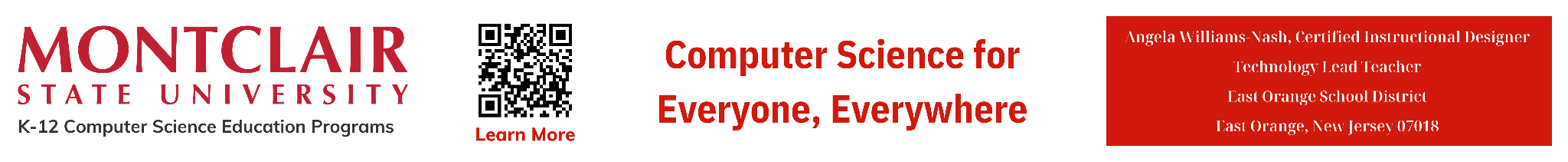 Page ‹#›
C
S
Computer Hardware
The internal hardware parts of a computer are often referred to as components, while external hardware devices are usually called peripheral devices or peripherals.
8.1.5
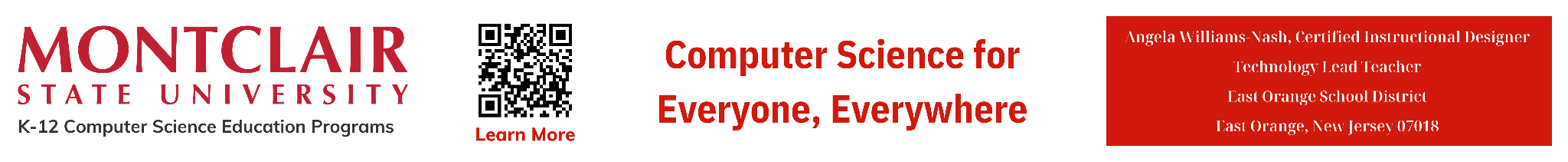 Page ‹#›
C
S
Internal Computer Hardware
Central Processing Unit (CPU)
Motherboard
Storage Devices
Memory (ROM and RAM) 
Power Supply Unit (PSU)
Cooling Fans
8.1.5
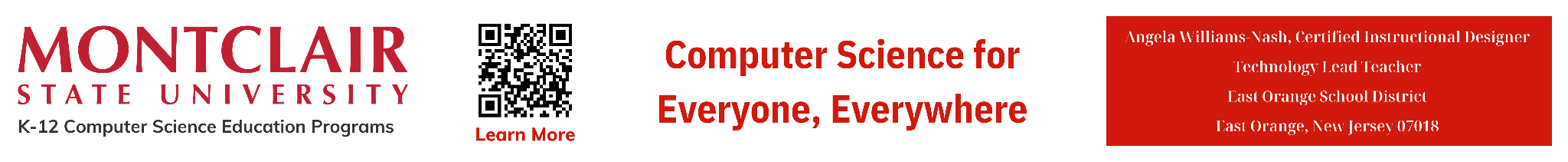 Page ‹#›
C
S
Internal Computer Hardware
Internal hardware refers to devices that are inside
the computer. Some 
main devices are highlighted below.
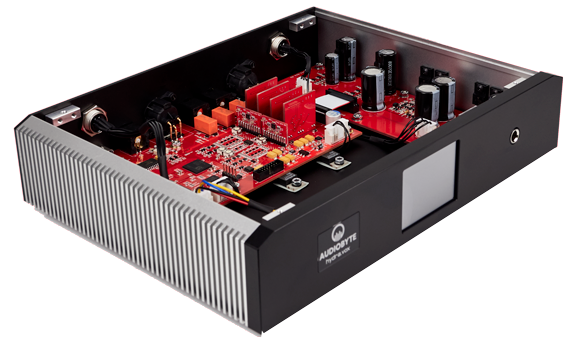 8.1.5
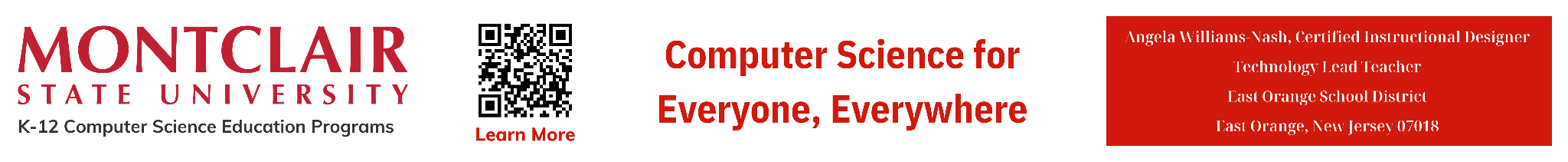 Page  ‹#›
C
S
Internal Computer Hardware
The Central Processing Unit (CPU) is often referred to as the brains of a computer. It performs arithmetic and logic operations and coordinates the activities of the other hardware components.
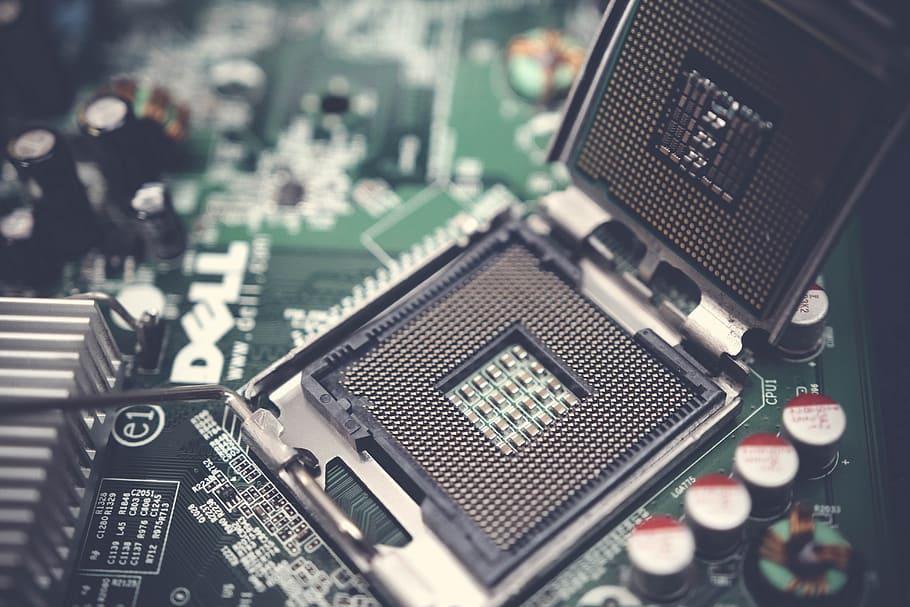 8.1.5
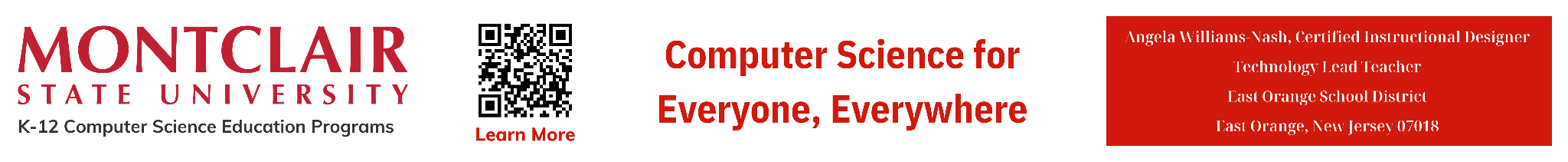 Page ‹#›
C
S
Internal Computer Hardware
The motherboard is the main circuit board. It houses the CPU, memory, and other essential components. It provides the electrical connections between the various hardware components.
8.1.5
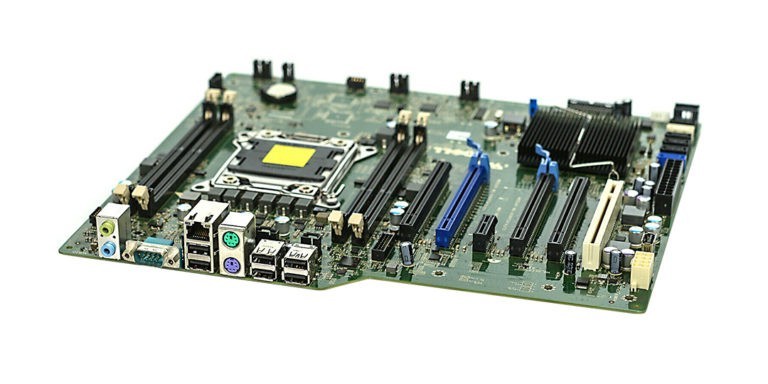 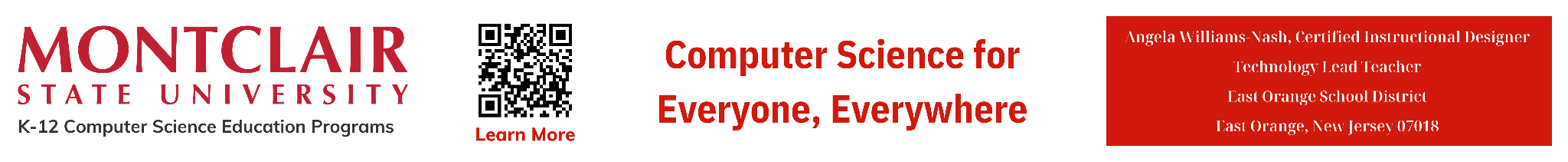 Page ‹#›
C
S
Internal Computer Hardware
Storage devices like hard disk drives (HDD), solid-state drives (SSD) or other storage media stores data and programs even when your device is off.
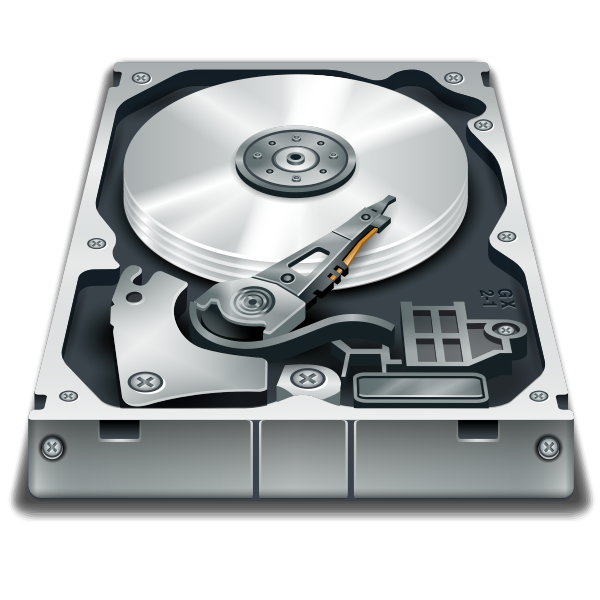 8.1.5
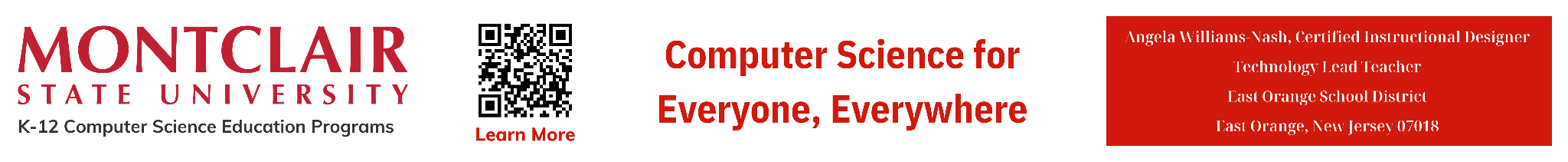 Page ‹#›
C
S
Internal Computer Hardware
ROM stands for "Read-Only Memory." It is memory containing hardwired instructions that the computer uses when it boots up, before the system software loads.
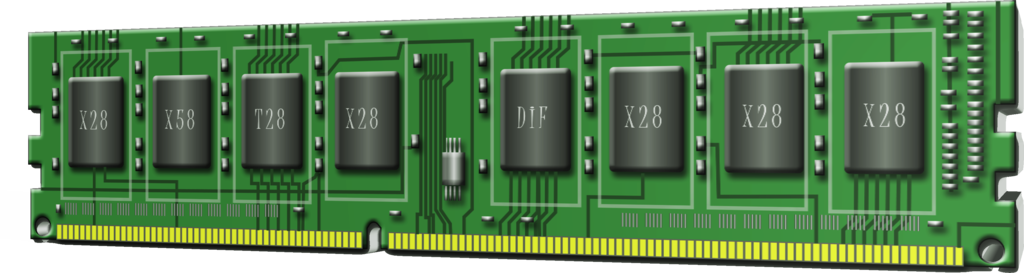 8.1.5
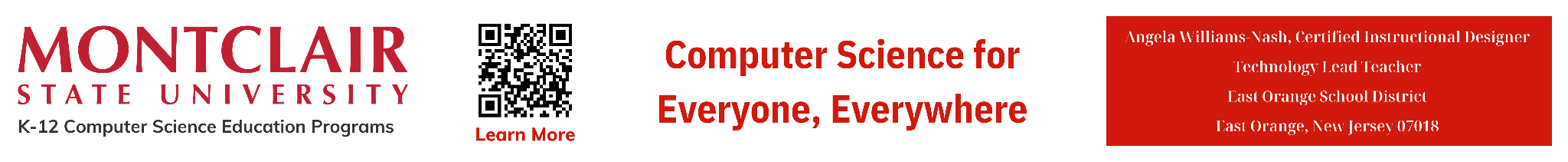 Page ‹#›
C
S
Internal Computer Hardware
RAM stands for "Random Access Memory”.  It only stores data while your device is turned on. When you turn your device off,  the data stored in the RAM is erased.
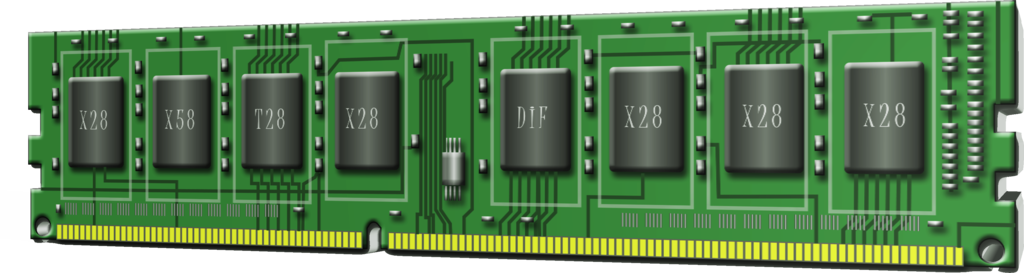 8.1.5
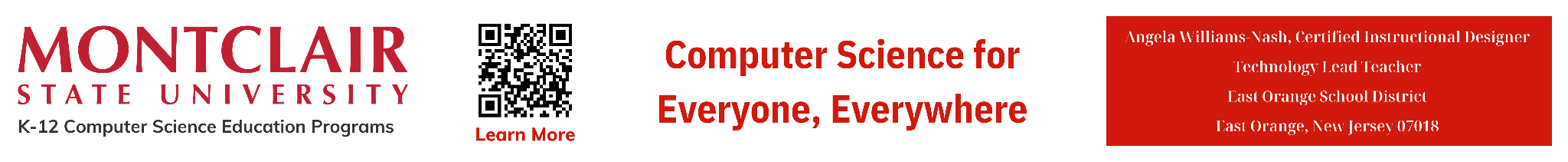 Page ‹#›
C
S
Internal Computer Hardware
The power supply unit (PSU) provides electricity to components in the device.
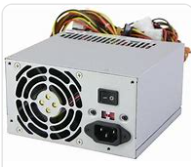 8.1.5
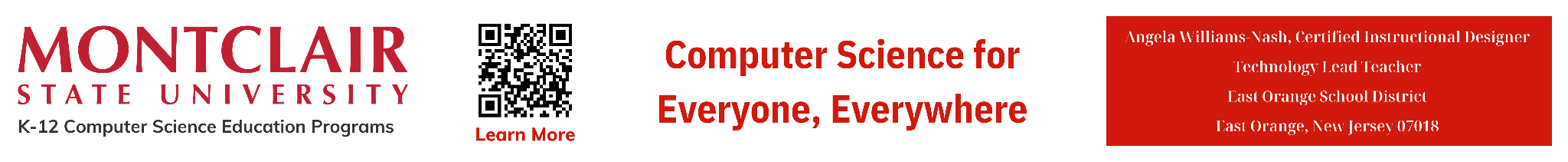 Page ‹#›
C
S
Internal Computer Hardware
A computer fan is used to cool down the insides.
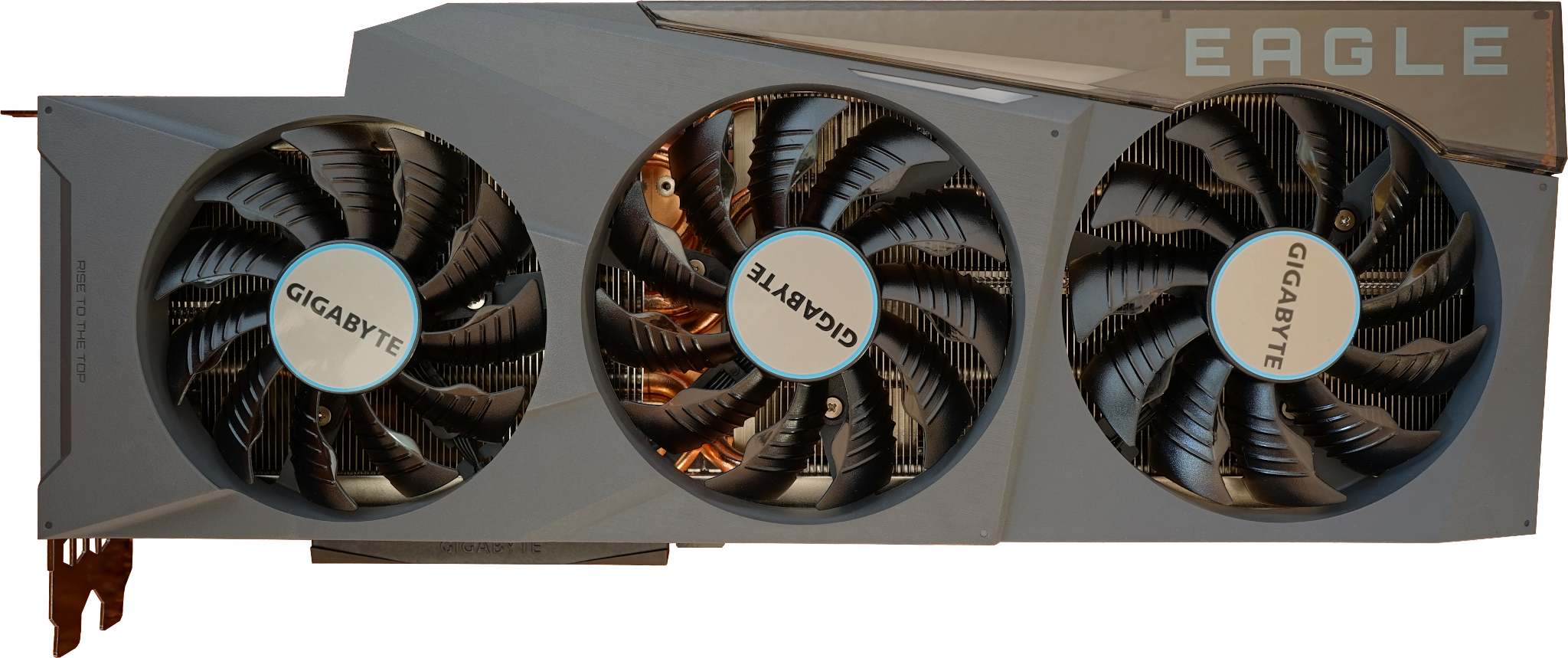 8.1.5
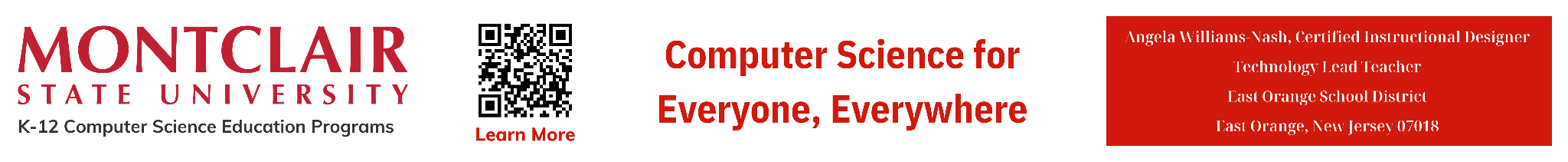 Page ‹#›
C
S
External Computer Hardware
Wired and Wireless Devices
I/O Devices
Input Devices
Output Devices
8.1.5
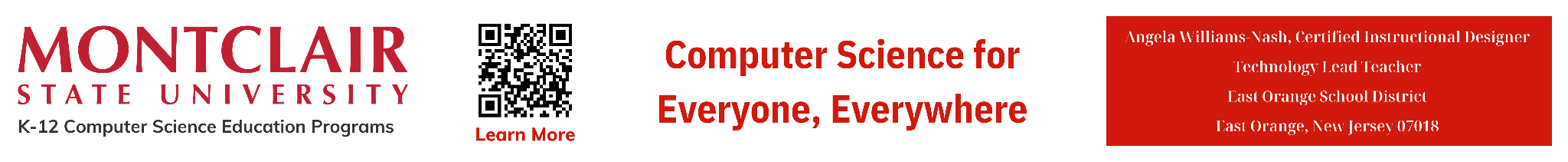 Page ‹#›
C
S
External Computer Hardware
External hardware refers to devices that are attached to a computer system.
8.1.5
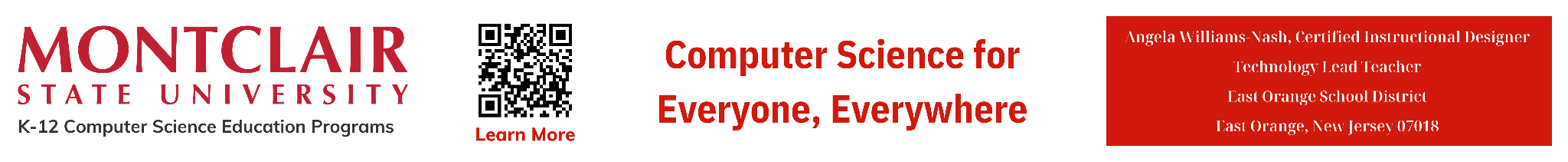 Page ‹#›
C
S
External Computer Hardware
Some devices are wired,  they connect to a computer with a cord.  

Some devices are wireless, they connect to a computer by transmitting a signal.
8.1.5
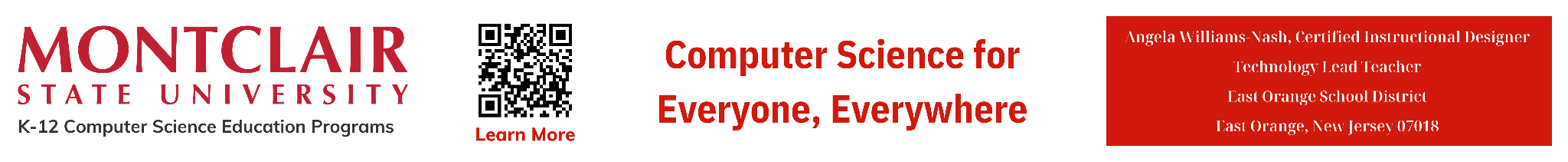 Page ‹#›
C
S
External Computer Hardware
Some external devices are also called peripheral or I/O (Input/Output) Devices.
8.1.5
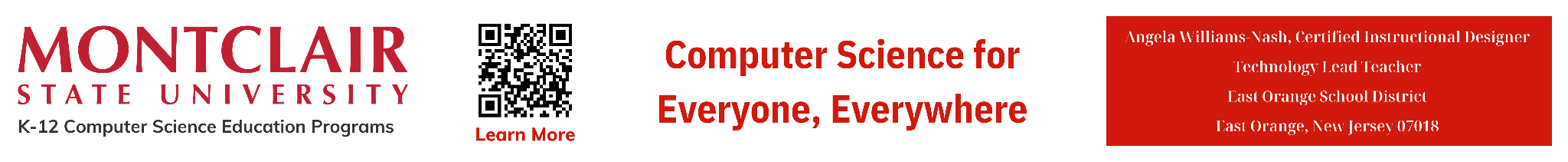 Page ‹#›
C
S
External Computer Hardware
I/O (Input/Output) Devices
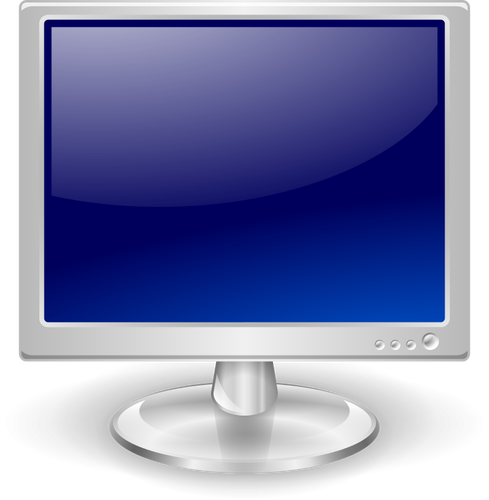 Output devices allow you to retrieve, see or hear results.
Input devices get data into the computer.
8.1.5
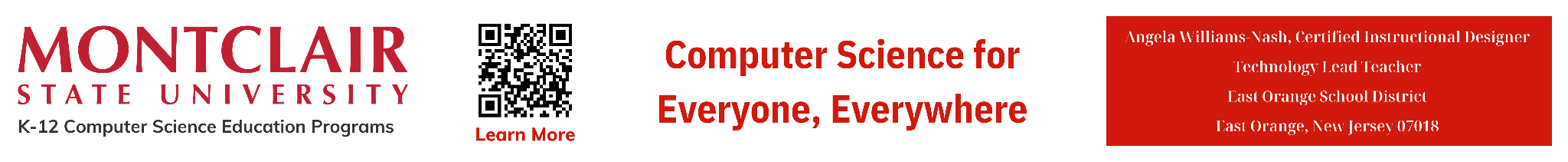 Page ‹#›
C
S
External Computer Hardware
Input Devices
mouse
keyboard
joystick
microphone
digital camera
webcams
8.1.5
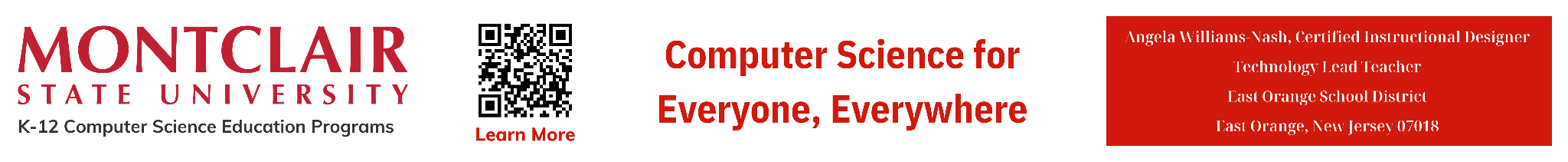 Page ‹#›
C
S
External Computer Hardware
An input device is any device that lets you get data into to a computer.
8.1.5
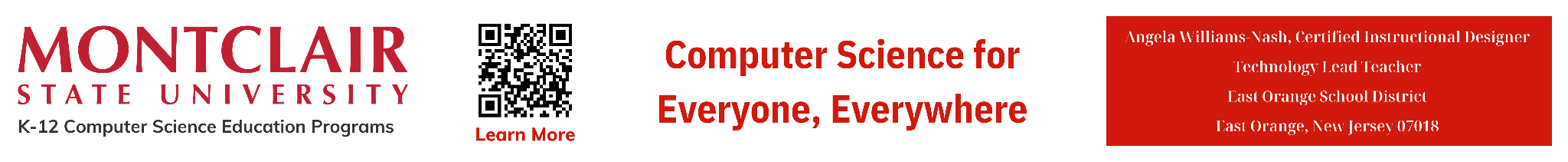 Page ‹#›
C
S
External Computer Hardware
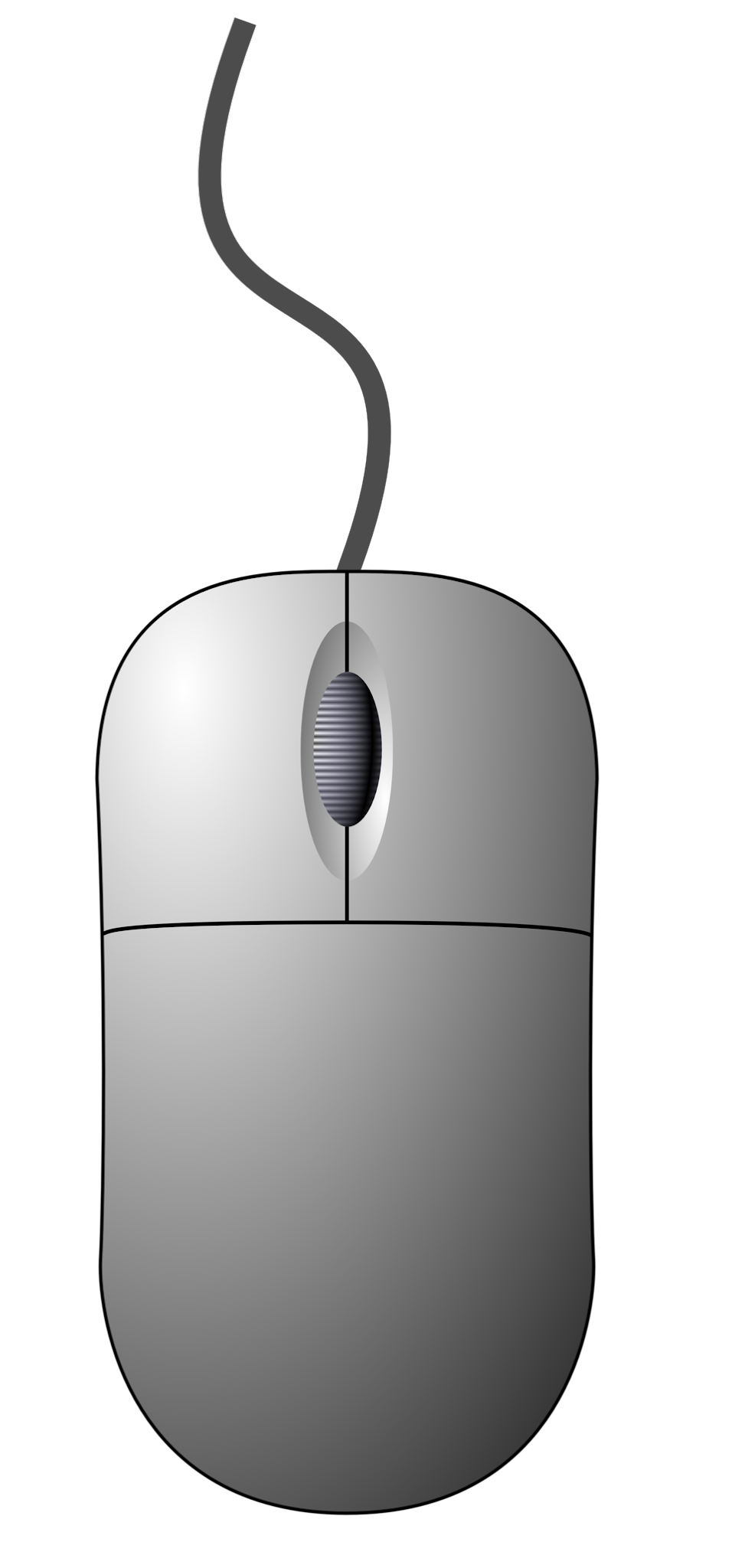 A mouse is an  input device that let’s navigate (or move) around the screen and provide instructions. Some mouse are wired and some are wireless.
Wired mouse
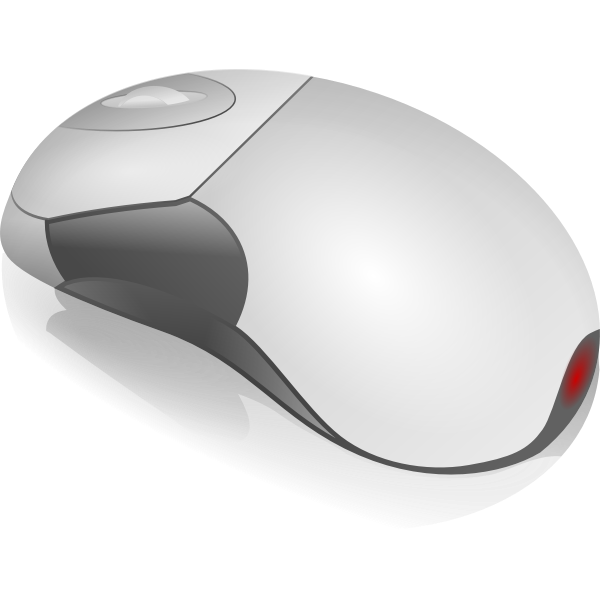 8.1.5
Wireless mouse
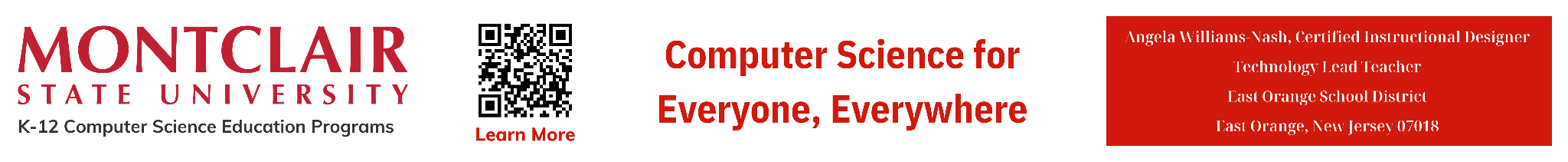 Page ‹#›
C
S
External Computer Hardware
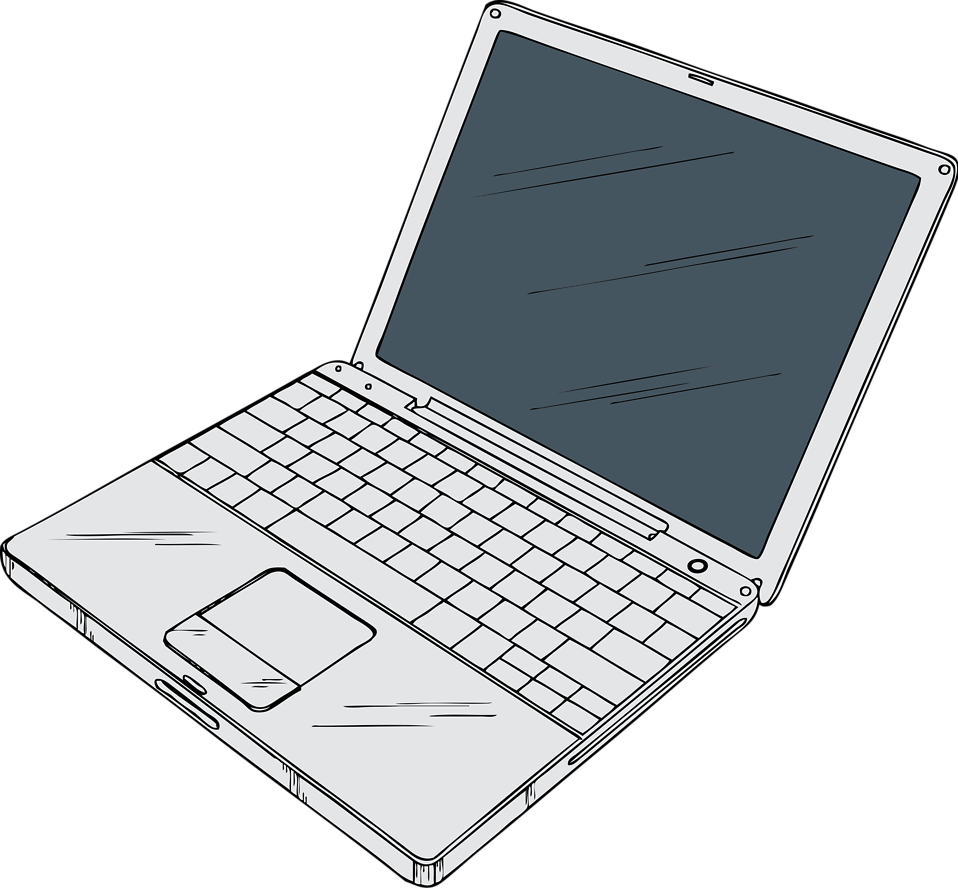 A keyboard is an input device that lets you insert text, numbers, symbols, and commands. Some keyboards are built into your device and some keyboards are wired or wireless.
keyboard
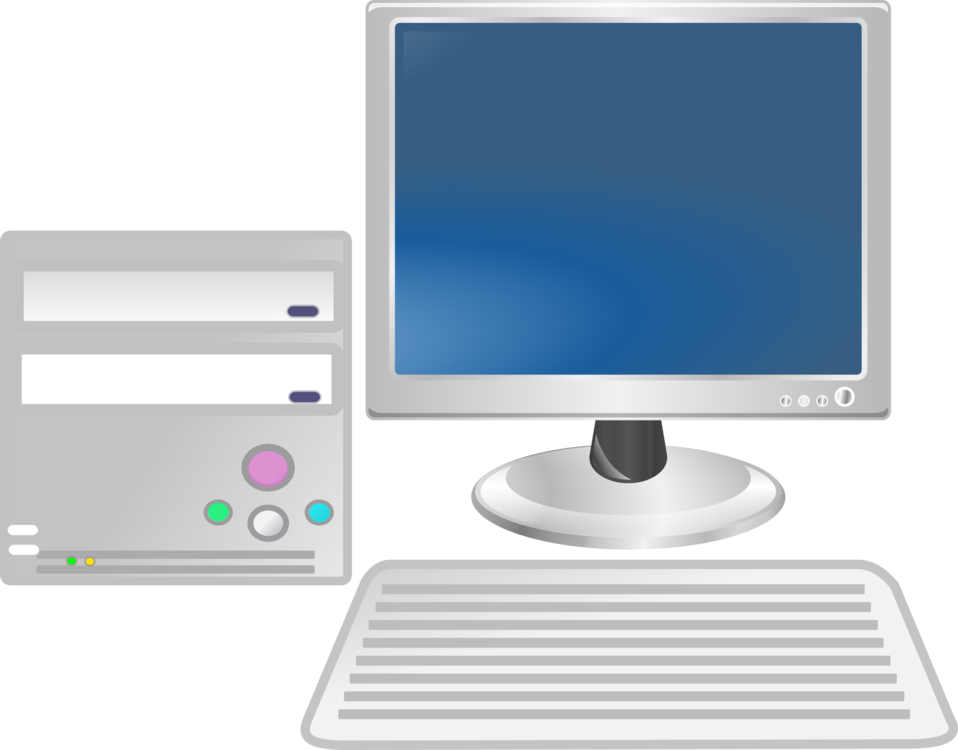 8.1.5
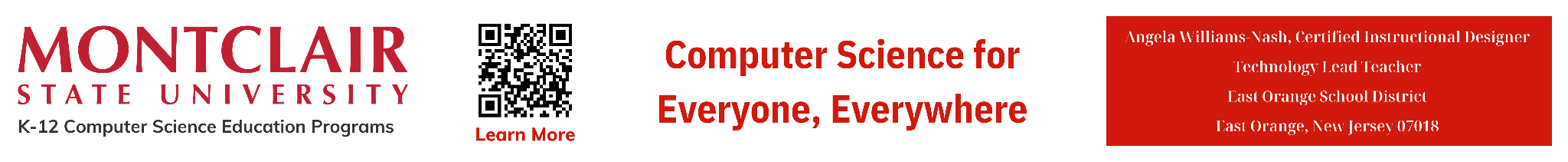 Page ‹#›
C
S
External Computer Hardware
A joystick is an input device that lets you navigate (move around) a screen while playing online games.
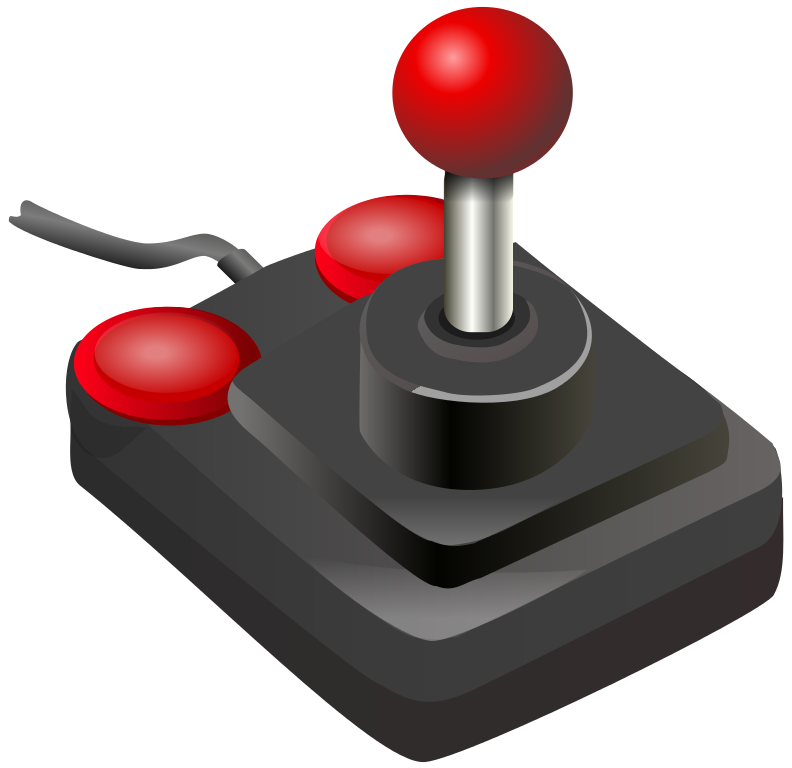 8.1.5
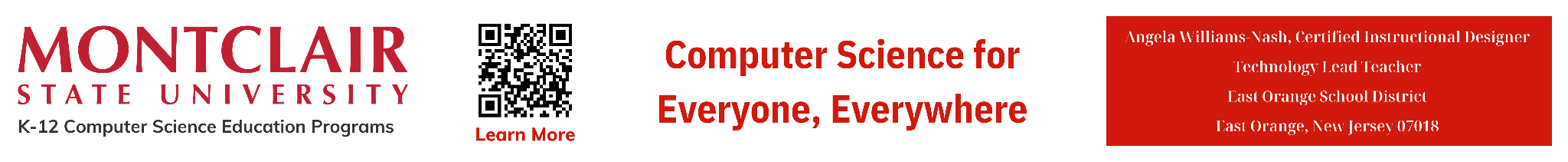 Page ‹#›
C
S
External Computer Hardware
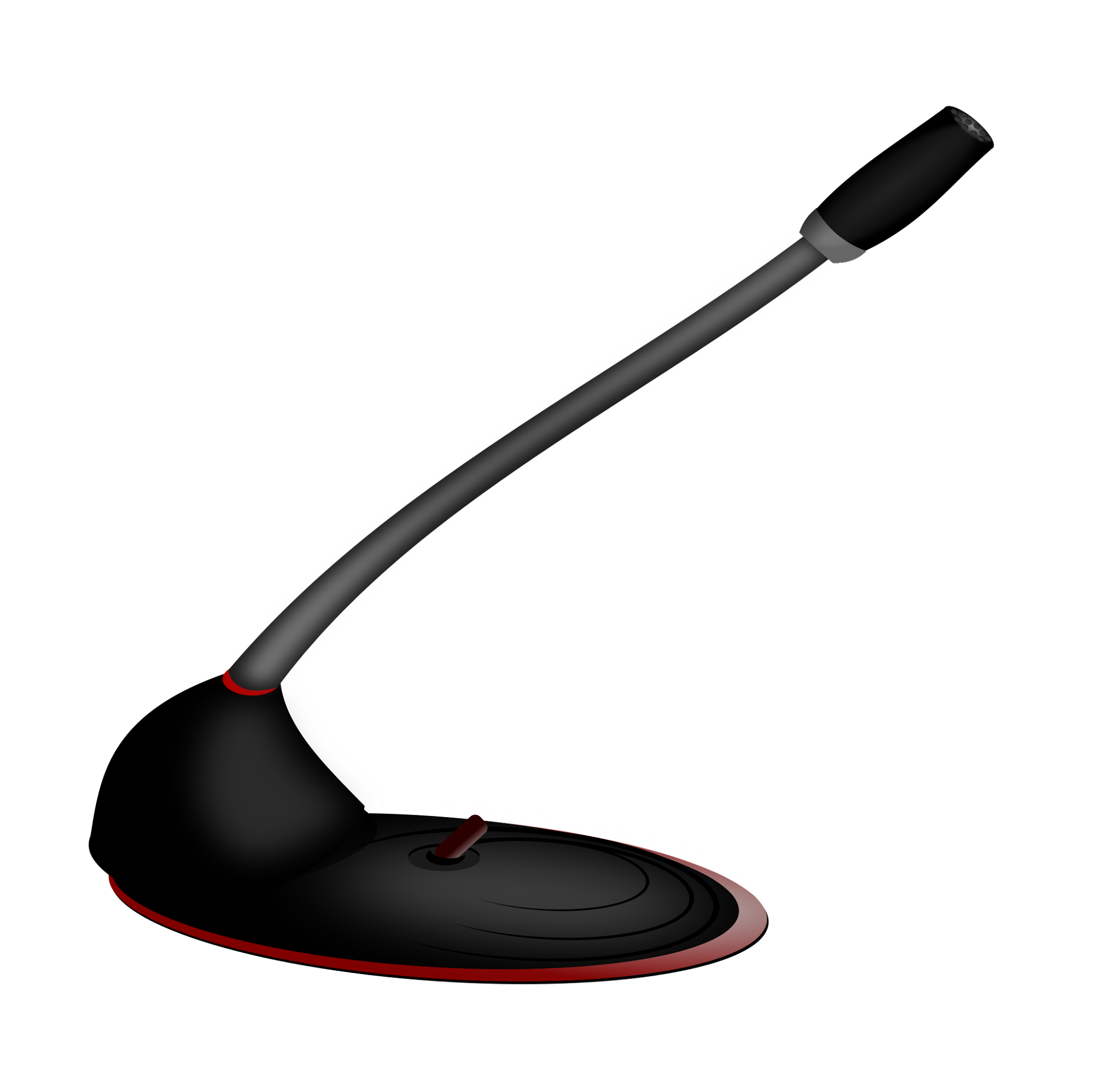 A microphone is an input device that lets you record sounds like your voice. Some microphones are built into the device, some are wired and some are wireless.
8.1.5
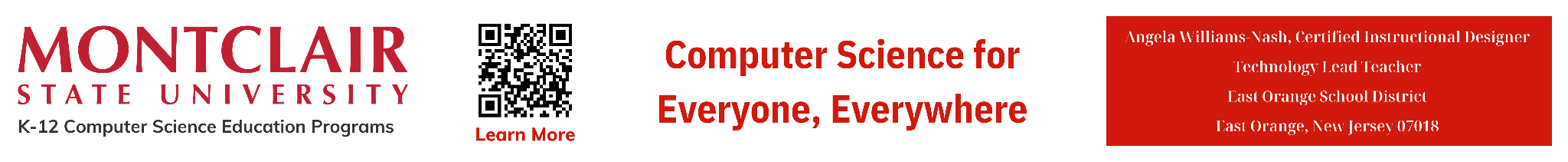 Page ‹#›
C
S
External Computer Hardware
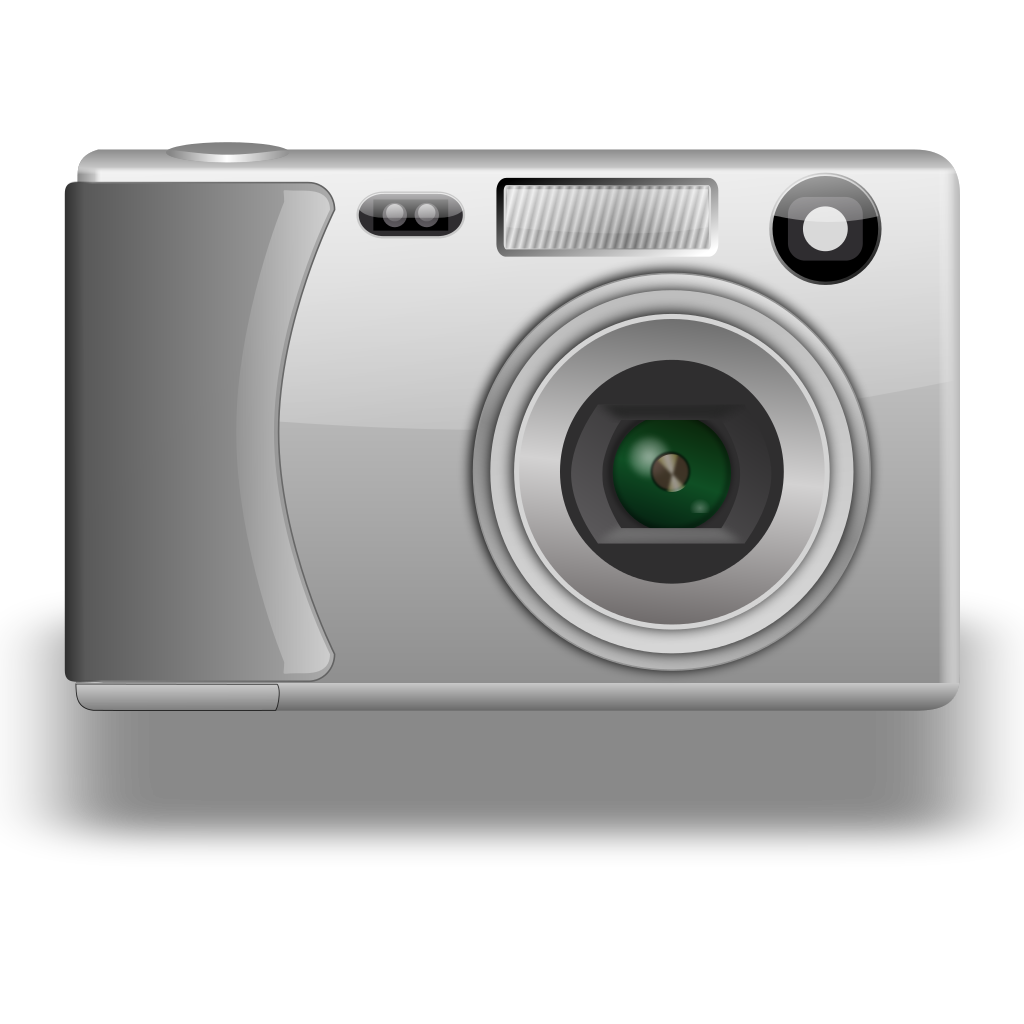 A digital camera and webcam are input devices that lets you take pictures that can be stored on your computer. 

Some cameras are built into the computing device and some are attached.
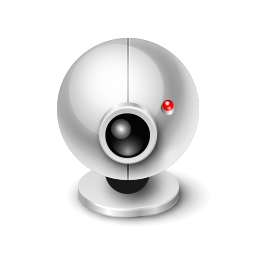 8.1.5
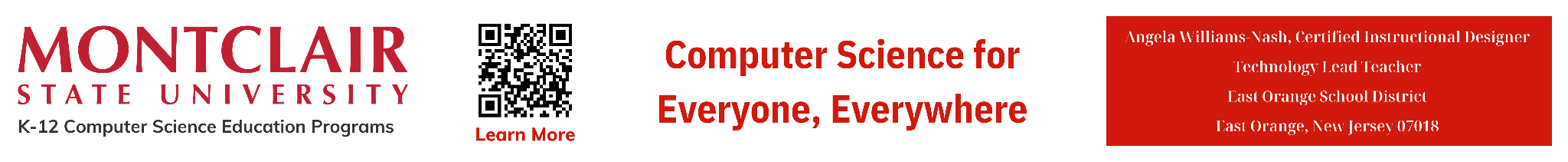 Page ‹#›
C
S
External Computer Hardware
Output Devices
monitors
 speakers
 headphones
 printers
 projectors
8.1.5
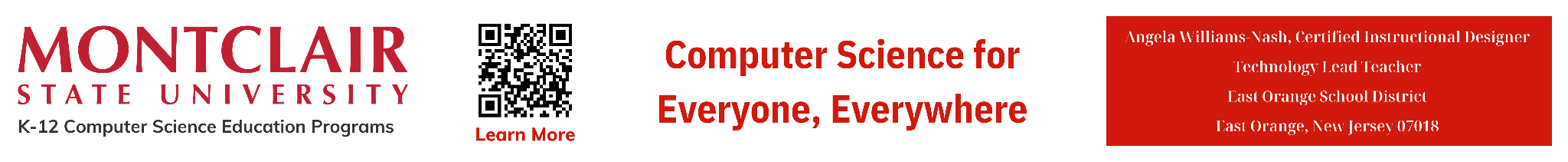 Page ‹#›
C
S
External Computer Hardware
An output device allow you to retrieve (or get) information from the computer. Some output devices are wired and some are wireless (without wires).
8.1.5
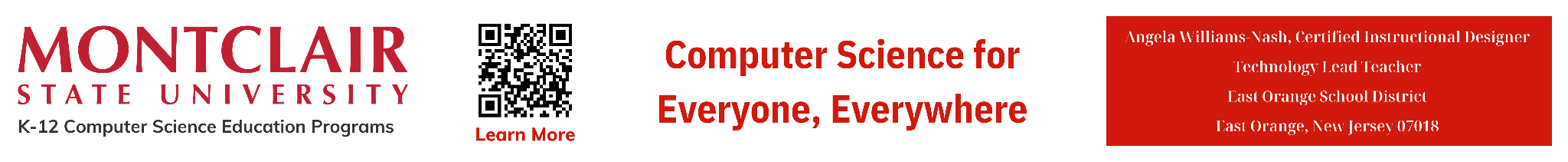 Page ‹#›
C
S
External Computer Hardware
A monitor (screen) is an output device like allows you to see information. Some screens are built-in and some are connected, wired or wireless.
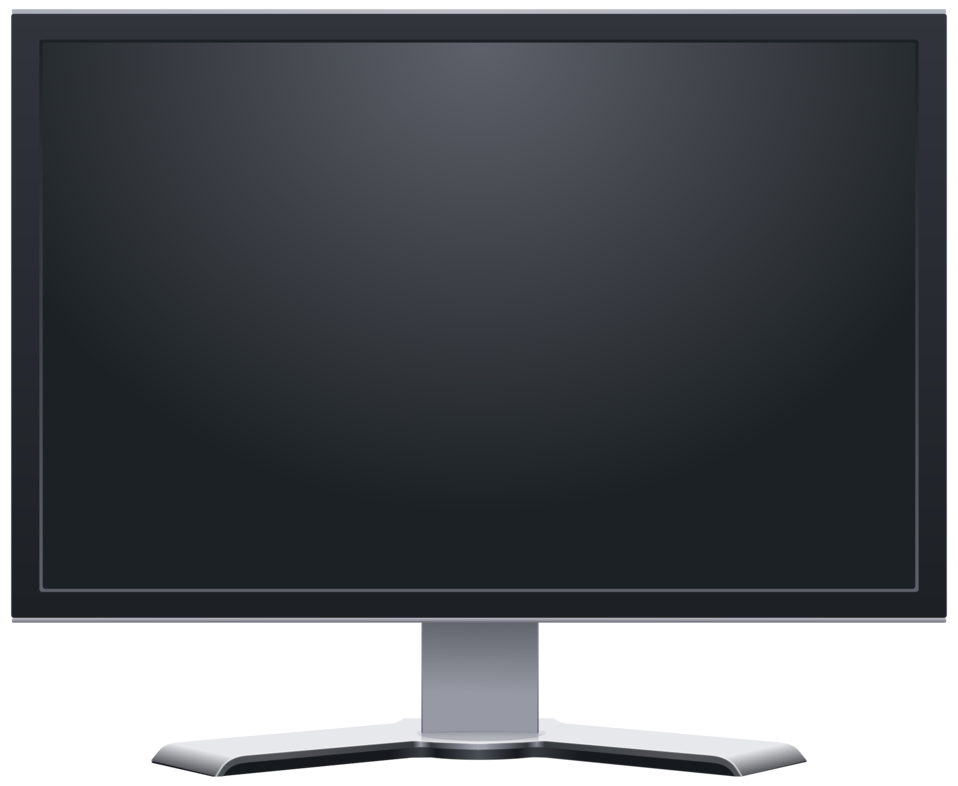 8.1.5
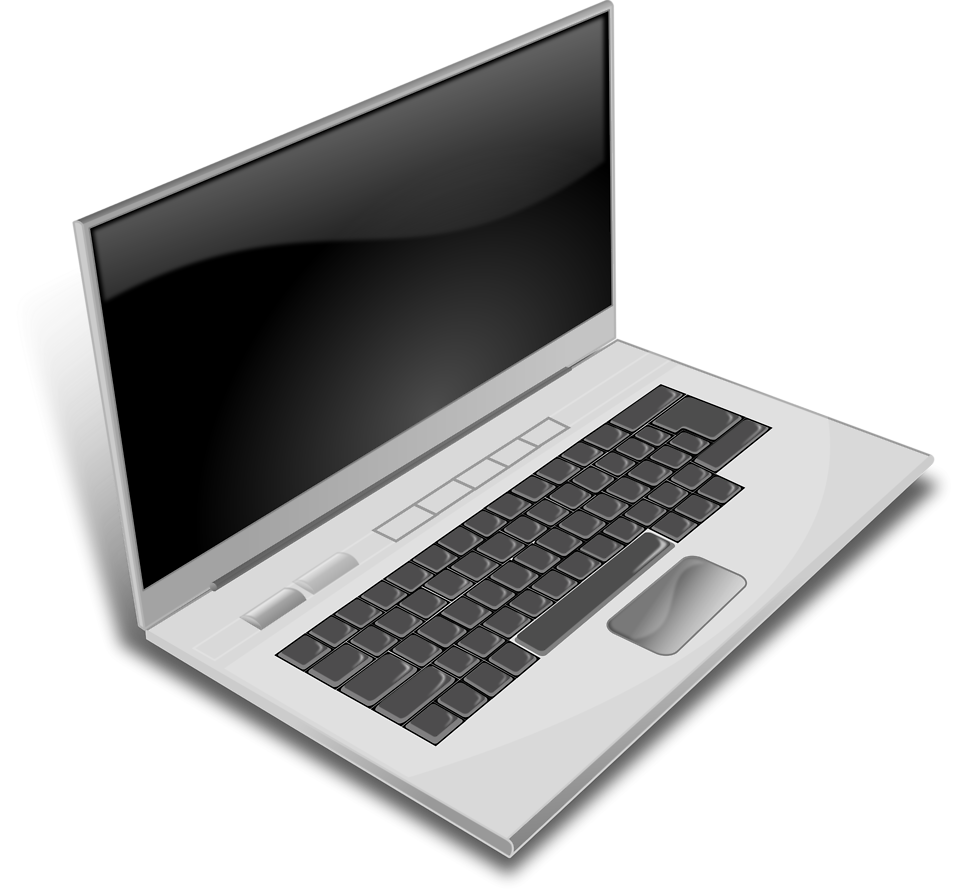 screen  or monitor
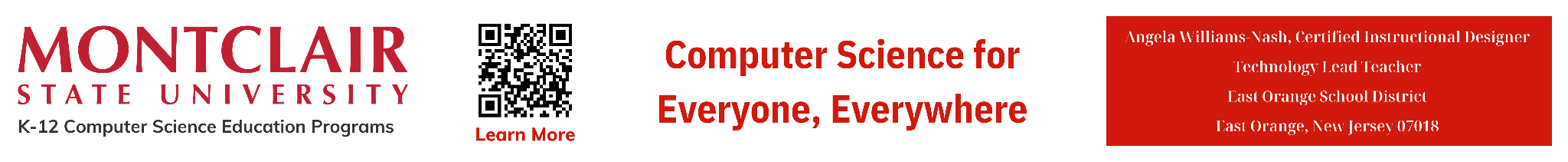 Page ‹#›
C
S
External Computer Hardware
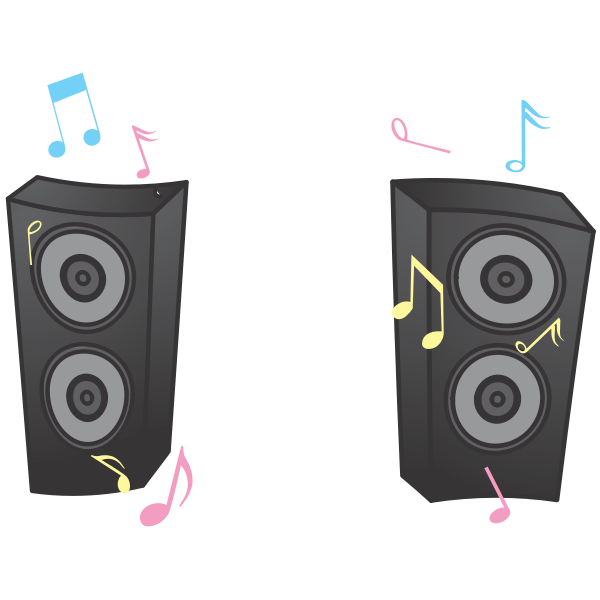 A speaker is an output device that allows you to hear sound.  Some speakers are built into the device and some are attached, wired or wirelessly.
8.1.5
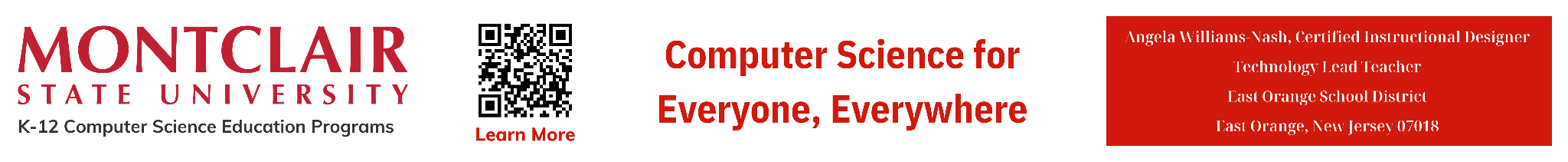 Page ‹#›
C
S
External Computer Hardware
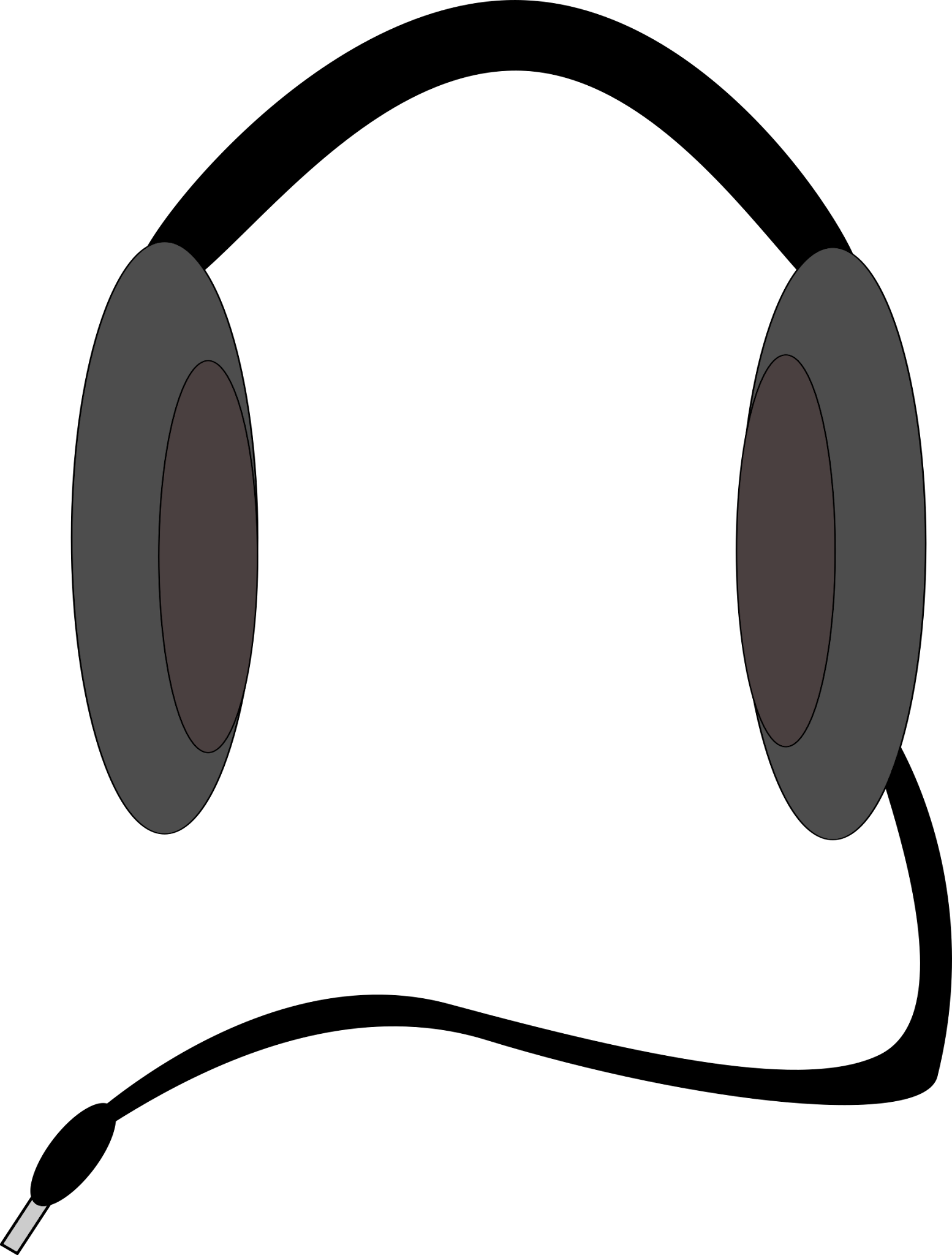 Headphones are an output device that is placed over your ears to hear sound. Some headphones are wired and some are wireless.
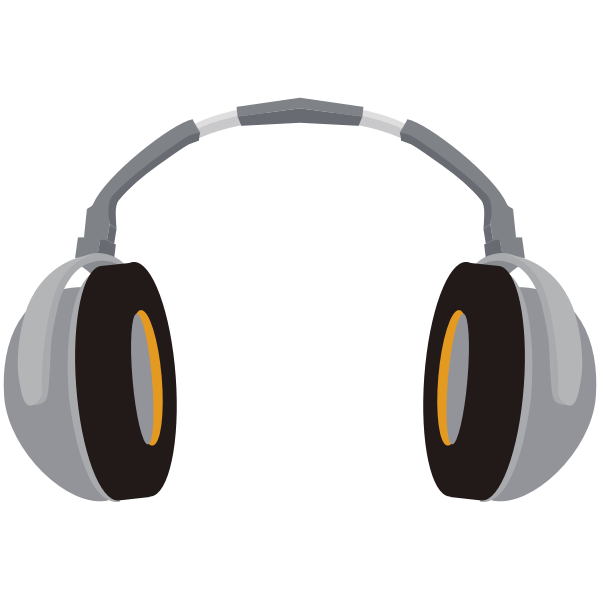 8.1.5
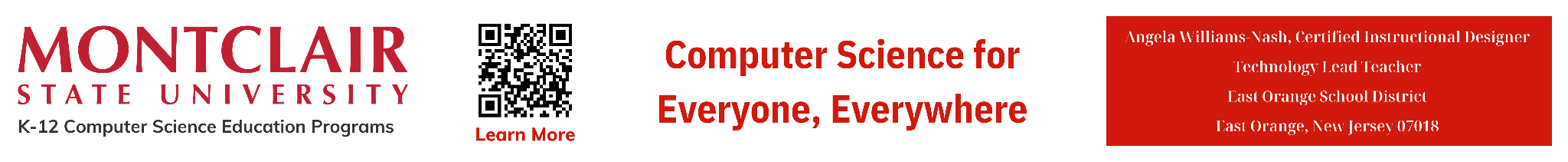 Page ‹#›
C
S
External Computer Hardware
A printer is an output device that allows you to get a hard copy or printout of your information. Some printers are wired some are wireless.
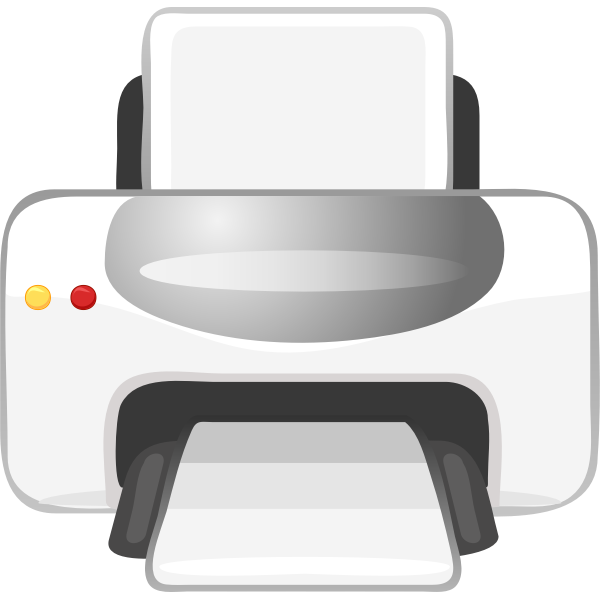 Guide dogs serves humans in many ways. In addition to being a companion animal, they can alert people to the presence of danger.
8.1.5
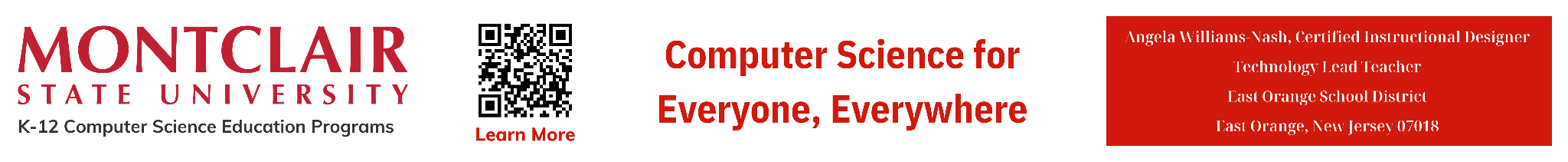 Page ‹#›
C
S
External Computer Hardware
A projector is an output device that allows you to display images or video on a much larger screen.
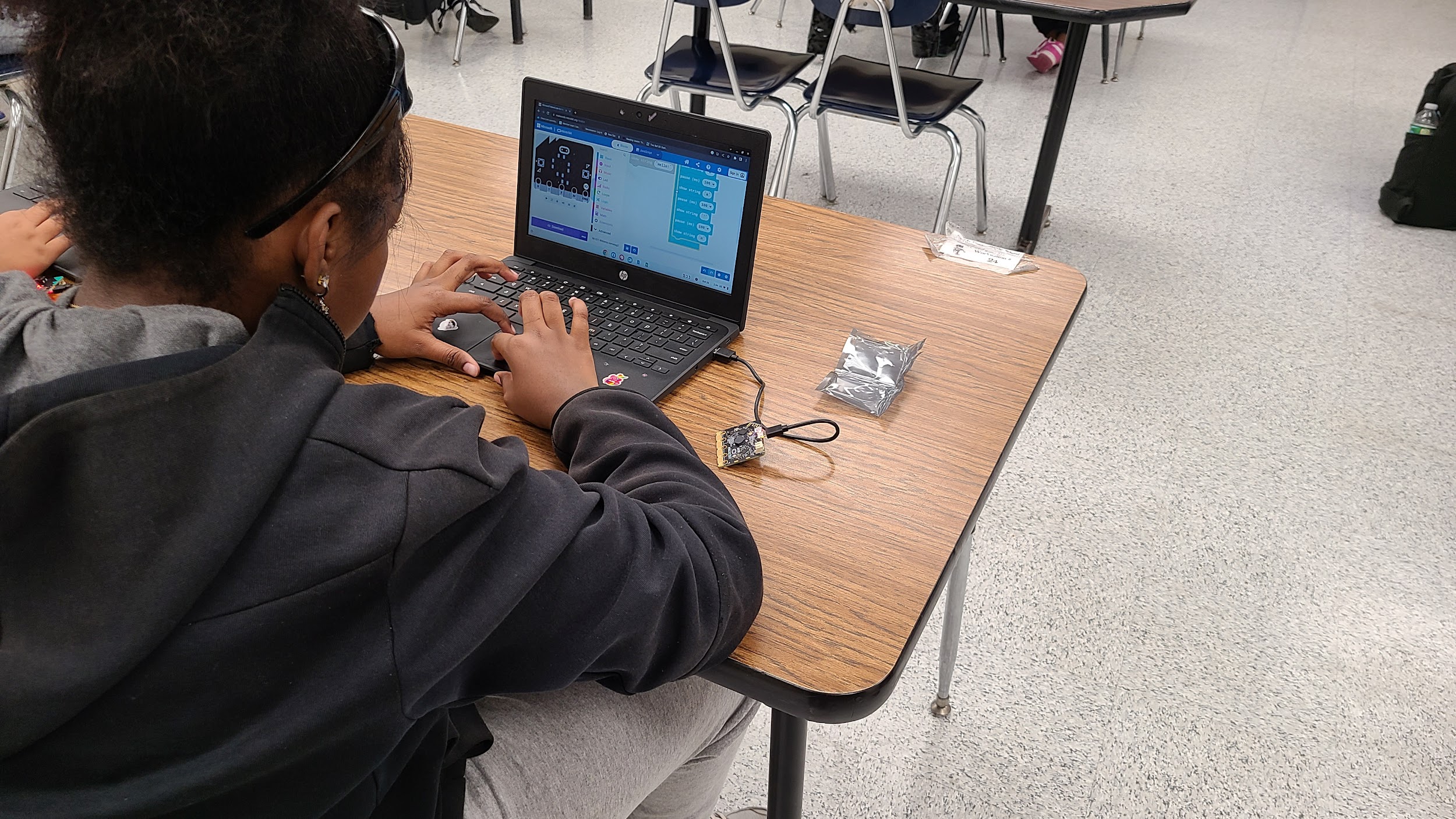 8.1.5
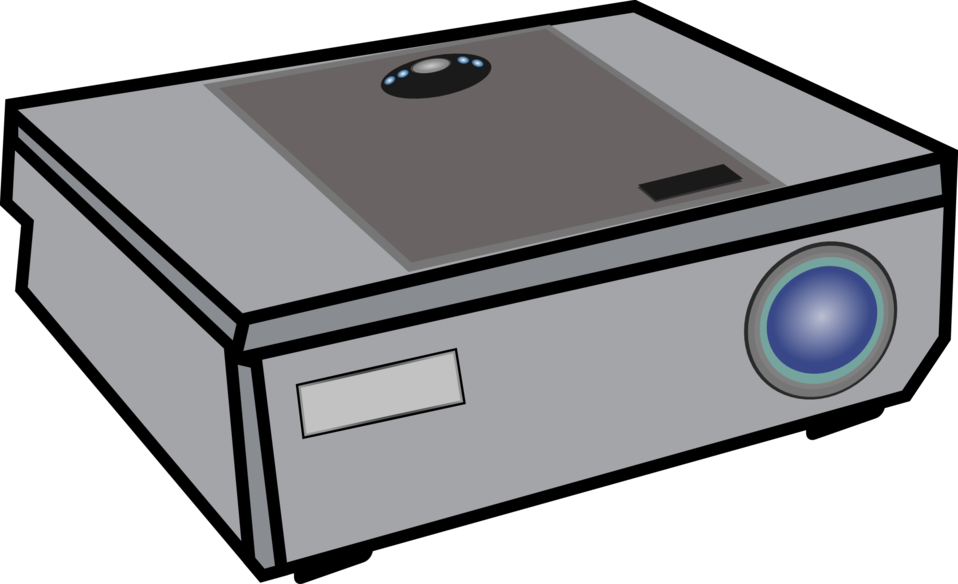 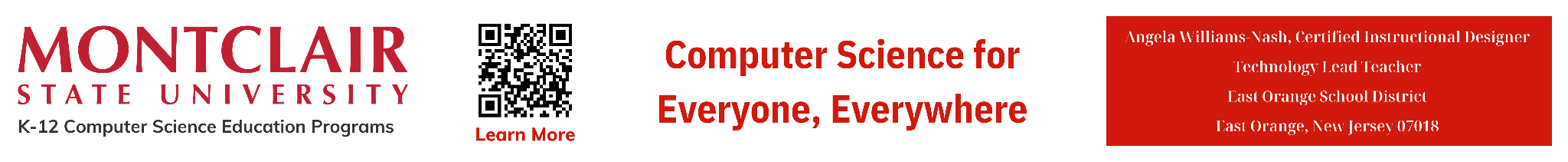 Page ‹#›
C
S
Computer Software
8.1.5
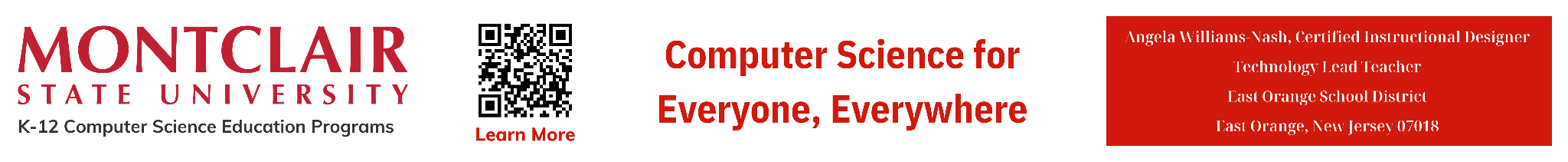 Page ‹#›
C
S
Computer Software Programs
Other names  are software programs?
software;
software application; or 
apps
8.1.5
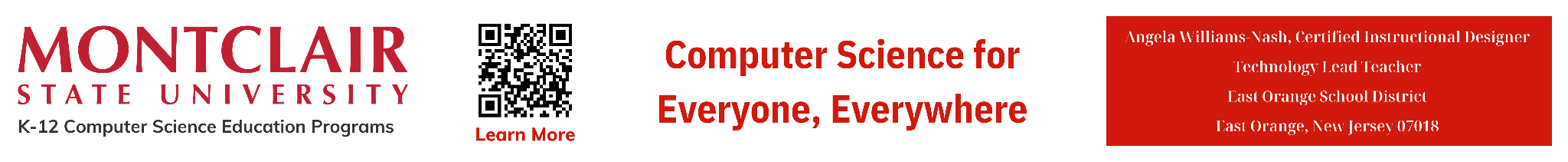 Page ‹#›
C
S
Computer Software Programs
Software program or app, is a set of instructions that allow the computer to perform an operation or task.
8.1.5
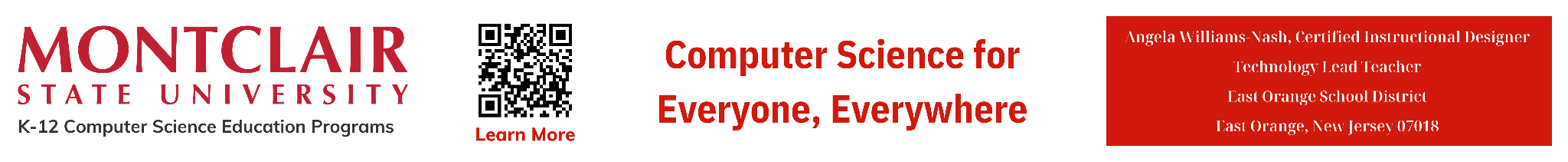 Page ‹#›
C
S
Computer Software Programs
Software program are categorized or grouped according to the type of tasks they perform. The three main ones we use are:
System Software 
Operating Software
Drivers
Applications Software
8.1.5
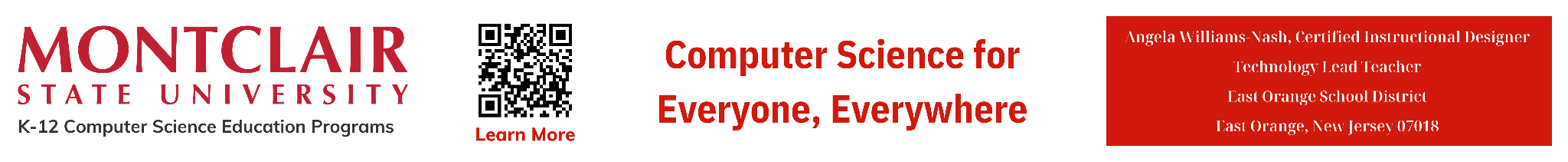 Page ‹#›
C
S
System Software
Control and coordinate the procedures and functions of computer hardware.
8.1.5
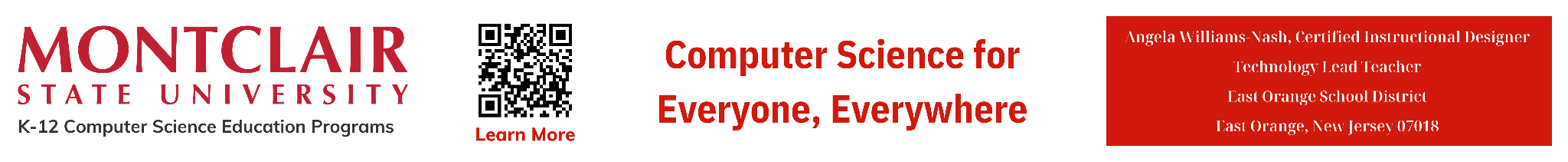 Page ‹#›
C
S
Operating Software
Converts user instructions into code that the computer can understand and vice versa.
8.1.5
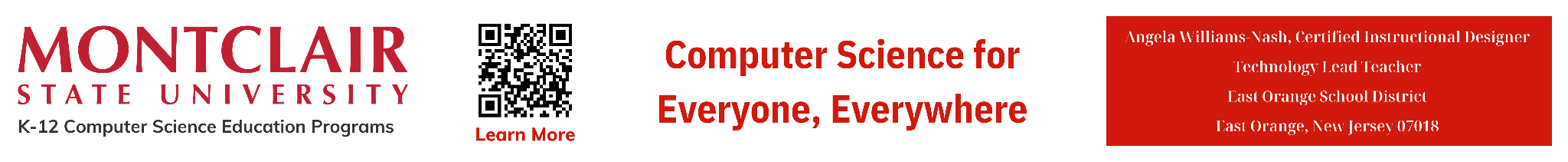 Page ‹#›
C
S
Operating Software
A driver, or device driver, is a set of files that tells a piece of hardware how to function by communicating with a computer's operating system. All pieces of hardware require a driver.
8.1.5
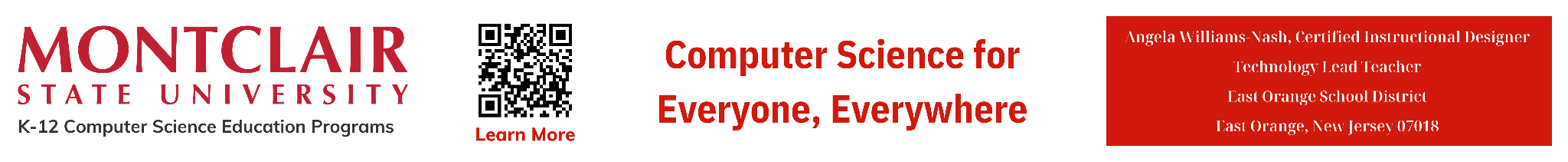 Page ‹#›
C
S
Applications Software
Programs created to complete specific tasks.
8.1.5
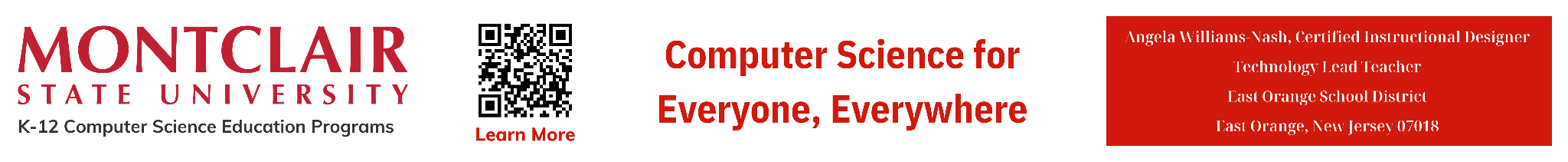 Page ‹#›
C
S
We will focus on learning about application software programs.
8.1.5
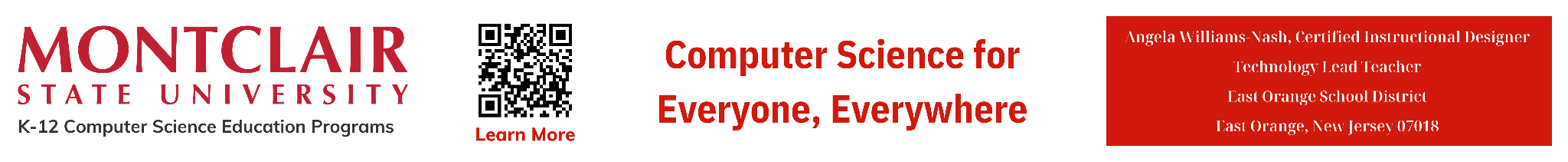 Page ‹#›
C
S
Computer Software
Applications Software Programs
Web Browser 
Document Production
Spreadsheets
Presentation
Educational
8.1.5
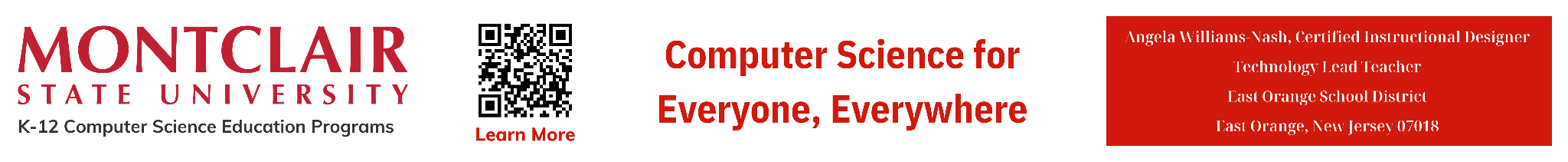 Page ‹#›
C
S
Applications Software Programs
There are many categories of applications programs. We will focus on the four main types you use in school.
8.1.5
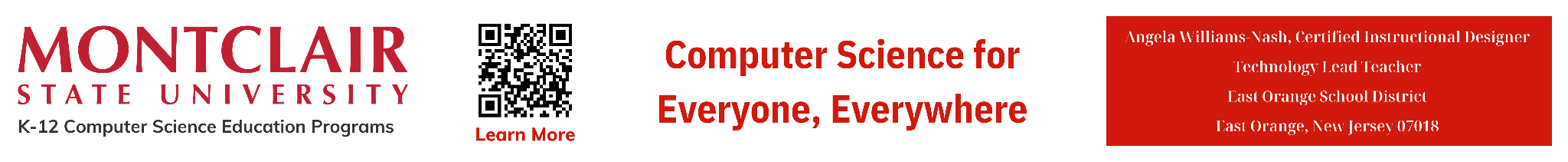 Page ‹#›
C
S
Applications Software often used in school.
‹#›
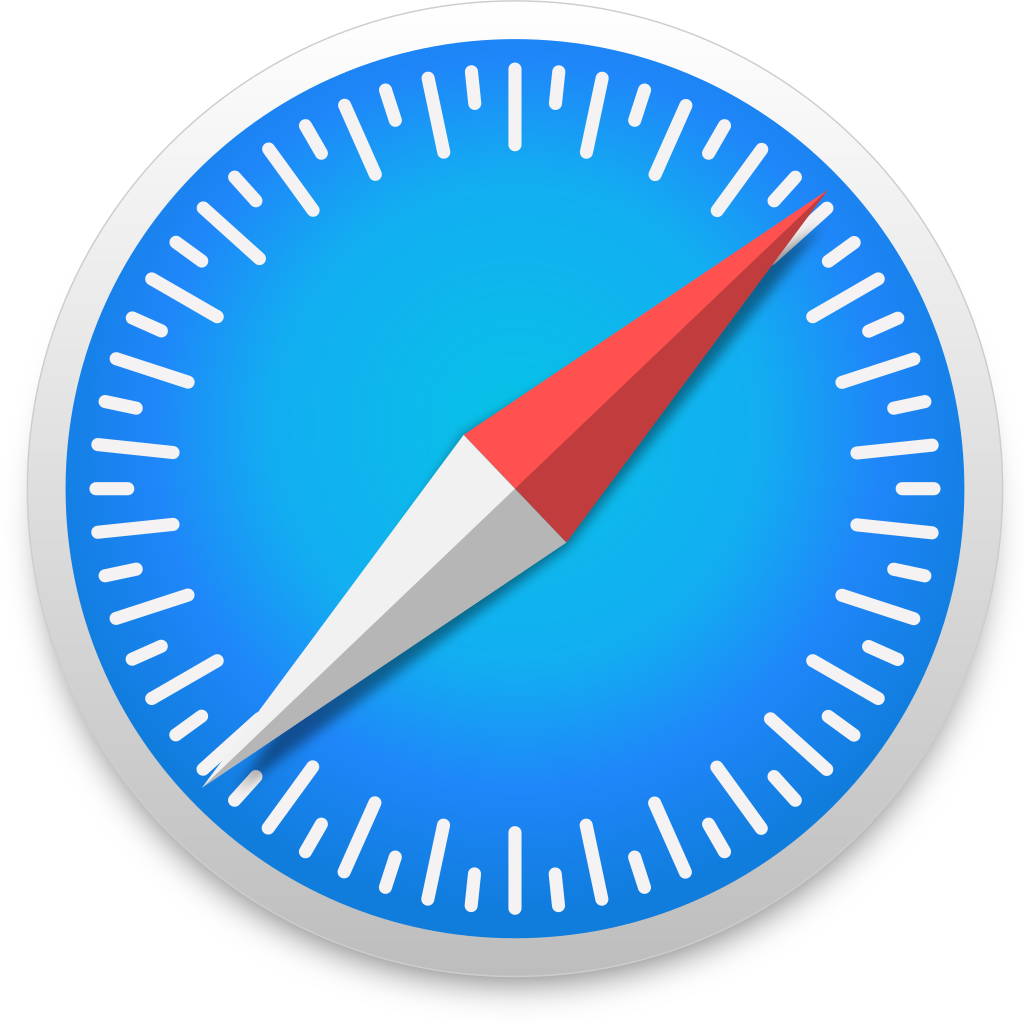 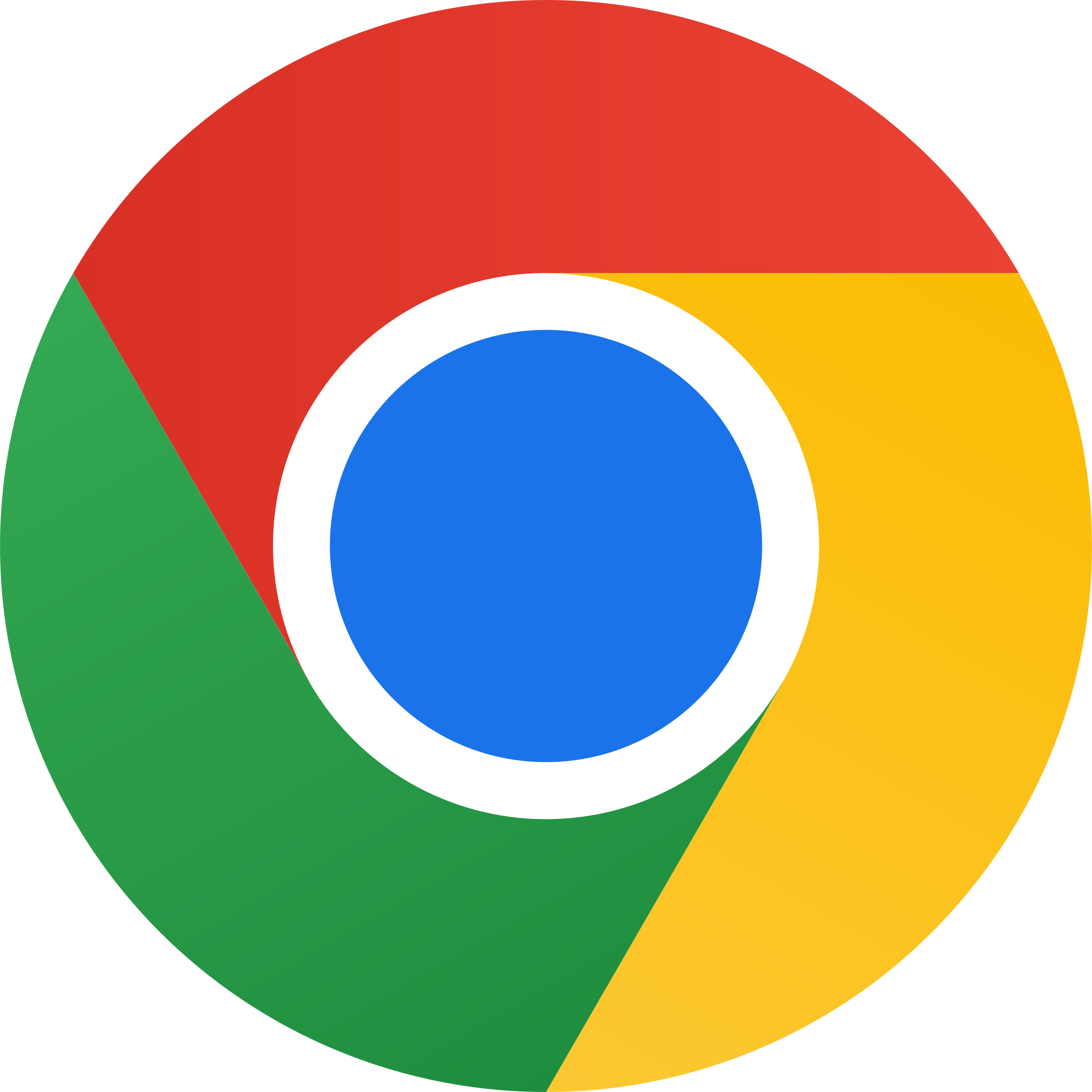 Web browsers
Safari
Chrome
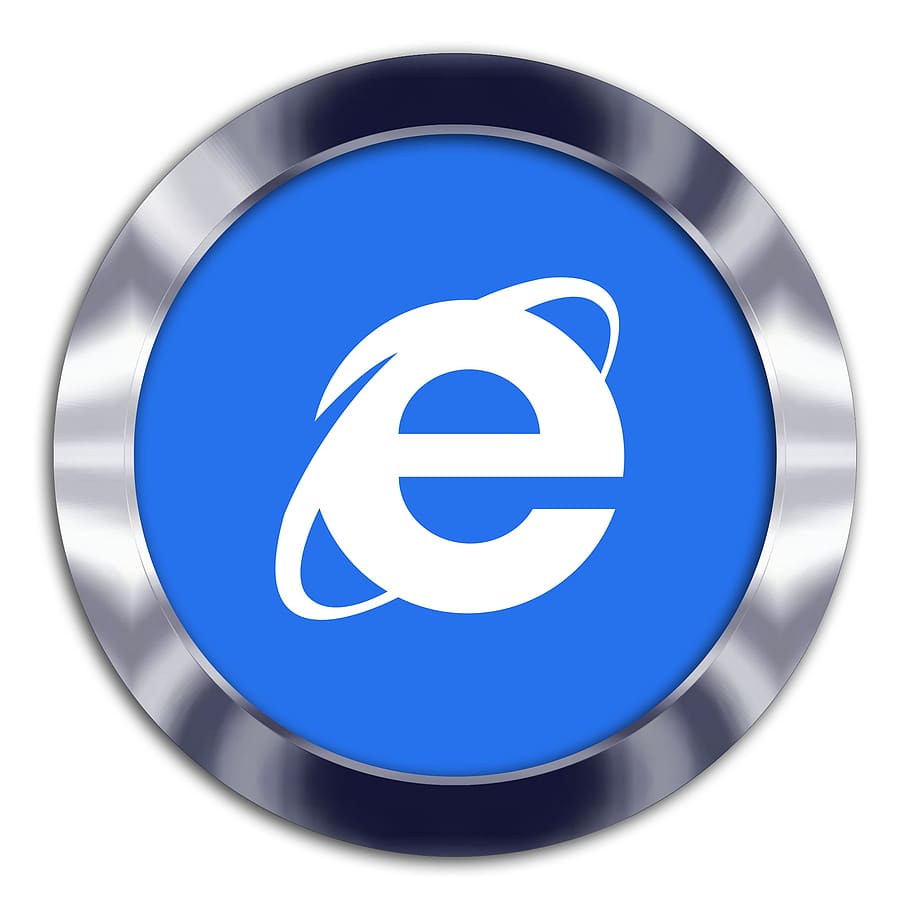 Apps that facilitate easy access and surfing on the internet.
8.1.5
Internet Explorer
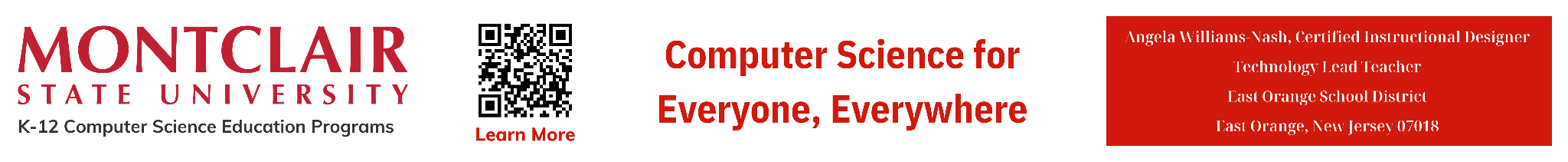 Page ‹#›
C
S
Applications Software often used in school.
‹#›
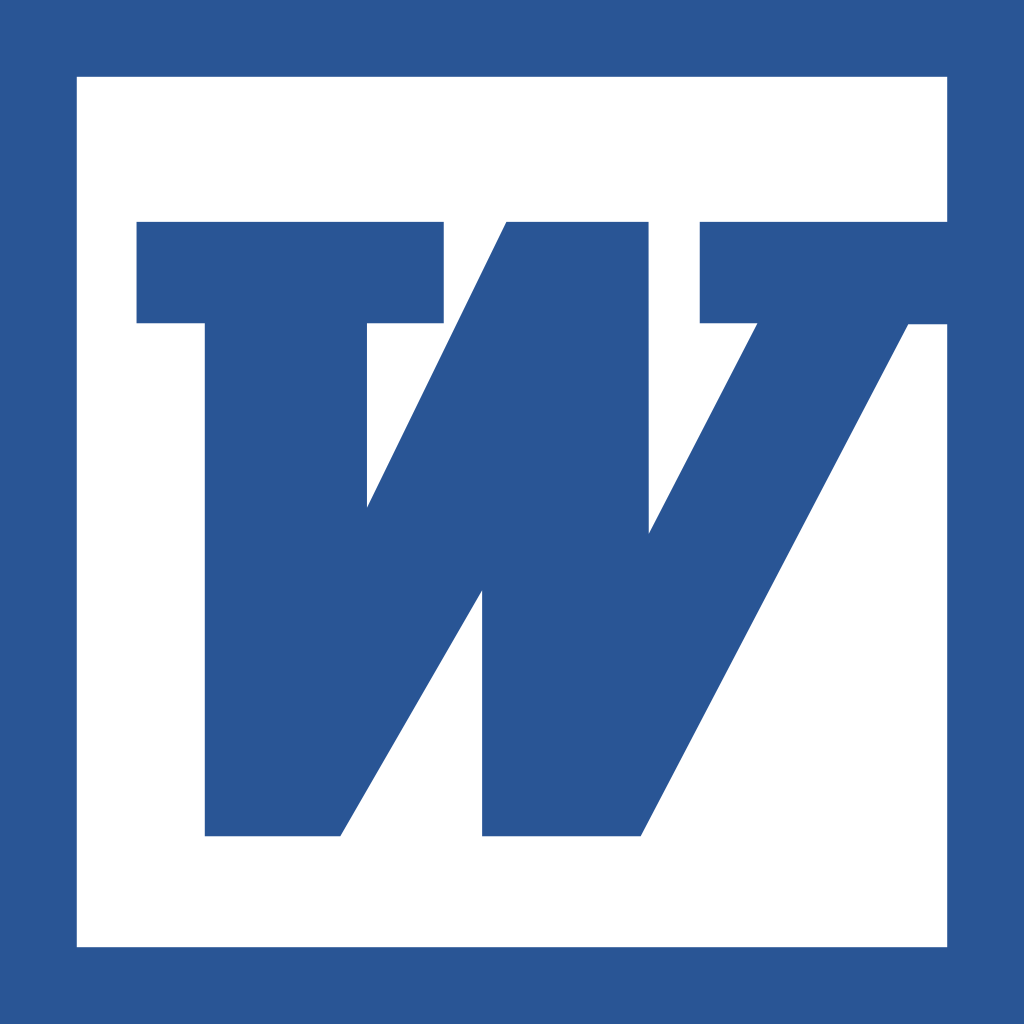 Document Production
Apps like MS Word and Google Docs that enable document production like book reports and essays.
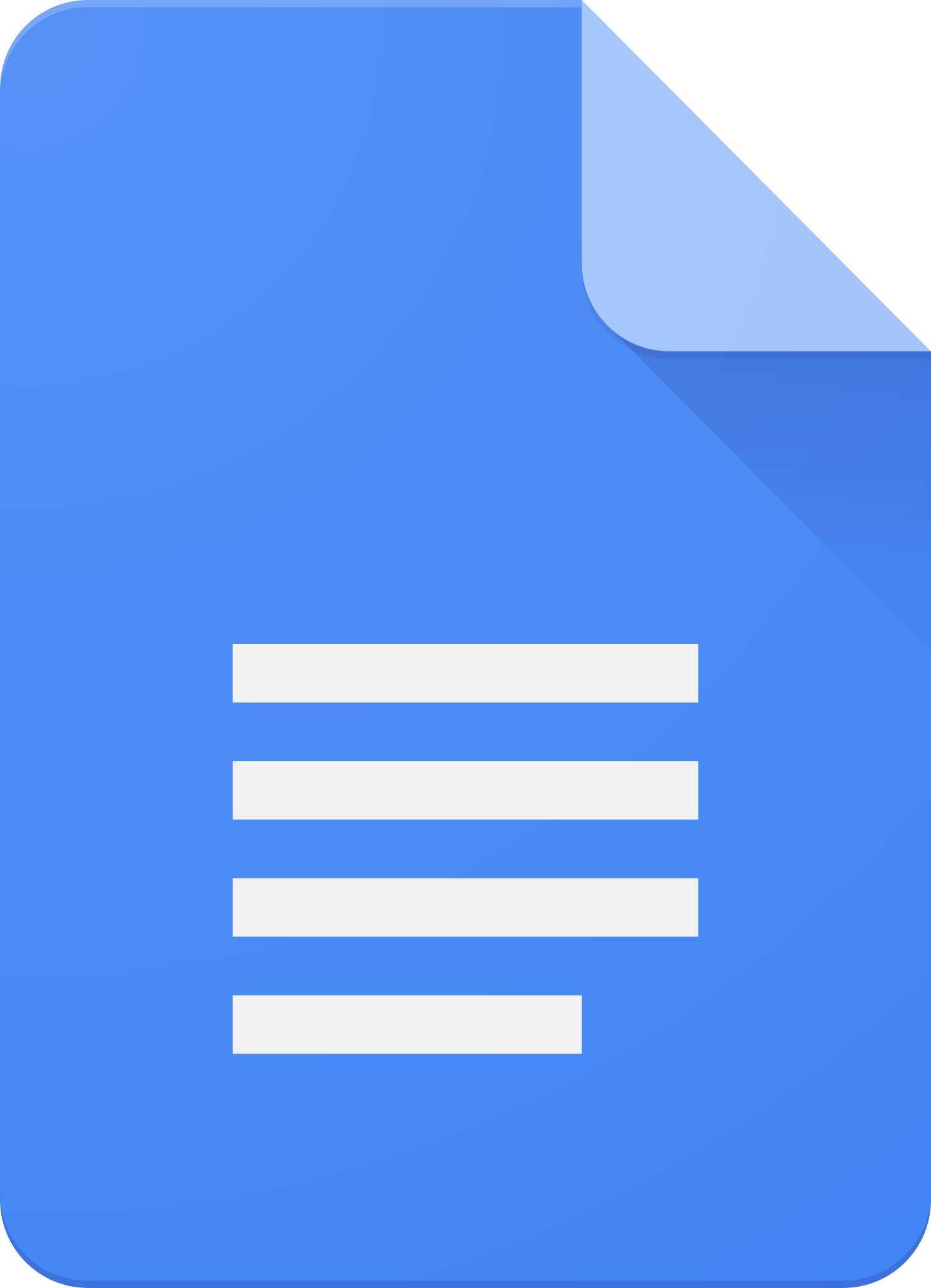 8.1.5
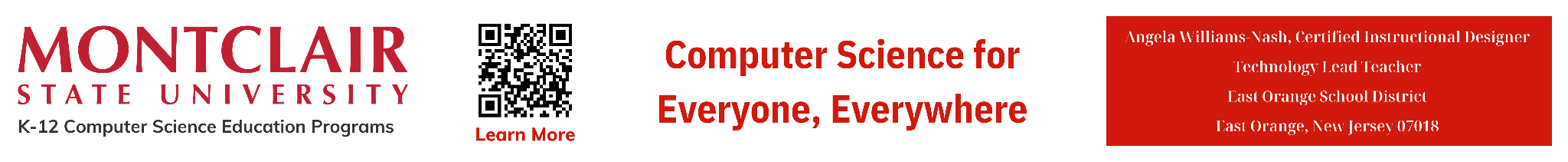 Page ‹#›
C
S
Applications Software often used in school.
‹#›
Spreadsheet Programs
Apps like MS Excel and Google Sheets are used to organize, analyze,  and store data (numeric and text) in a tables. The tables can be changed into charts and graphs.
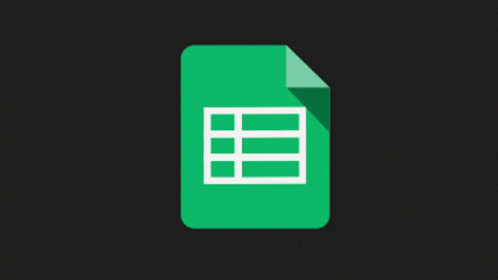 8.1.5
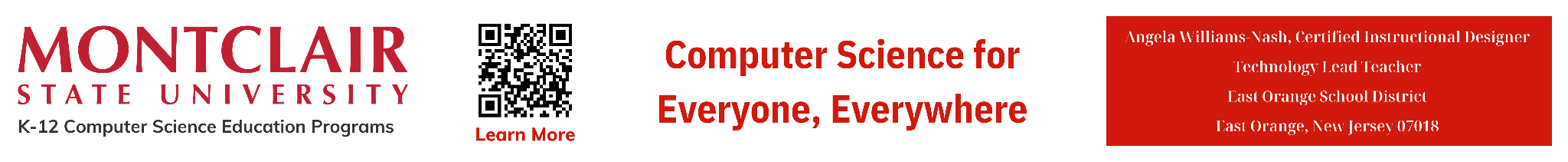 Page ‹#›
C
S
Applications Software often used in school.
‹#›
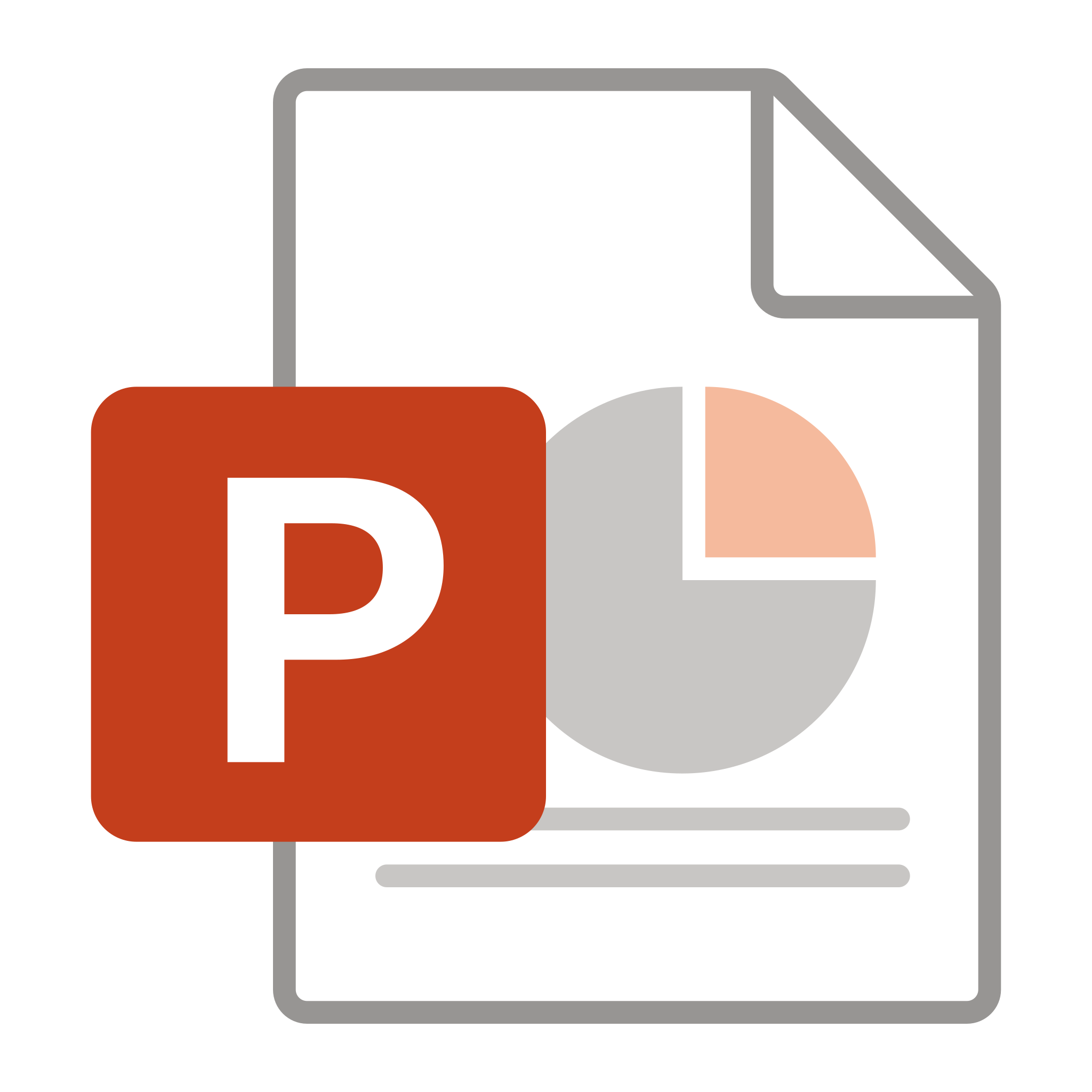 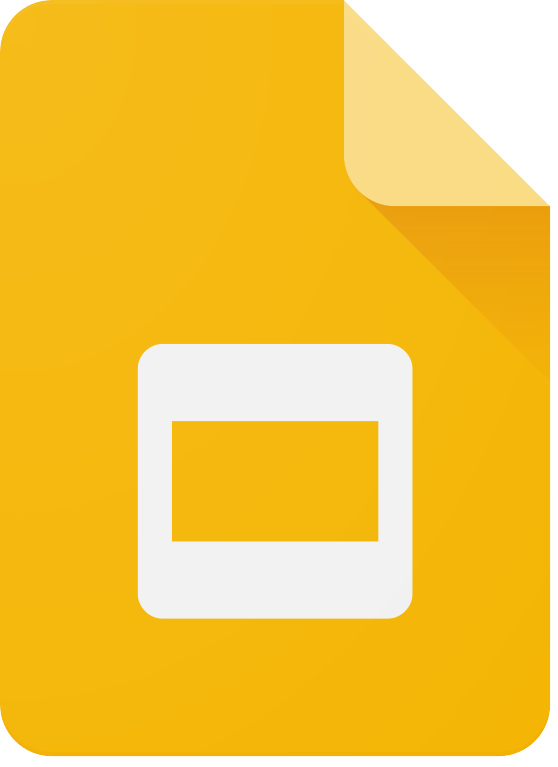 Presentation
Apps like MS Powerpoint and Google Slides allow the visual presentation of information in the form of slides that can contain text, charts, tables, audio, video, and animation.
8.1.5
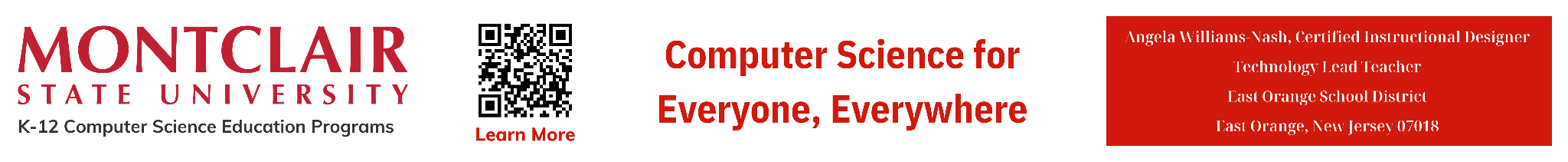 Page ‹#›
C
S
Applications Software often used in school.
‹#›
Education Software
flocabulary.com
Educational software apps are designed for learning and  practice!
ixl.com
8.1.5
typing.com
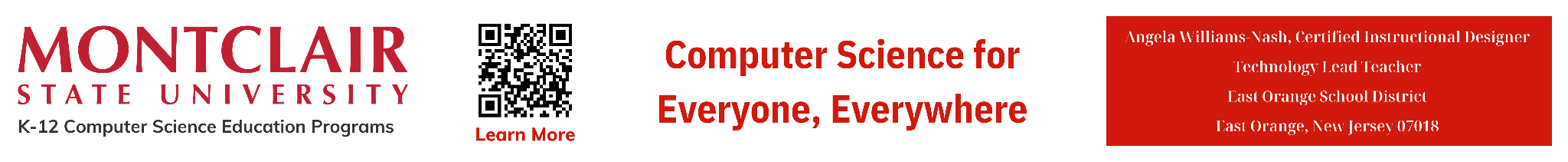 Page ‹#›
C
S
‹#›
Web 
Browsers
Apps that facilitate easy surfing of the internet like Internet Explorer and Chrome.
Apps like MS Word and Google Docs that enable document production like letters, essays, book reports, and research papers.
Document Production
Applications Software
often used in school.
Apps Like MS Powerpoint and Google Slides that allow visual presentations of information  in the form of slides that incorporate text, charts, tables, audio, video, and animation.
Spreadsheet
Apps Like MS Powerpoint and Google Slides that allow visual presentations of information  in the form of slides that incorporate text, charts, tables, audio, video, and animation.
Presentation
8.1.5
Apps like Typing.com and Flocabulary that are designed for learning and tutorials.
Education Software
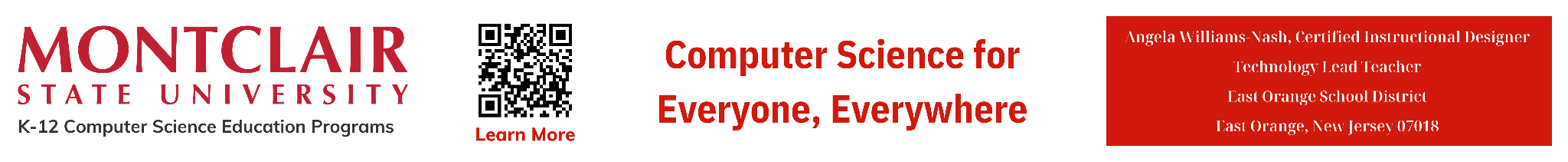 Page ‹#›
C
S
Forming A Computer System
8.1.5
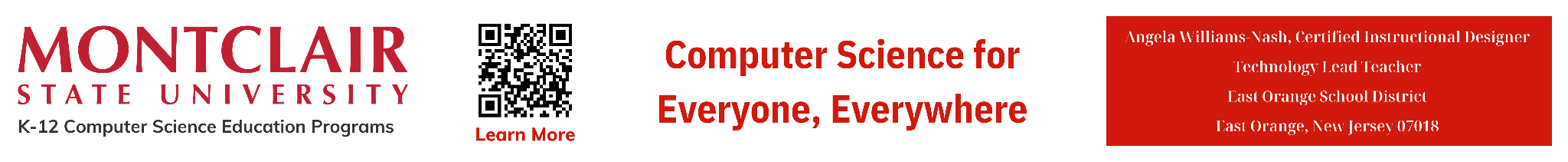 Page ‹#›
C
S
The Fetch-Execute Cycle
The fetch-execution cycle is also known 
as the instruction cycle. It is the basic operational method of a device that includes:
Information (data) is received by the computer.
A determination is made on what to do with the data.
The Central Process Unit (CPU) continuously cycles through the the fetch-execute cycle.
8.1.5
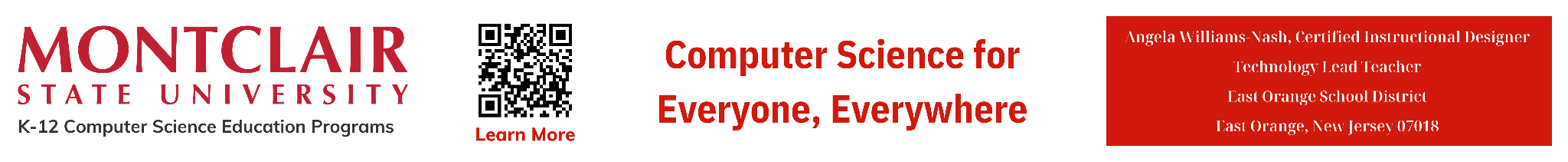 Page ‹#›
C
S
The Fetch-Execute Cycle
The Central Process Unit (CPU) cycles through the following steps:
Fetch. The CPU collects an instruction and prepares it for decoding.
Decode. The decoder in the control unit works out (decodes) what to do with the instruction.
Execute. The Arithmetic Logic Unit (ALU) then executes decoded instructions. 
Store. Send and write the results back into main memory.
8.1.5
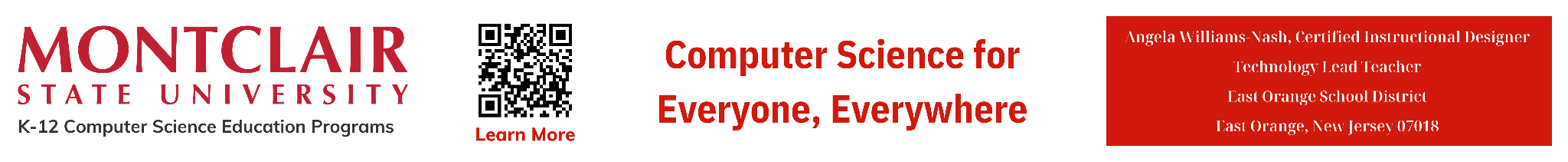 Page ‹#›
C
S
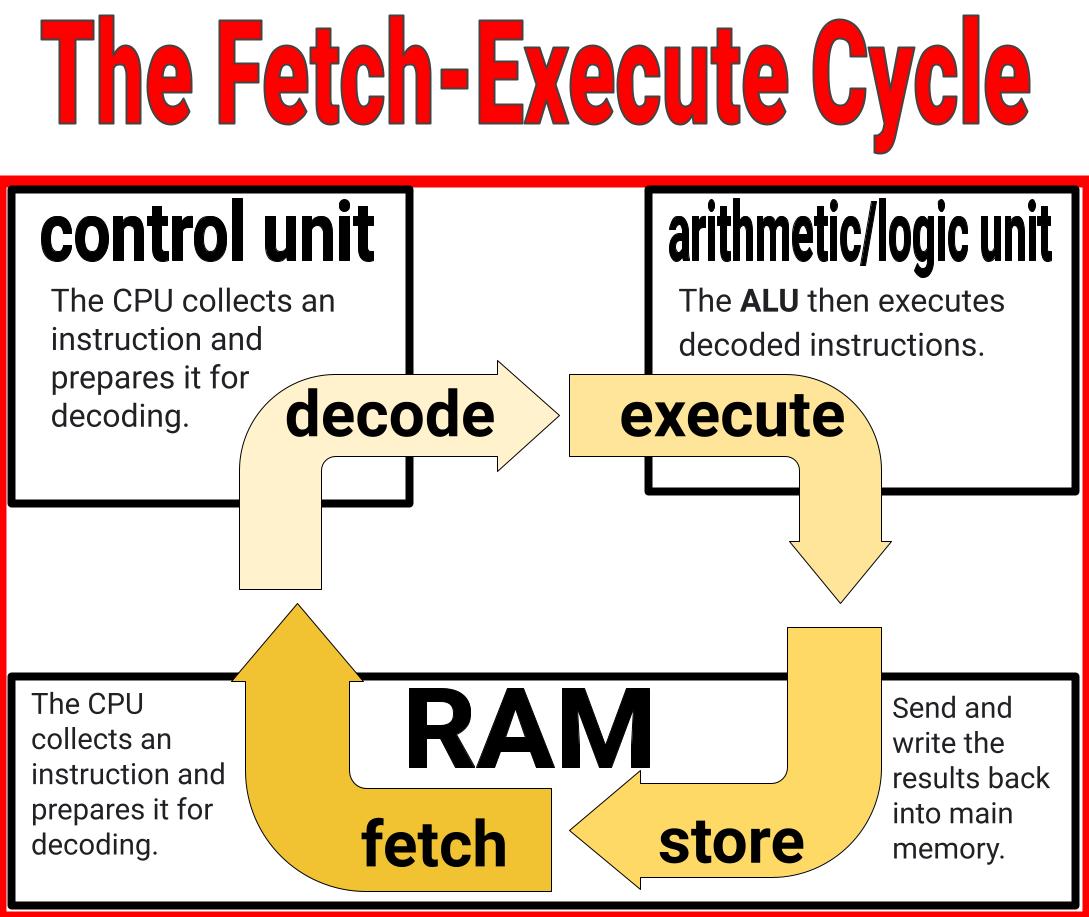 8.1.5
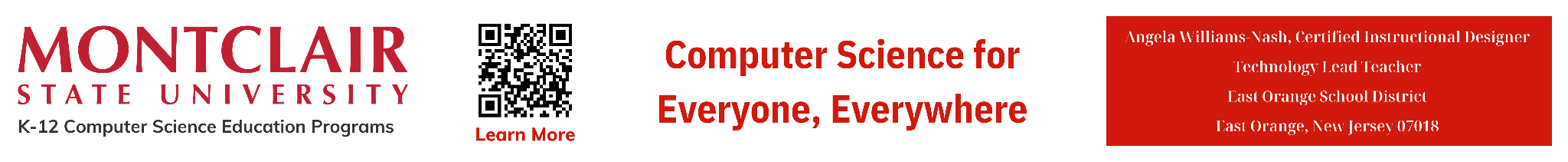 Page ‹#›
C
S
Troubleshooting
8.1.5
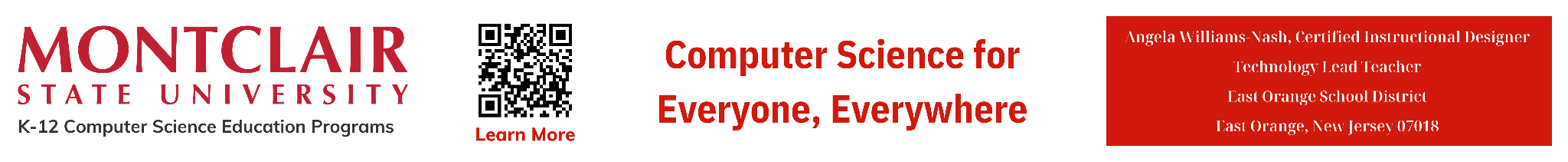 Page ‹#›
C
S
Troubleshooting
Sometimes things go wrong with a computing device. The key is not to worry! Find  a trusted adult to help you! Here are some things you and a trusted adult can do.
8.1.5
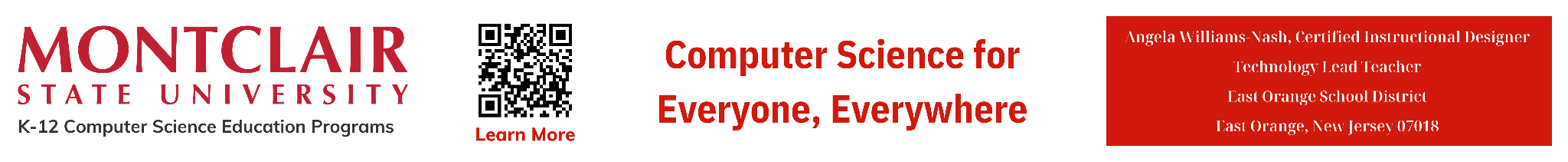 Page ‹#›
C
S
Troubleshooting
Troubleshooting is the process of diagnosing the sources of a problem (hardware or software) then working toward solving or fixing the problem. Start with the most general possible problem and then narrow it down to a specific issue.
8.1.5
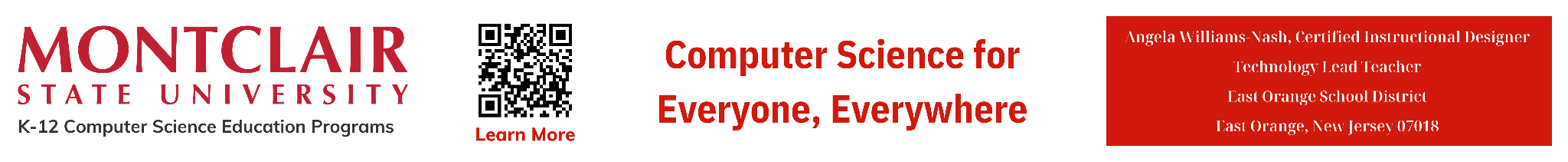 Page ‹#›
C
S
Troubleshooting Strategies For Grades 3-5
DON’T
PANIC!!
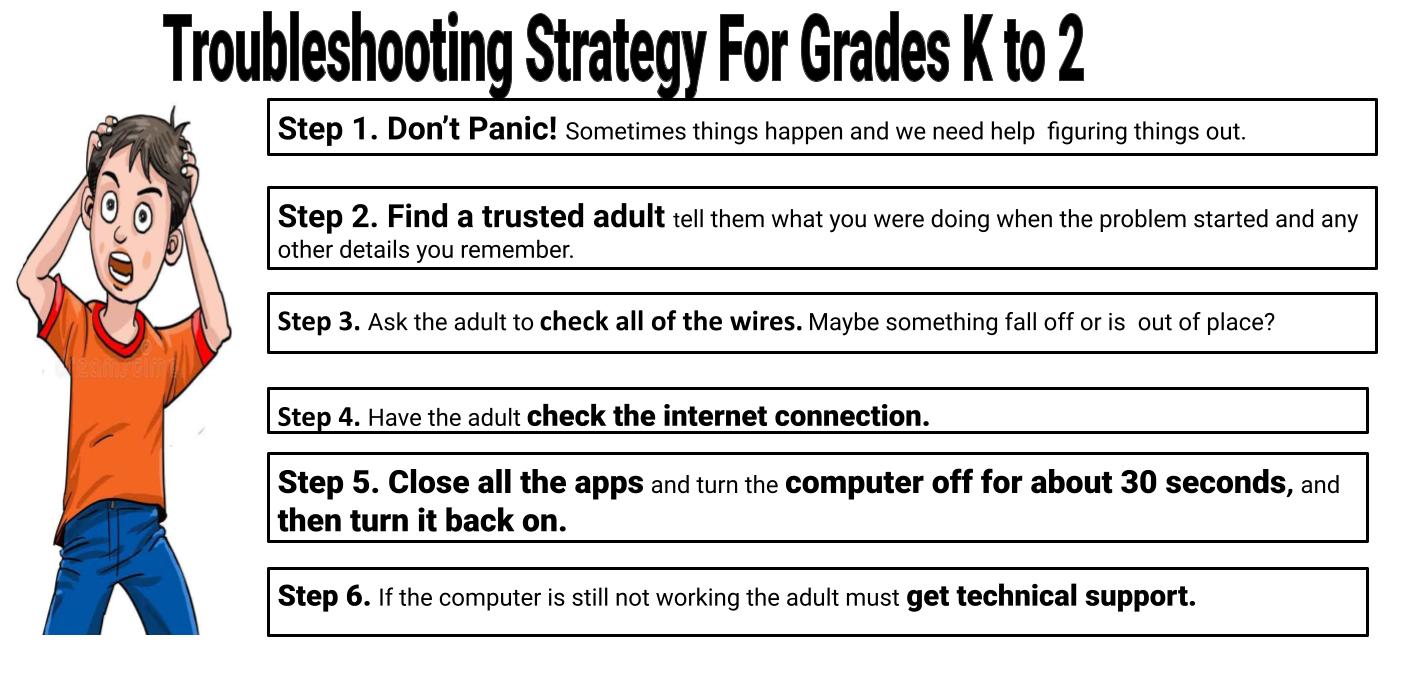 8.1.5
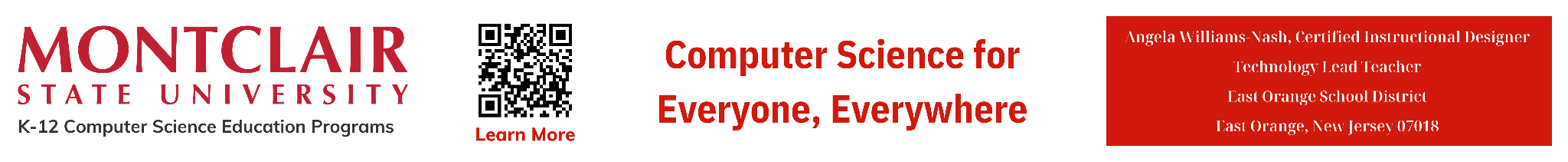 Page ‹#›
C
S
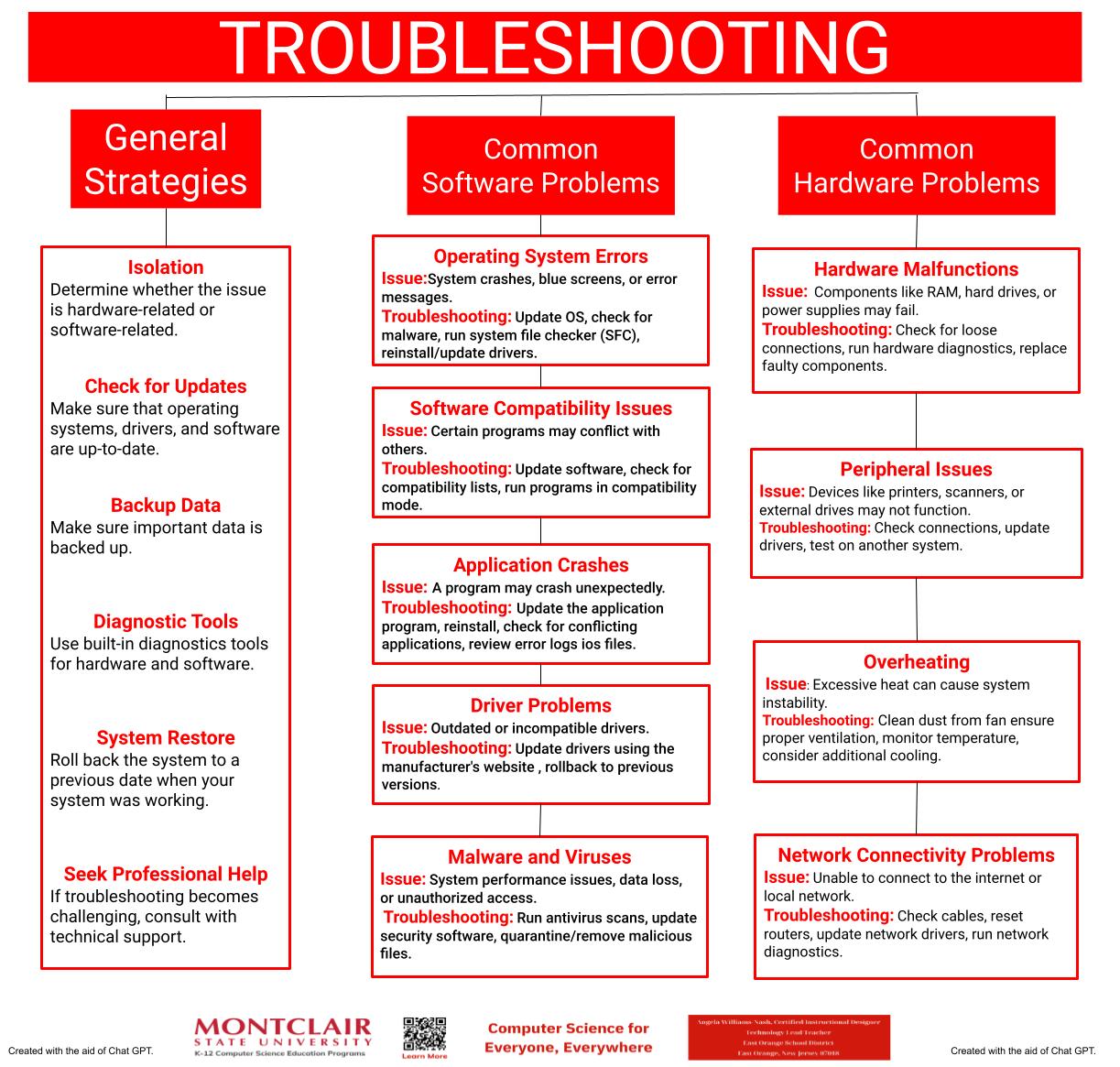 Troubleshooting Strategies For Grades 3-5
Isolation
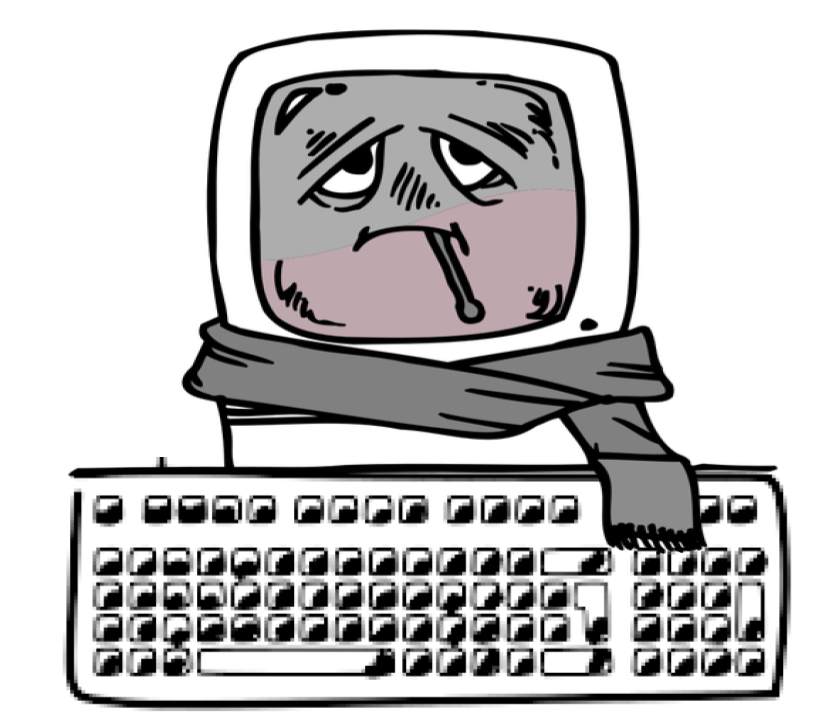 Check for Updates
Backup Data
Built-in Diagnostic Tools
8.1.5
System Restore
Seek Professional Help
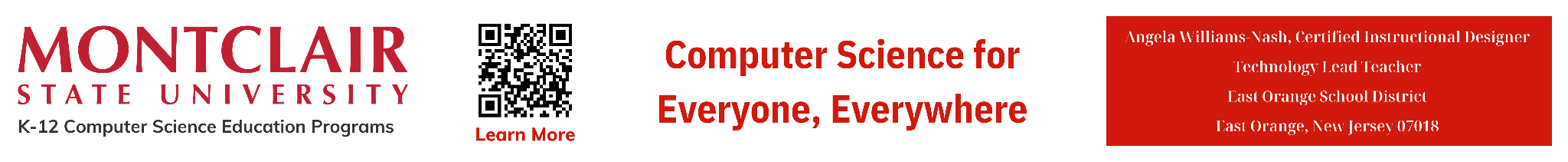 Page ‹#›
Resources
C
S
The Journey Inside Microprocessors
Fetch-Execute Cycle
Computer Hardware
Types of Software Programs
Different Types of Applications Software
I/O Devices
OpenAI. (2023-2024). ChatGPT (3.5) 
TechTerms.com
HP What Are Computer Drivers
8.1.5
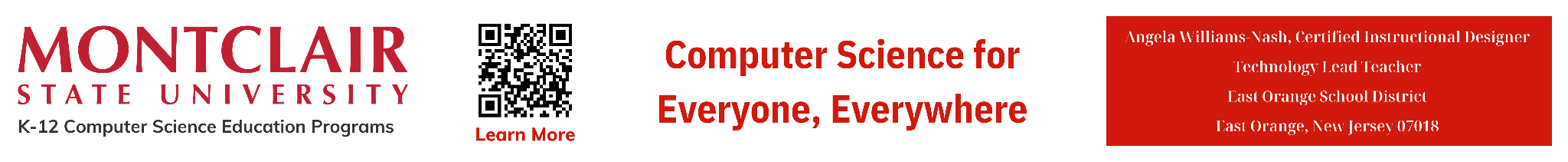 Page ‹#›